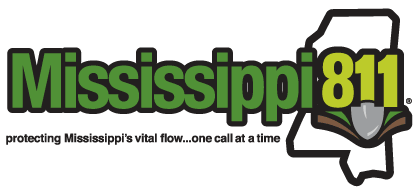 How To Read MS811 Locate Request Tickets
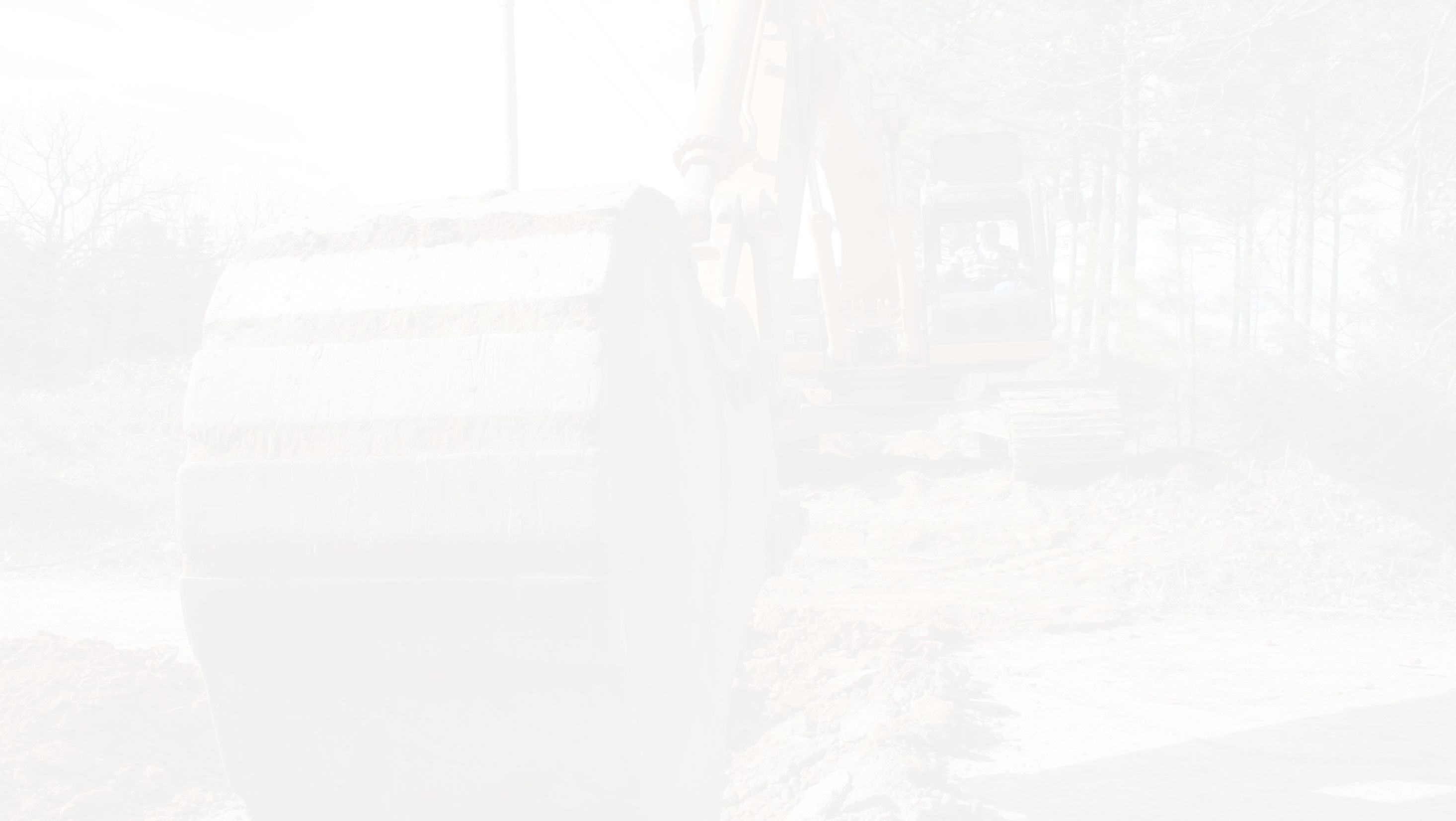 Dispatch code the ticket is being sent to.

**The dispatch code is only relevant to member companies.**
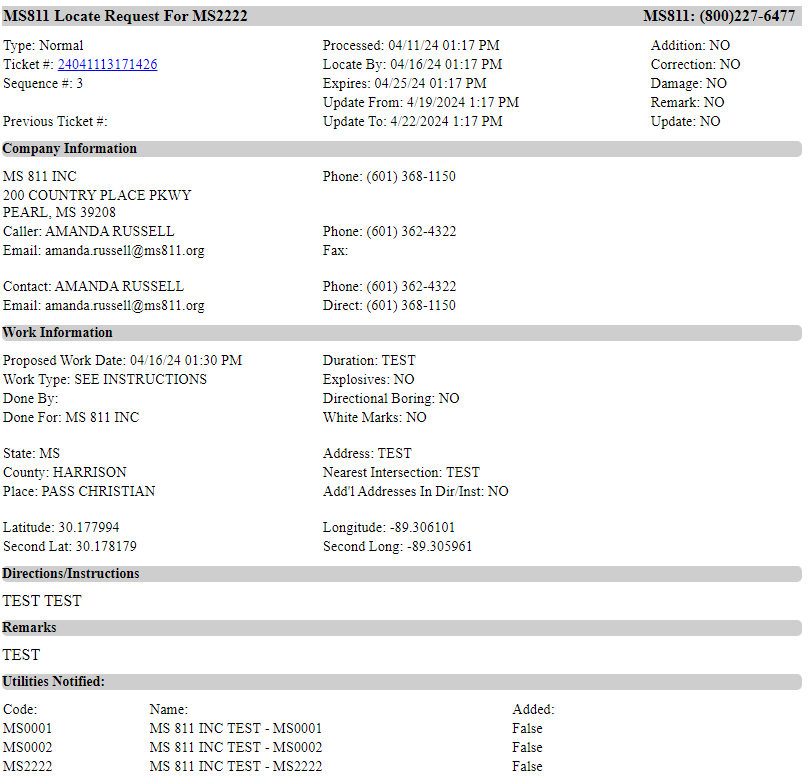 Type

This is the Ticket Priority Type.
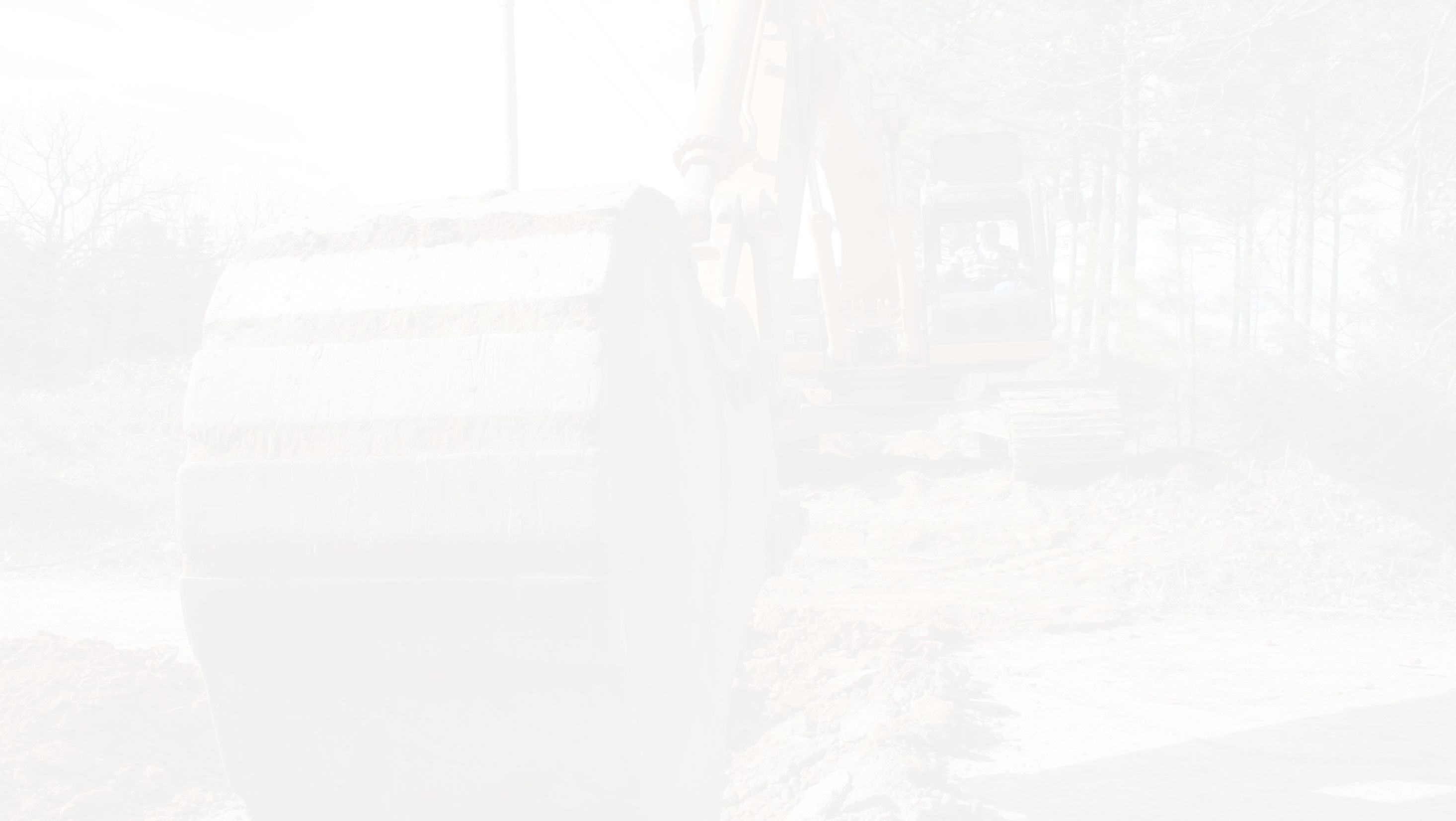 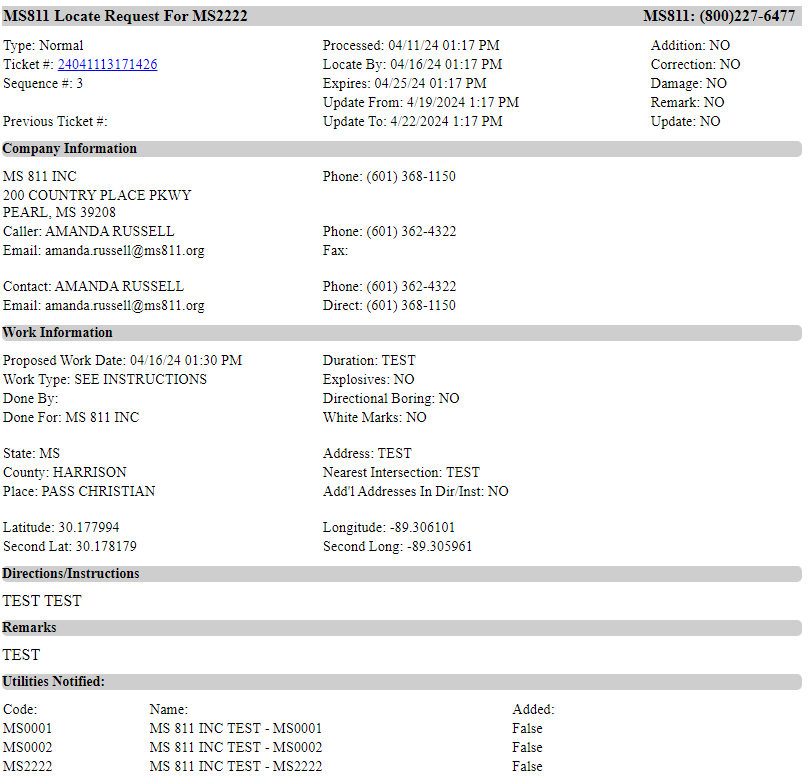 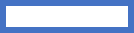 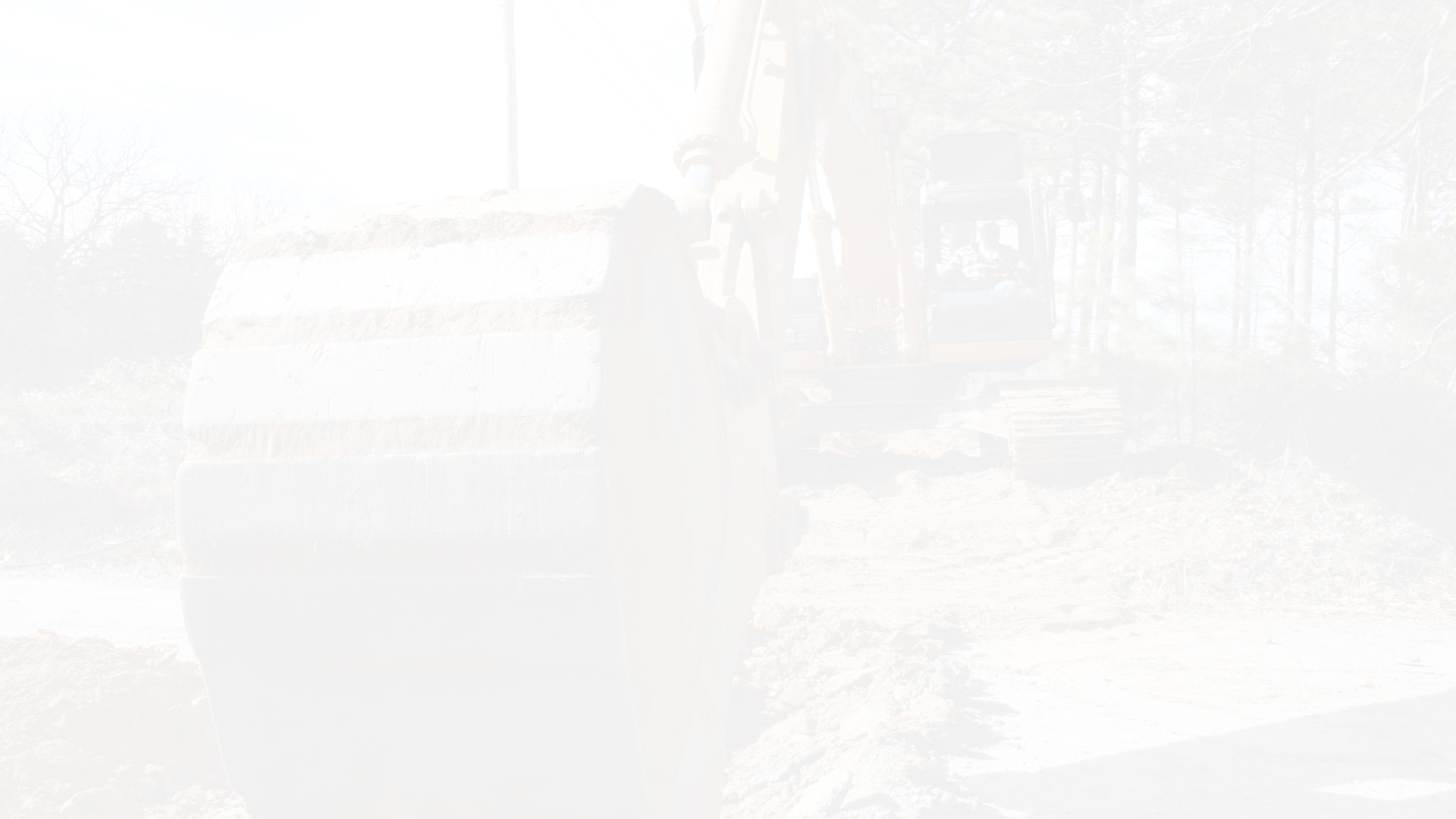 Ticket Types

Cancel Req: The excavation previously reported has been canceled. Underground utilities NO LONGER need to be marked.

Design: Submitted by a professional service in preparation for bidding, preconstruction engineering, or other advance planning efforts that do not involve excavation. Required response time is 7 WORKING DAYS.

Emergency: Locate Request involving danger to life, health or property or a customer service outage. Required response time is 3 WORKING DAYS.

No Response: Utility owner or operators failed to respond to the previous locate request within 3 working days. Required response time is 2 HOURS.

Normal: Standard request submitted no less than 3, but no more than 10 working days prior to excavation. Required response time is 3 WORKING DAYS.

Short Notice: Excavator has requested that lines be marked sooner than 3 working days. A Short Notice Request is ONLY a request and is not binding or mandated by law. Required response time is 3 WORKING DAYS.

Unmarked: Utilities have responded, but the wrong area was marked, the entire excavation area was not marked or a unmarked utility was found (active or abandoned) while excavating. Required response time is 2 HOURS.
[Speaker Notes: Revised 4/11/24]
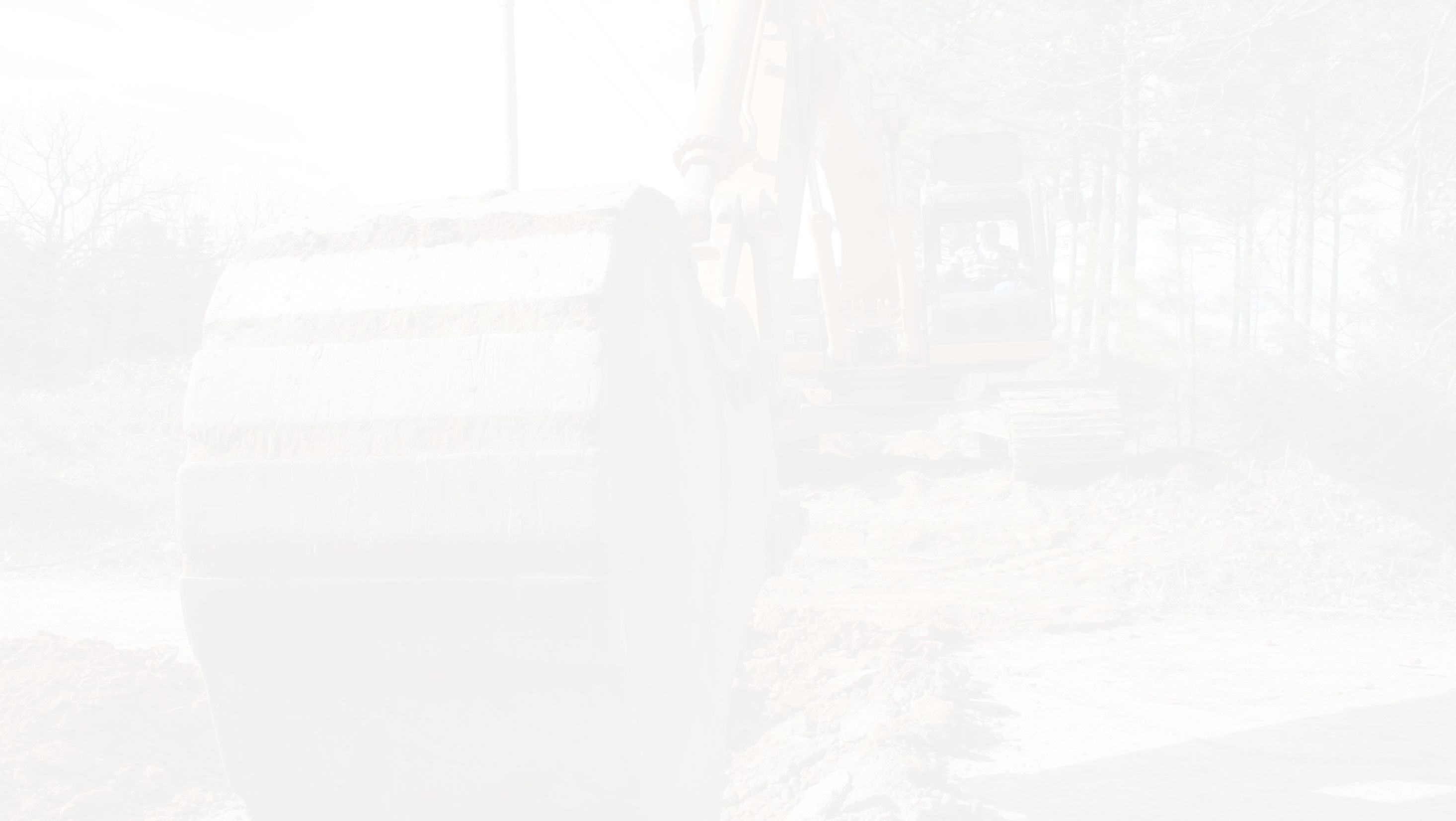 Ticket #

This is the verification number  for all the information contained within this locate request.
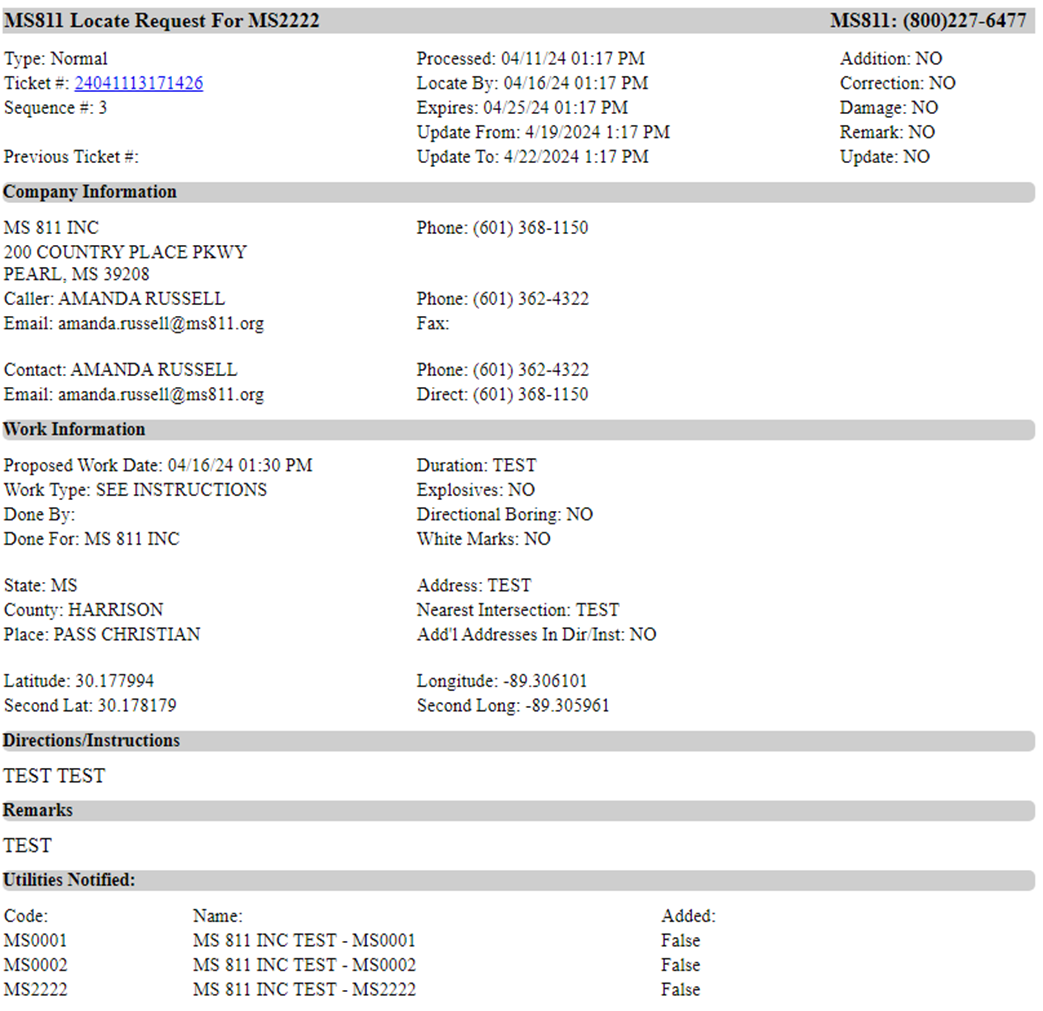 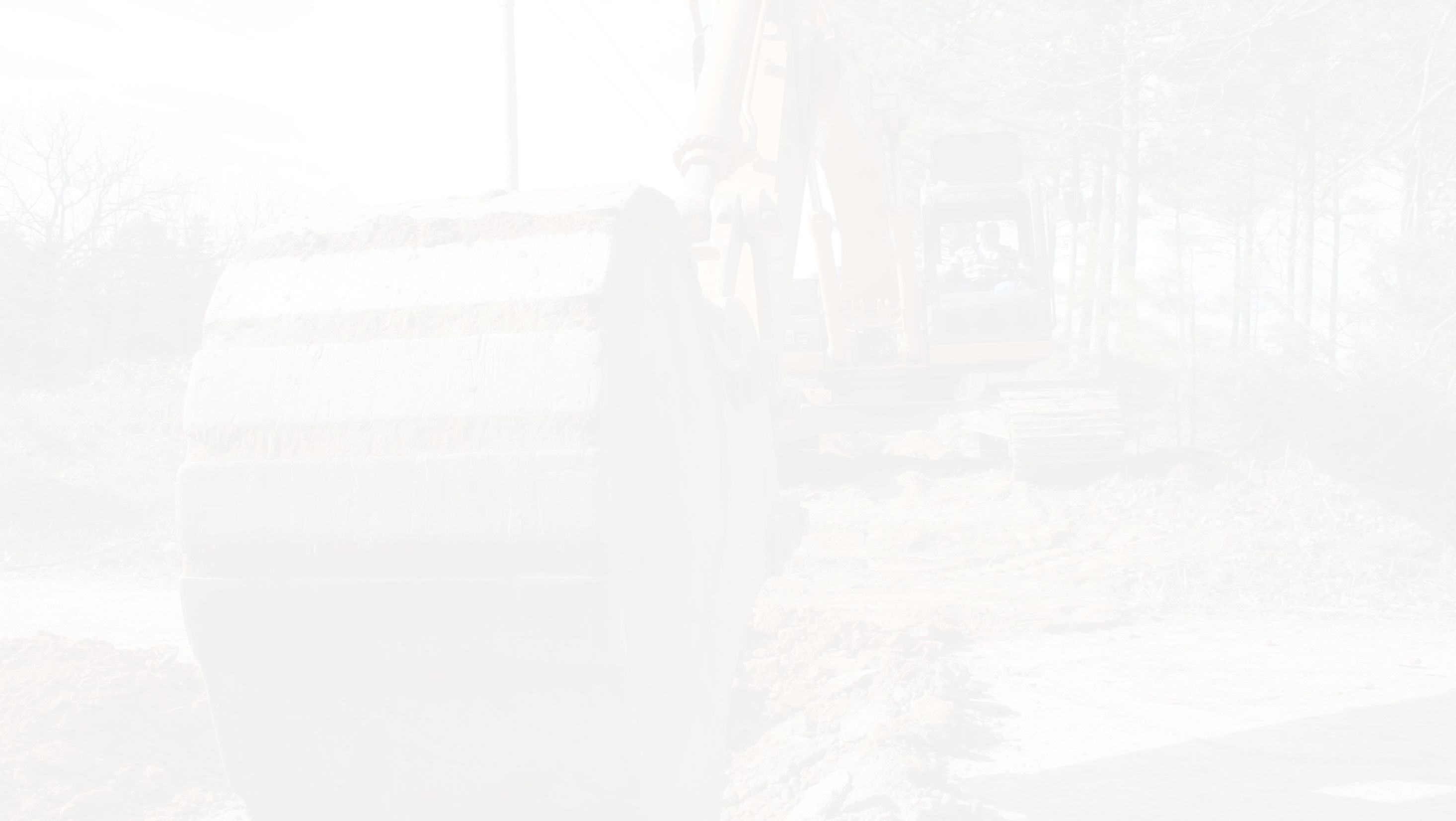 Date

yy/mm/dd
Military Time

hh/mm
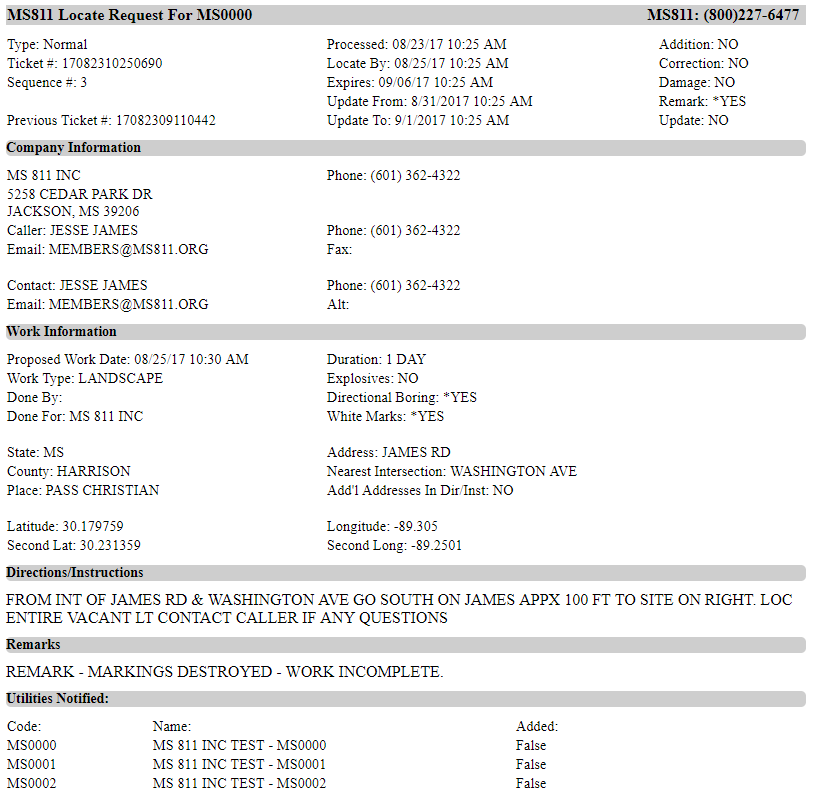 Sequence

690 ticket of the day
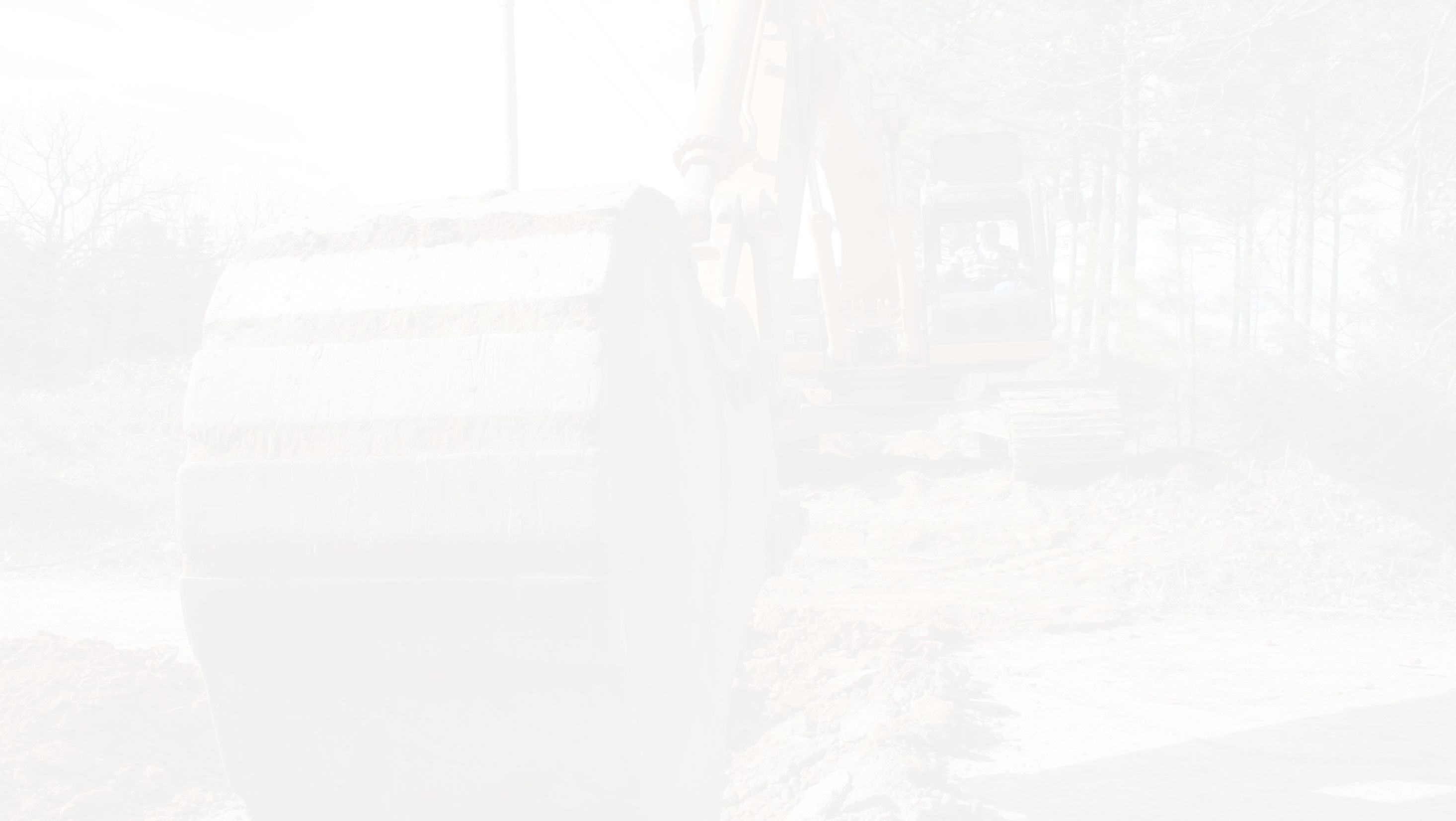 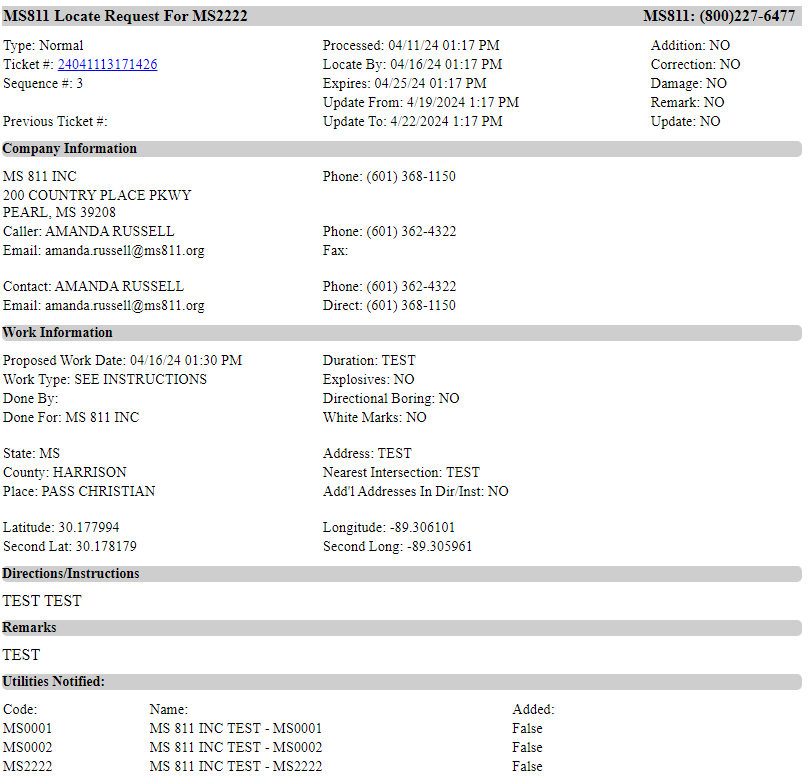 Sequence # 

This number indicates how many tickets have been sent to the member dispatch code for the day.

**The sequence # is only relevant to member companies.**
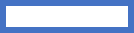 Previous Ticket #

This is the prior ticket number.  A change (update, correction, etc.) was made to the previous ticket resulting in this new ticket.
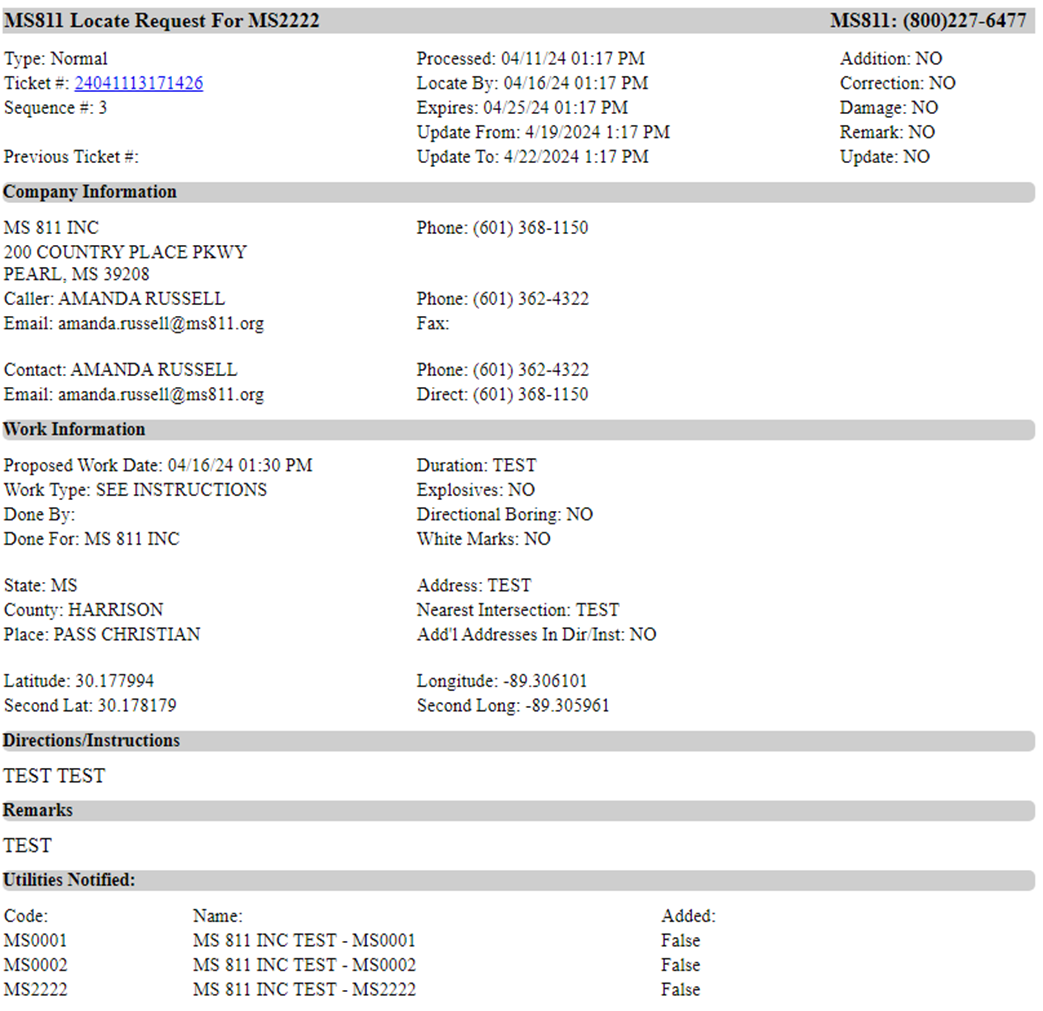 Processed

Date & time the ticket was created.
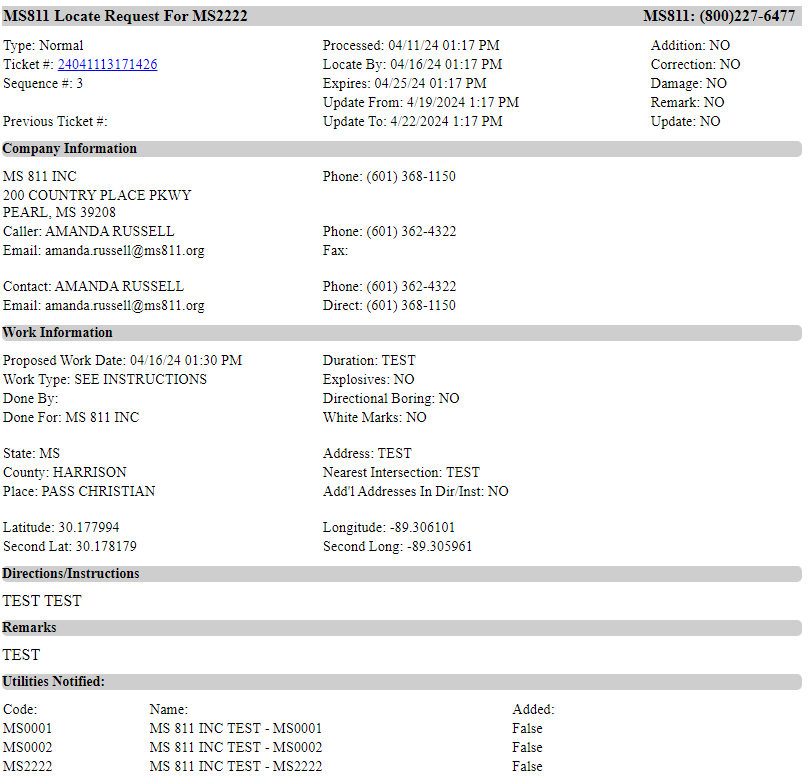 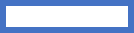 Locate By

The date & time lines should be located by law.
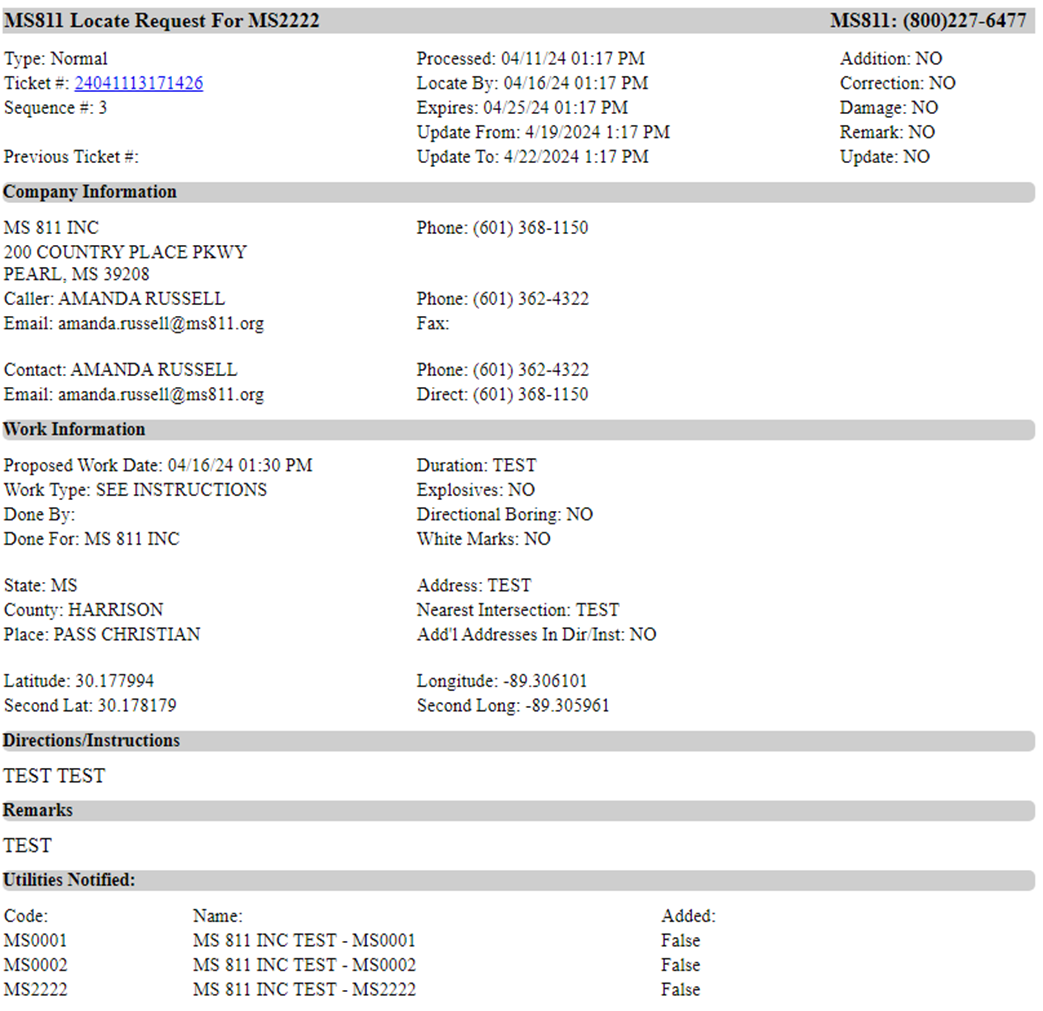 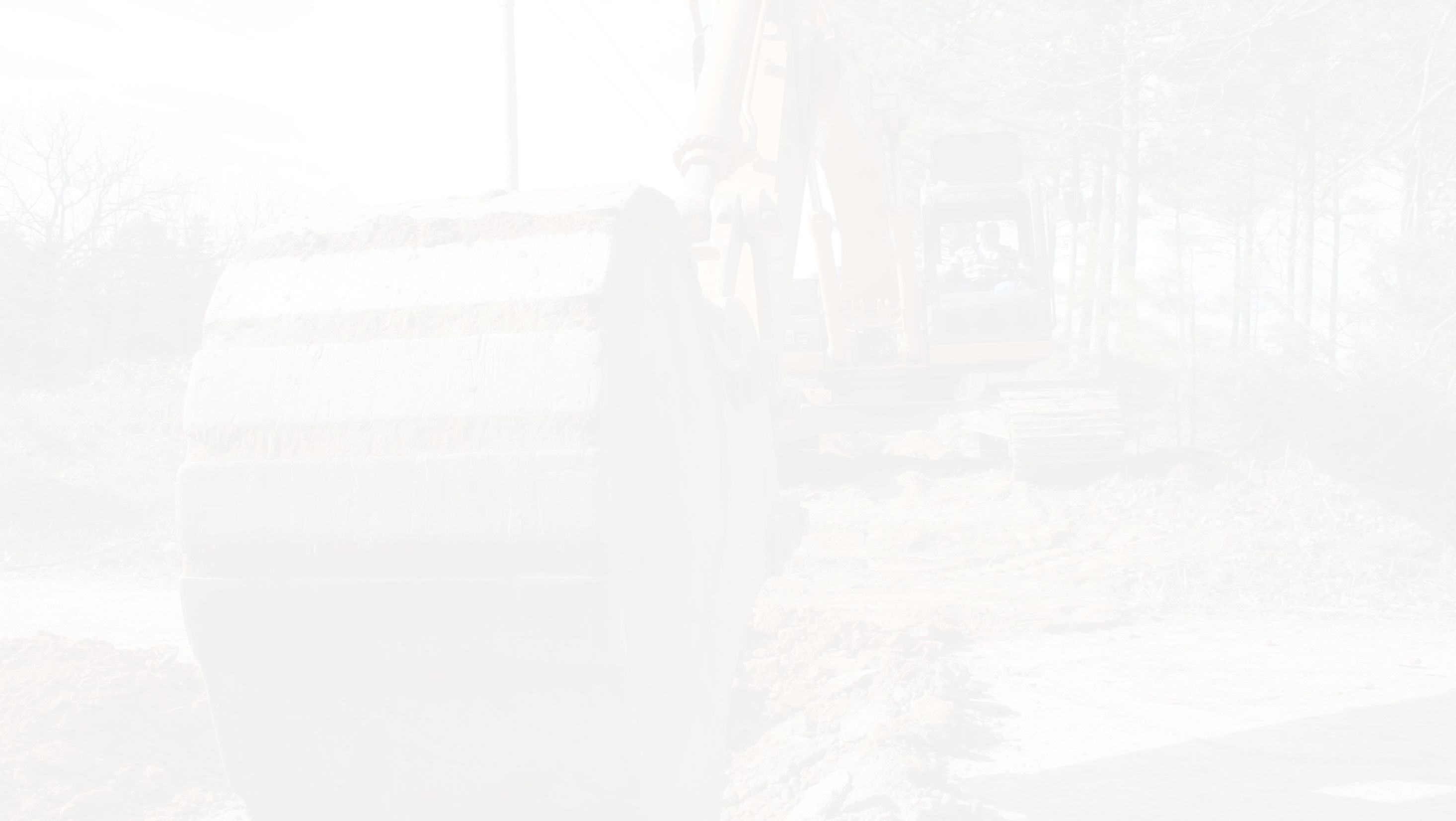 Expires

The date & time the ticket will expire.
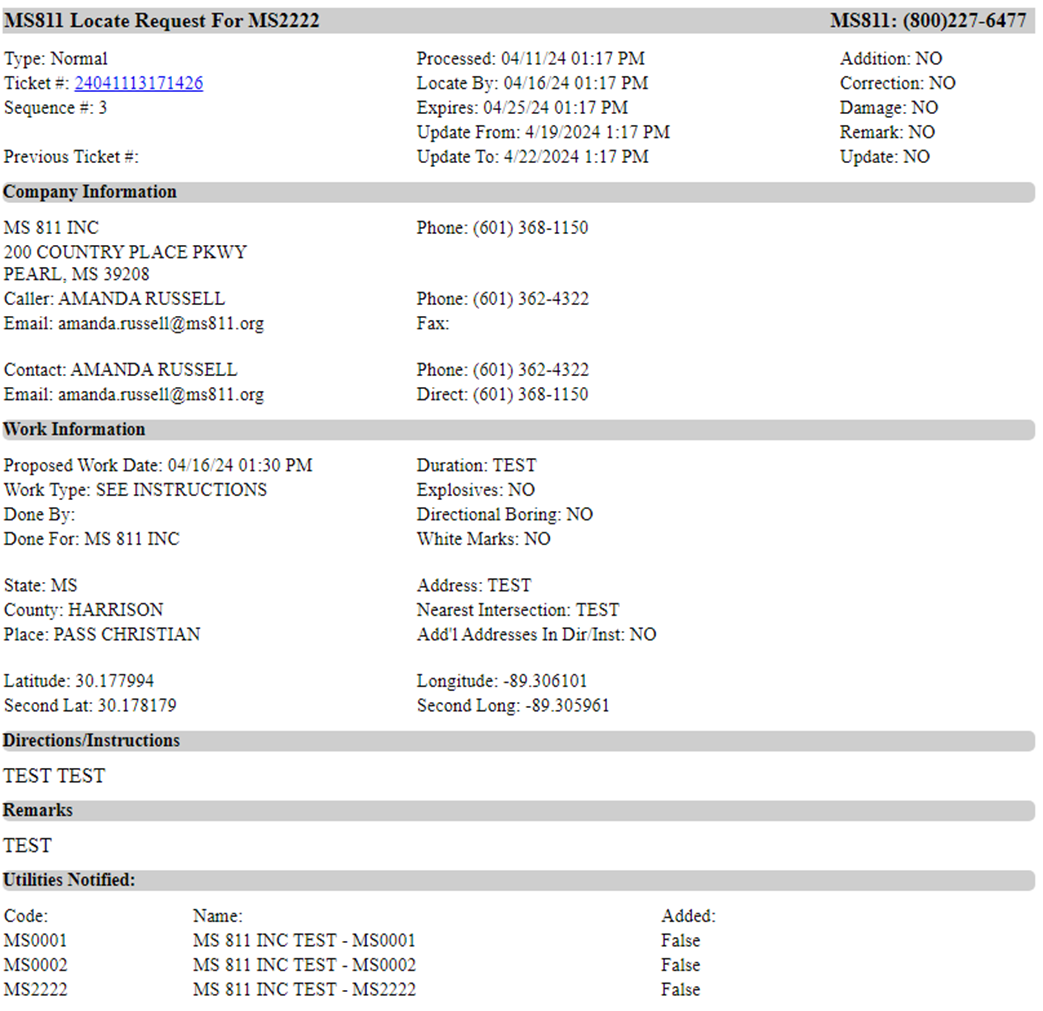 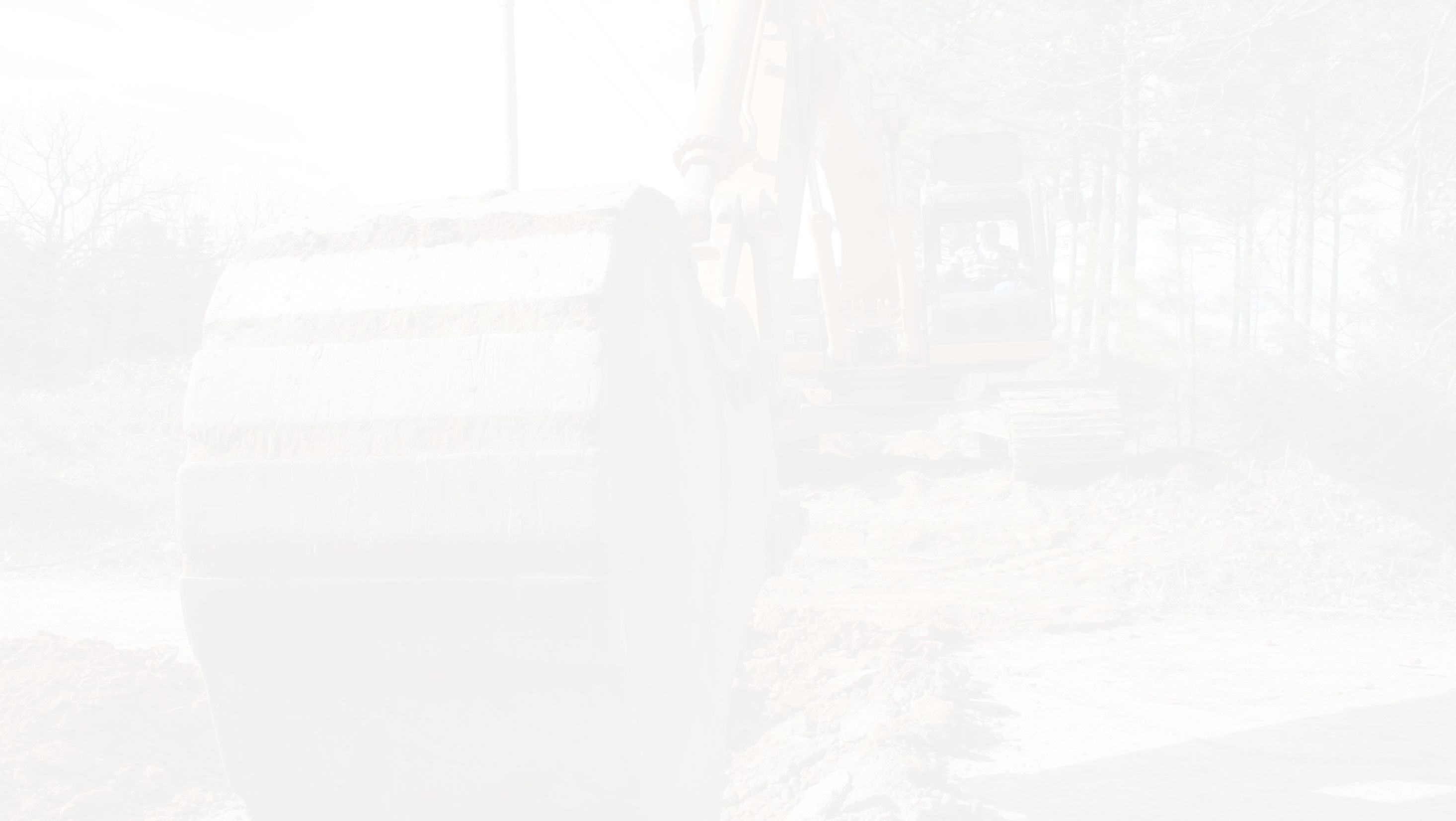 Update From  &  Update To

The ticket should be updated between these two dates & times.
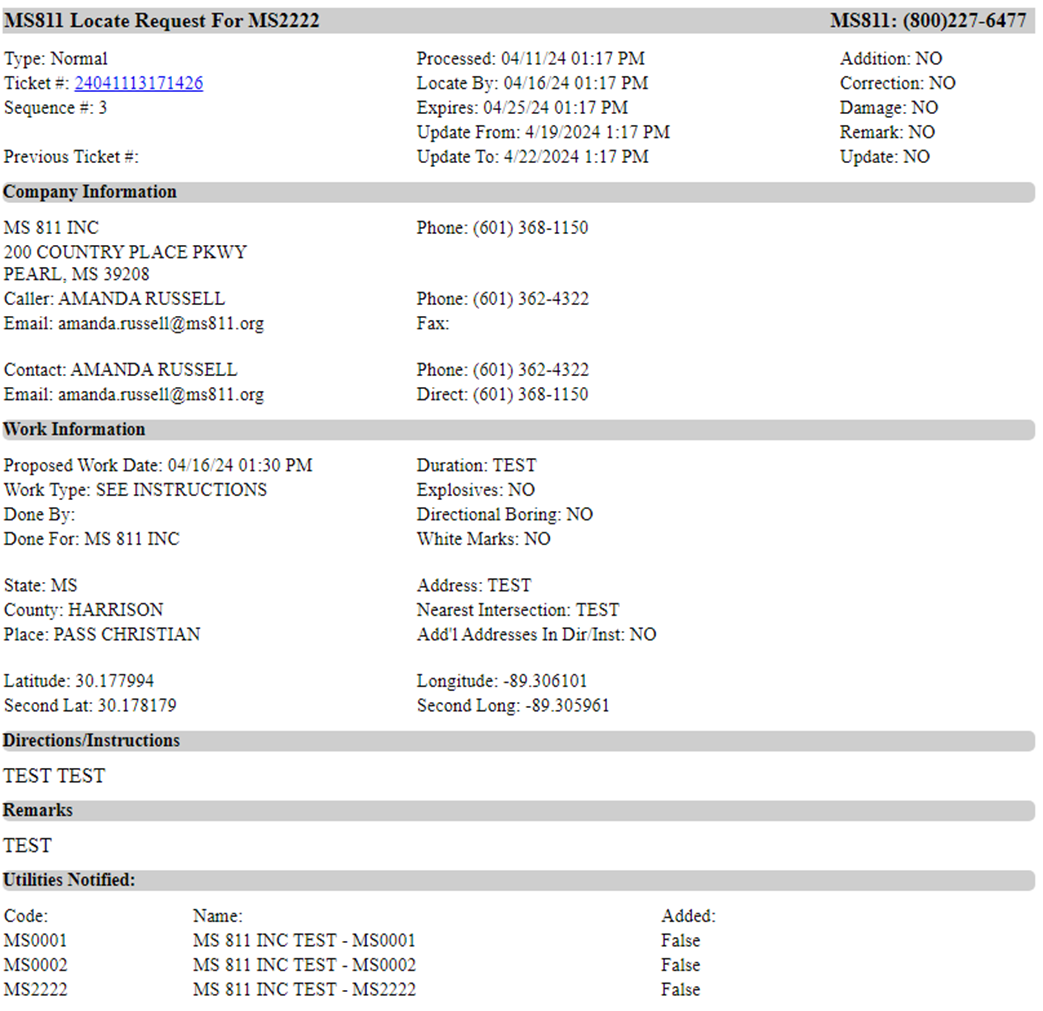 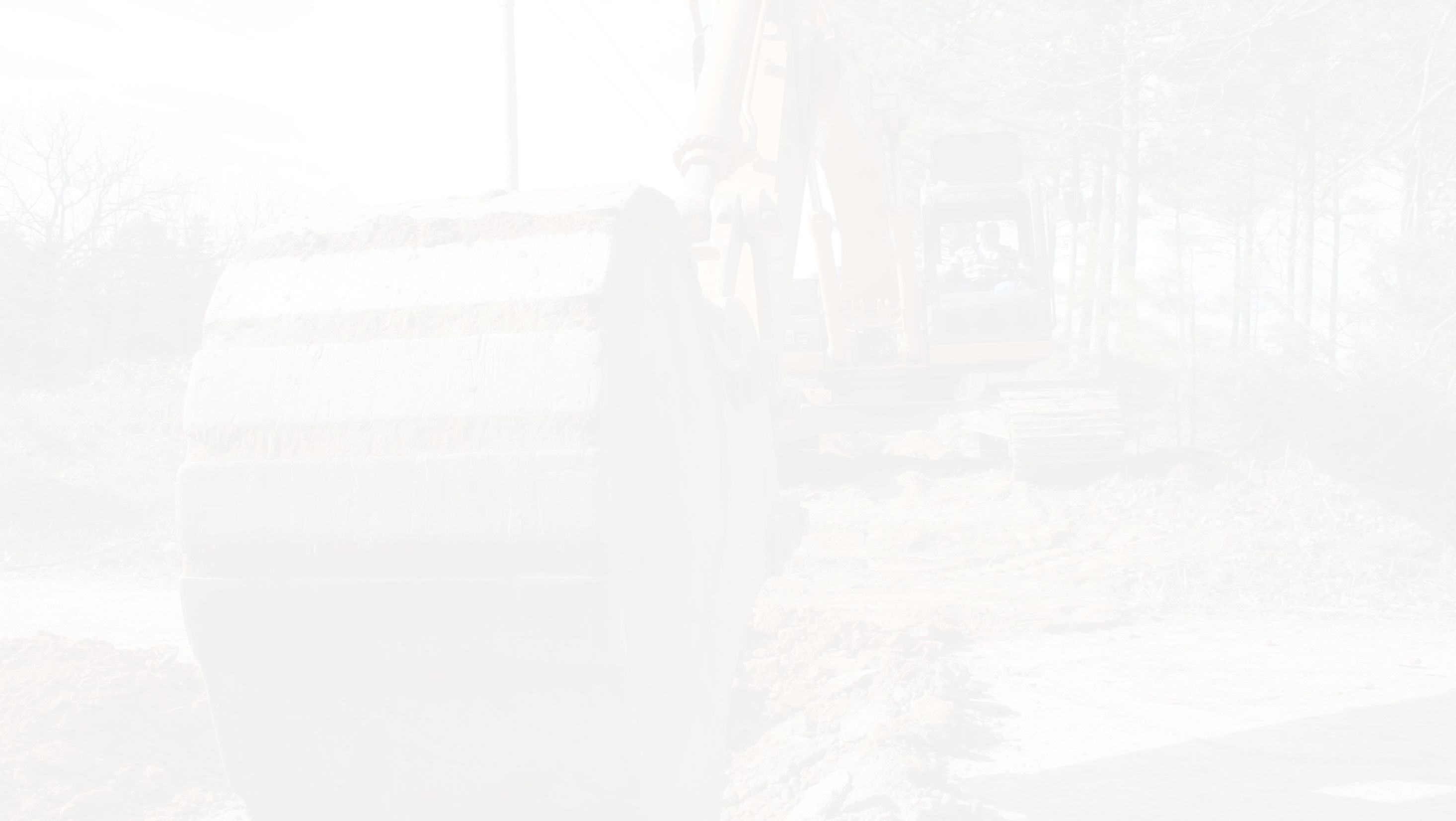 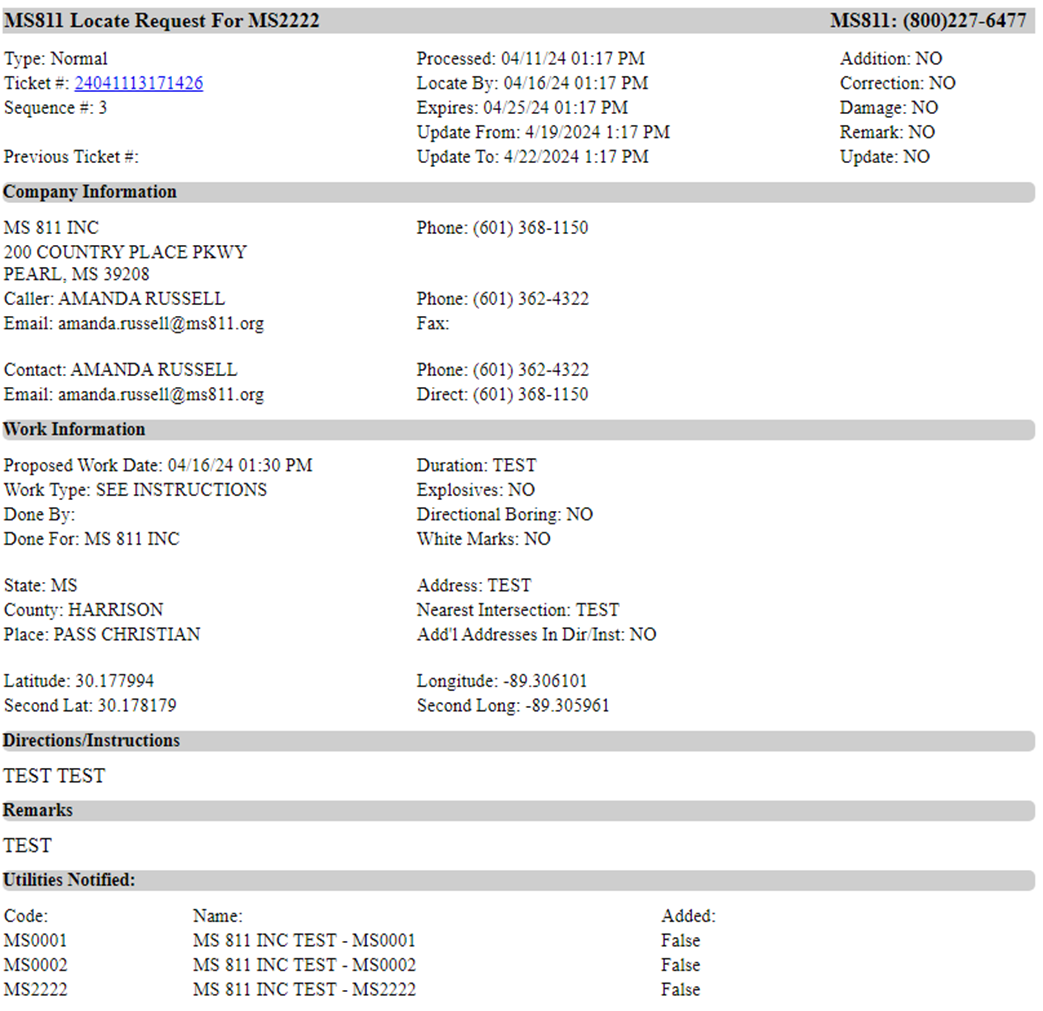 YES indicates that the following are true:

Addition:  The previous ticket was resent due to additional information added.

Correction:  The previous ticket was resent due to information corrected.

Damage:  Lines were damaged during excavation.

Remark:  Work on previous ticket has not been completed & the job site needs to be remarked due to markings have been destroyed.

Update:  Work on previous ticket has not been completed & the ticket is being renewed prior to expiration.
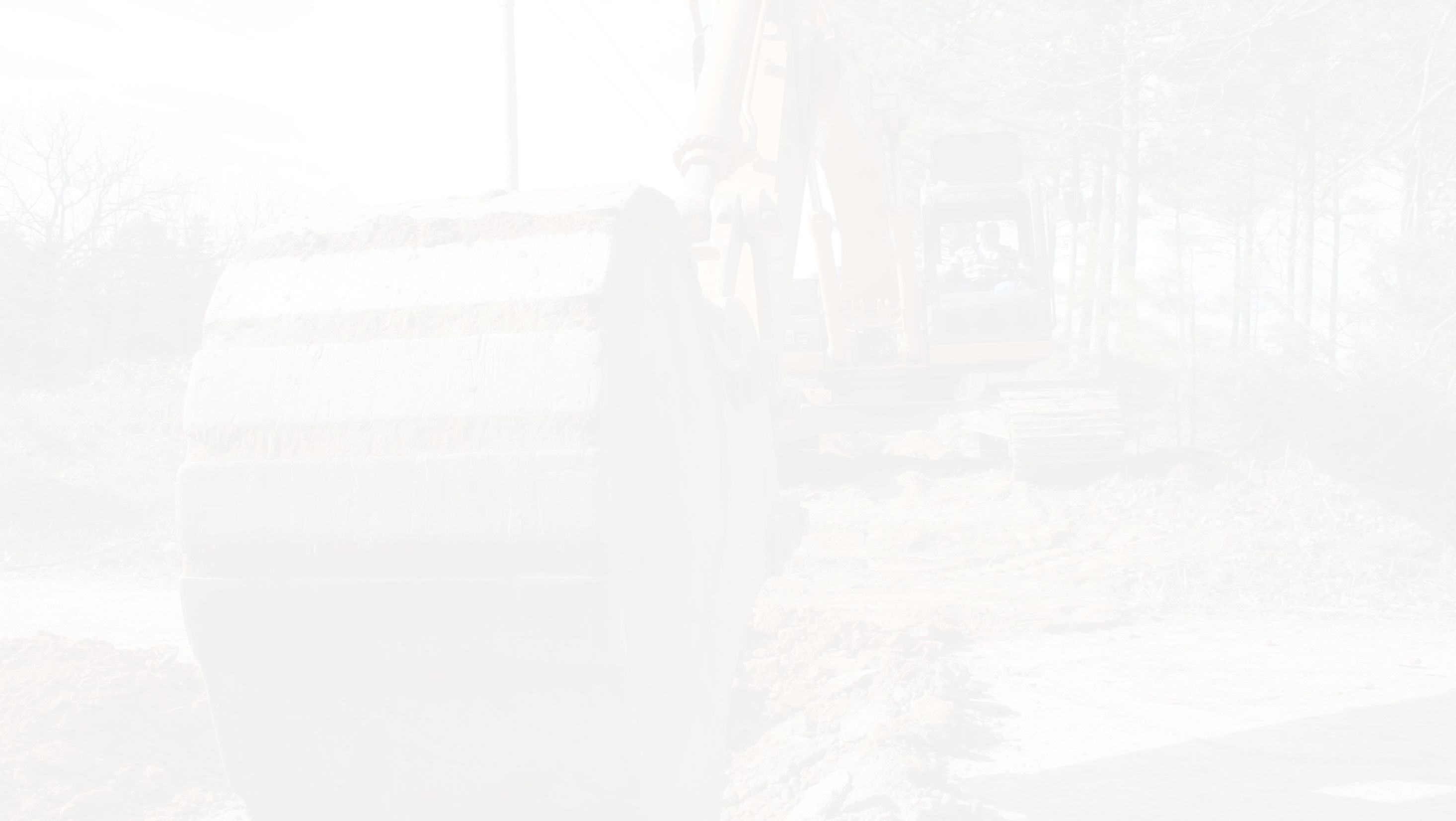 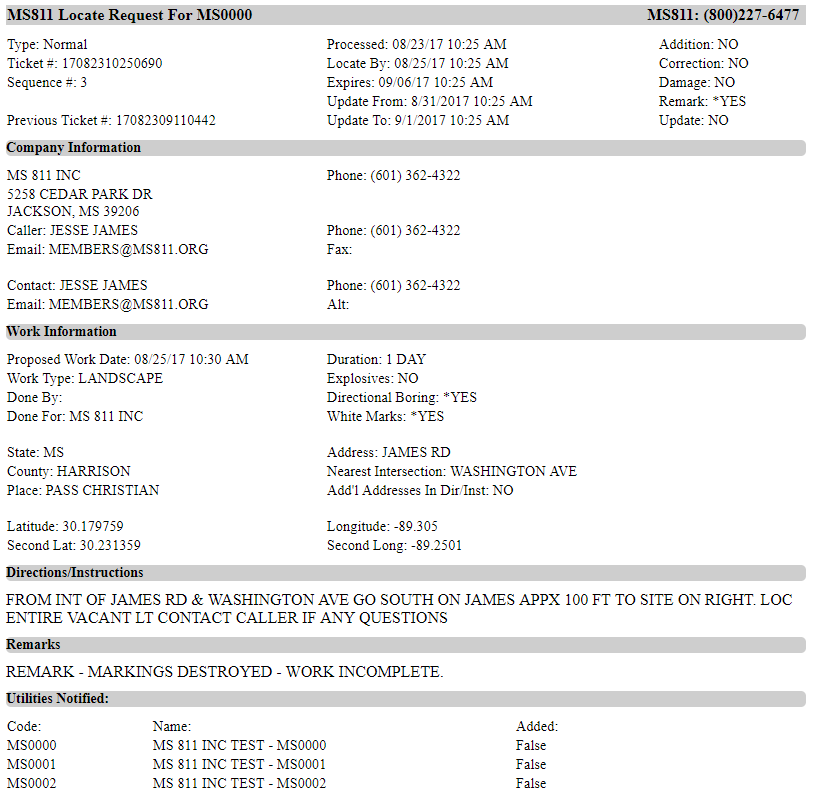 Company Information

This section contains the contact information for the company that submitted the locate request.
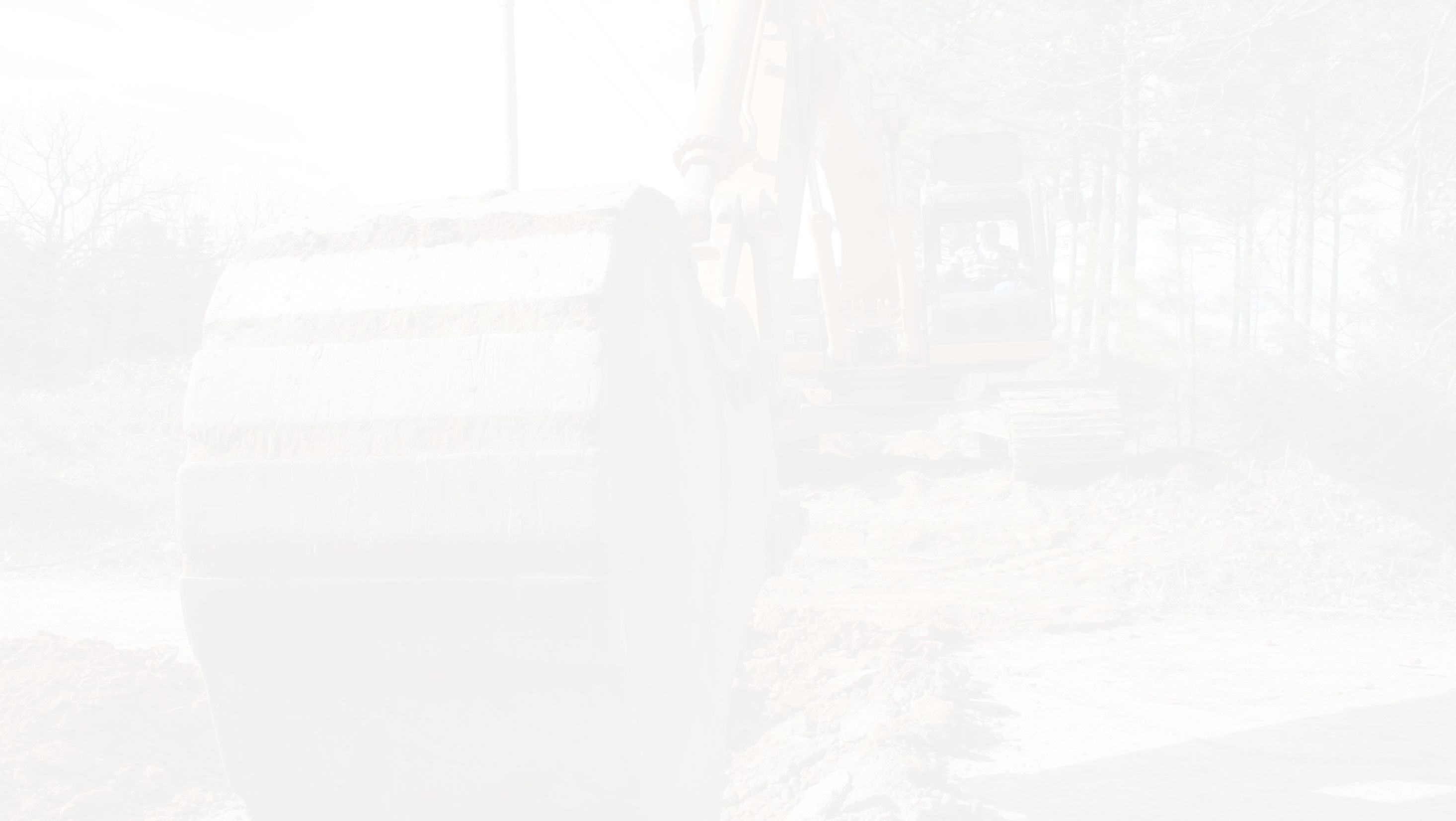 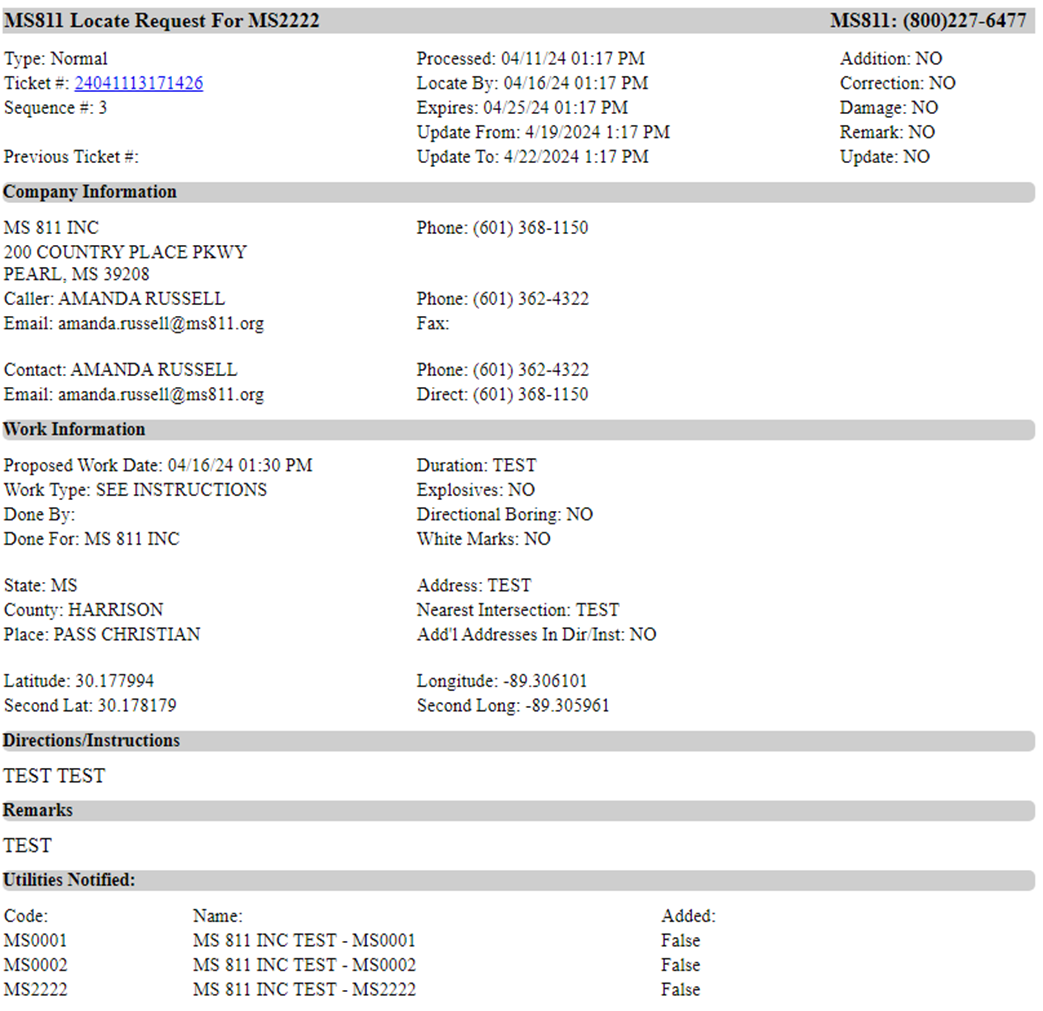 Company Name , Address & Phone
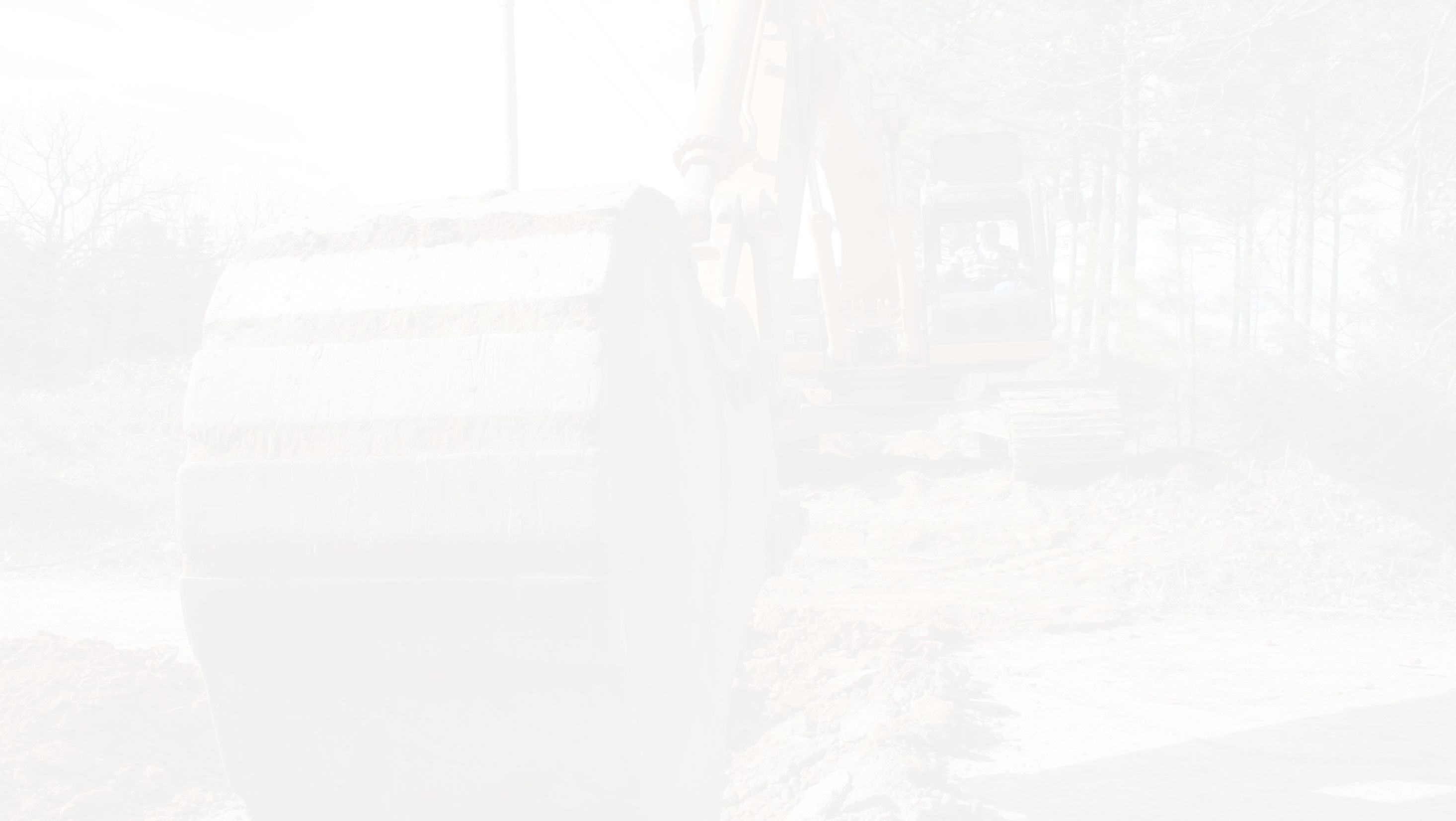 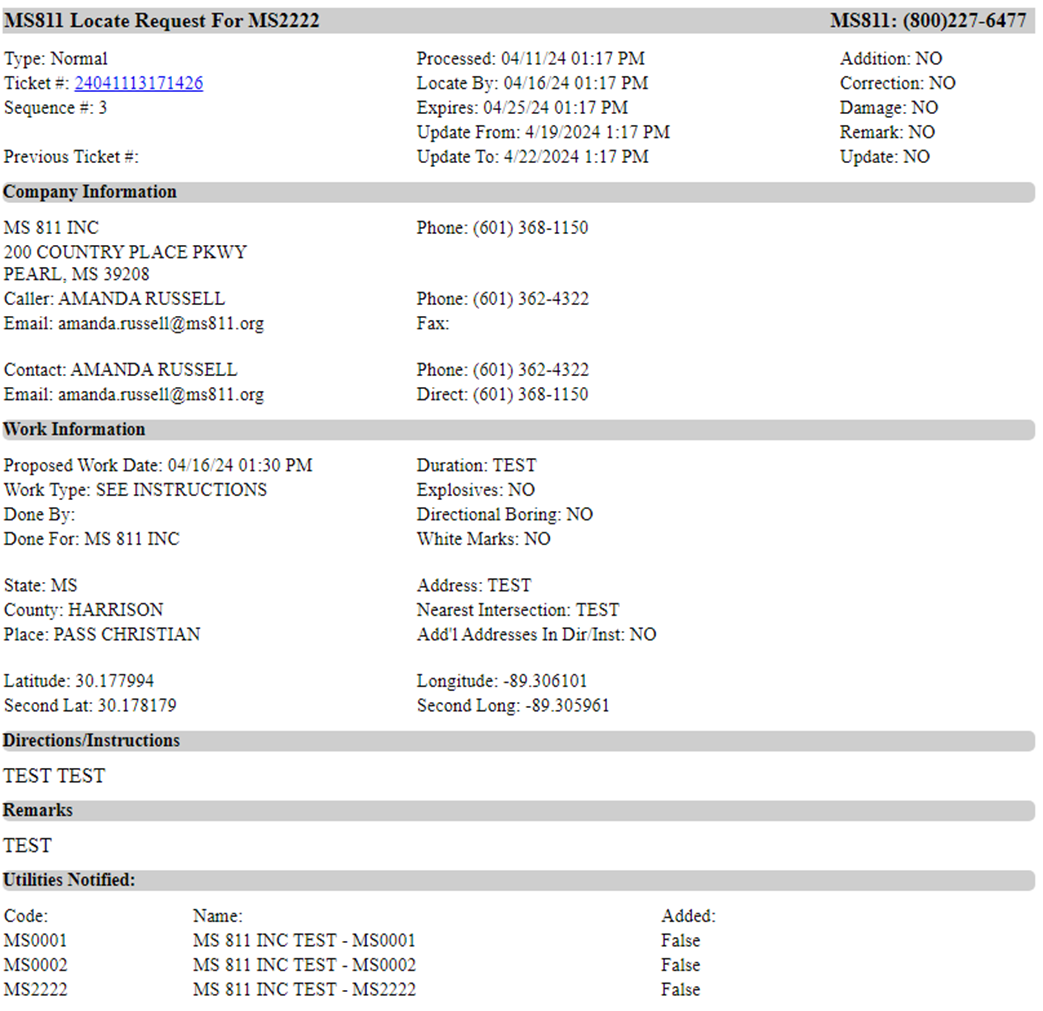 Caller

This is the contact information for the person that submitted the locate request.

Caller
Email
Phone
Fax
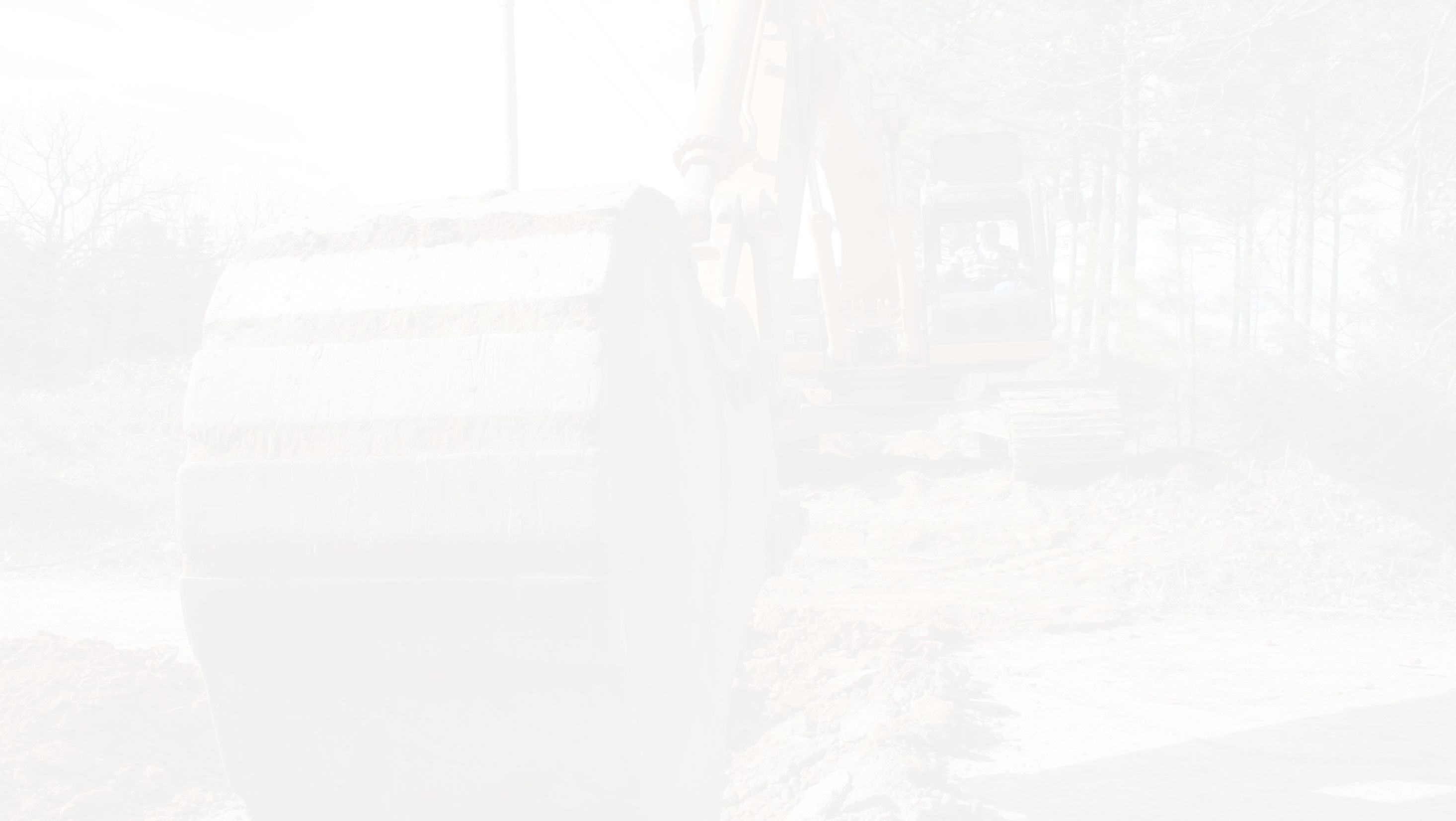 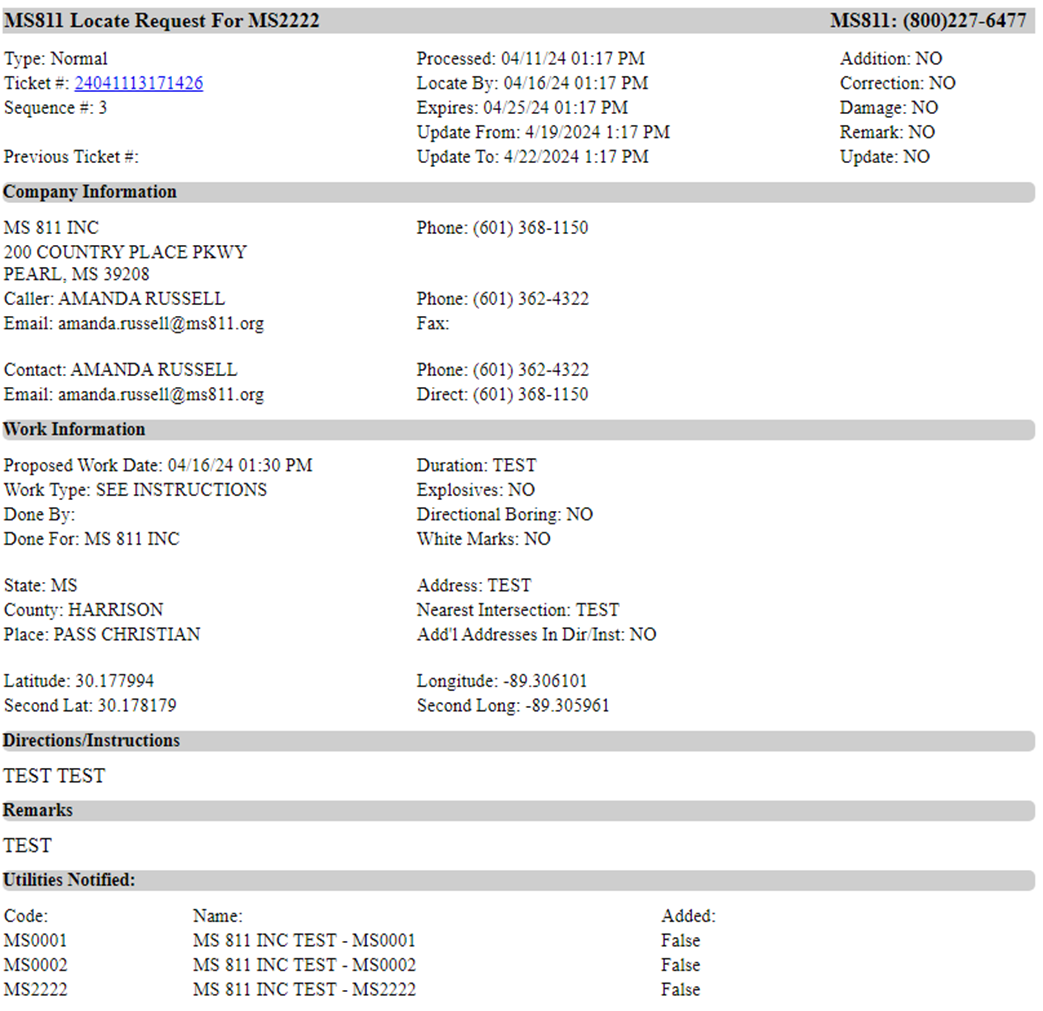 Contact

This is the contact information for the person that should be contacted if there are any questions about the locate request. 

Contact 
Email 
Phone
Alt (Alternate Phone #)

**The alternate phone should be 1st point of contact.**
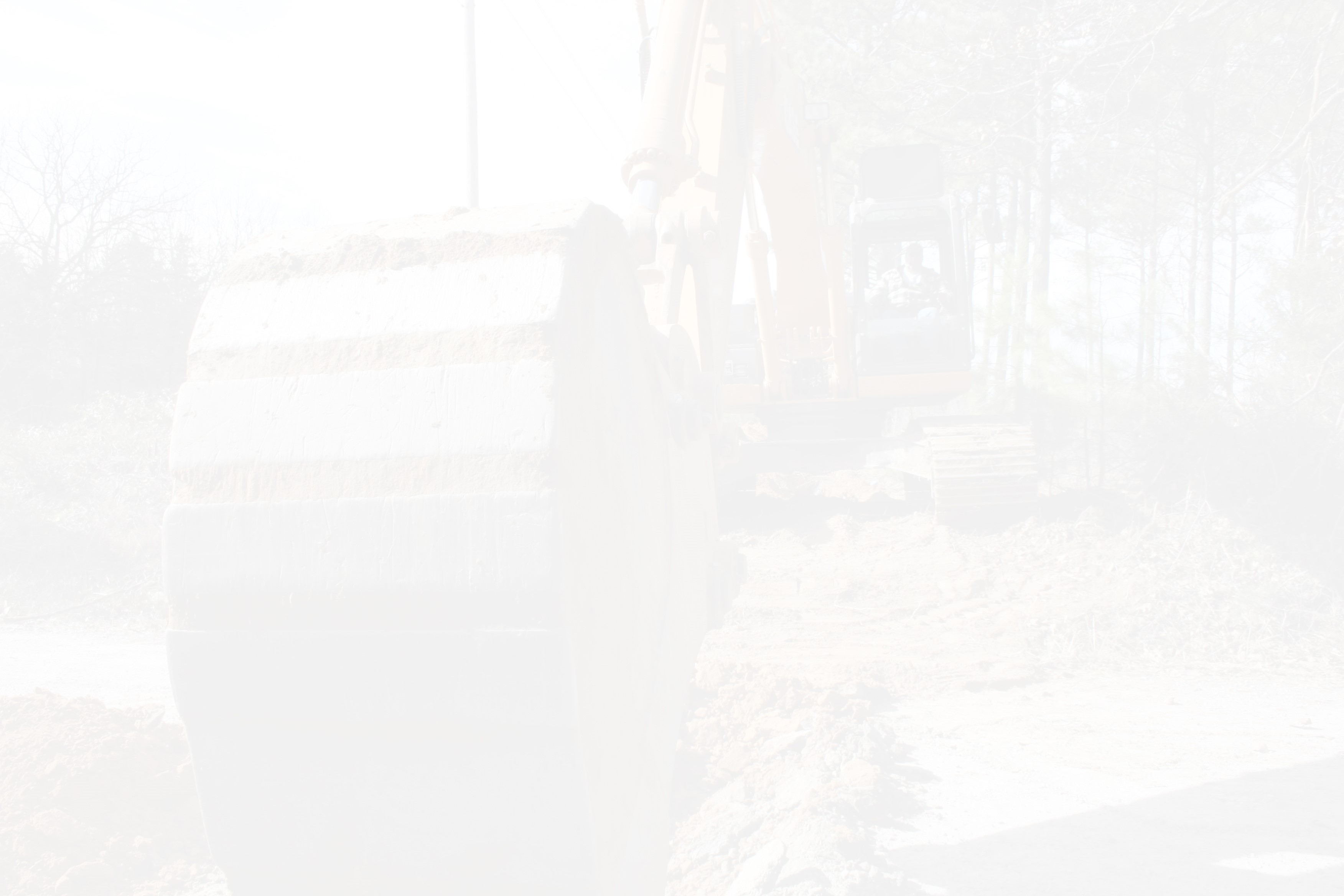 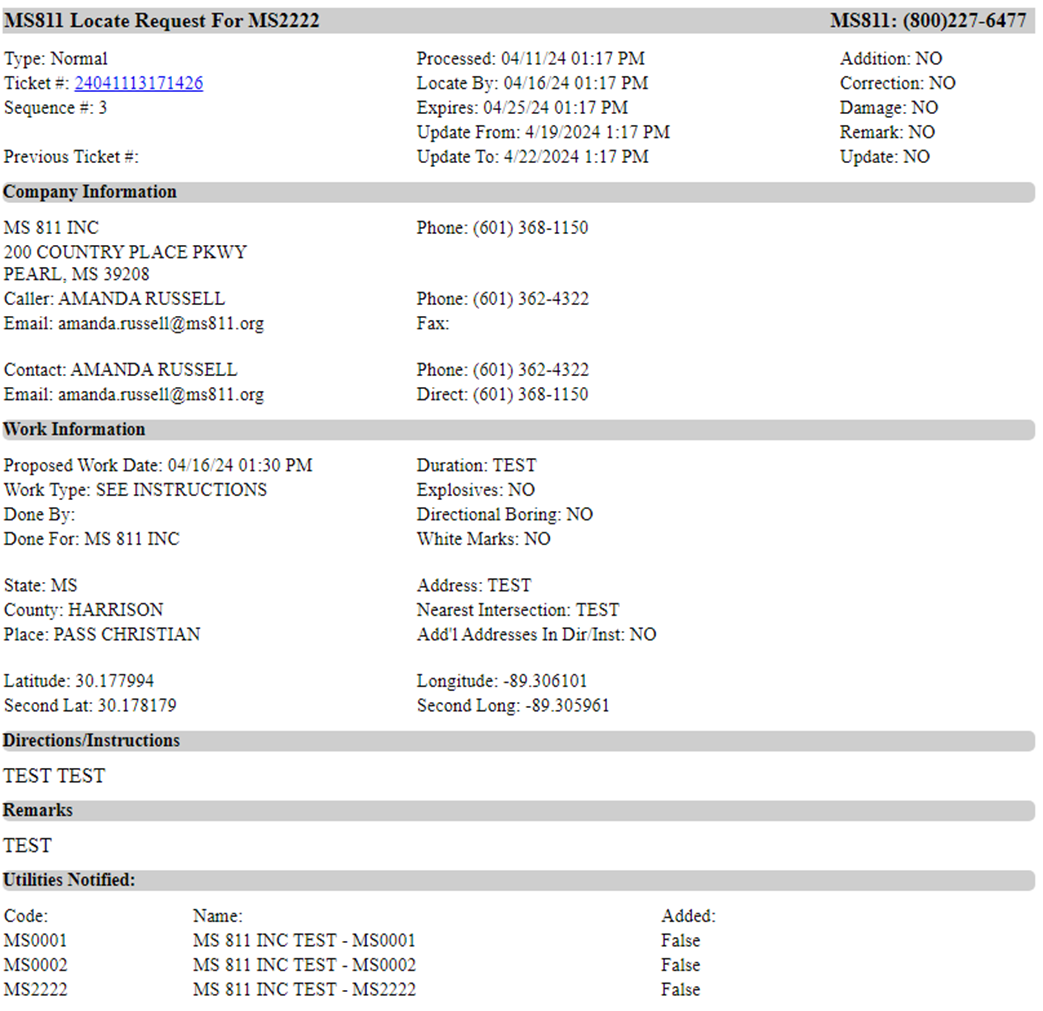 Work Information

This section contains information about the work that is being done.
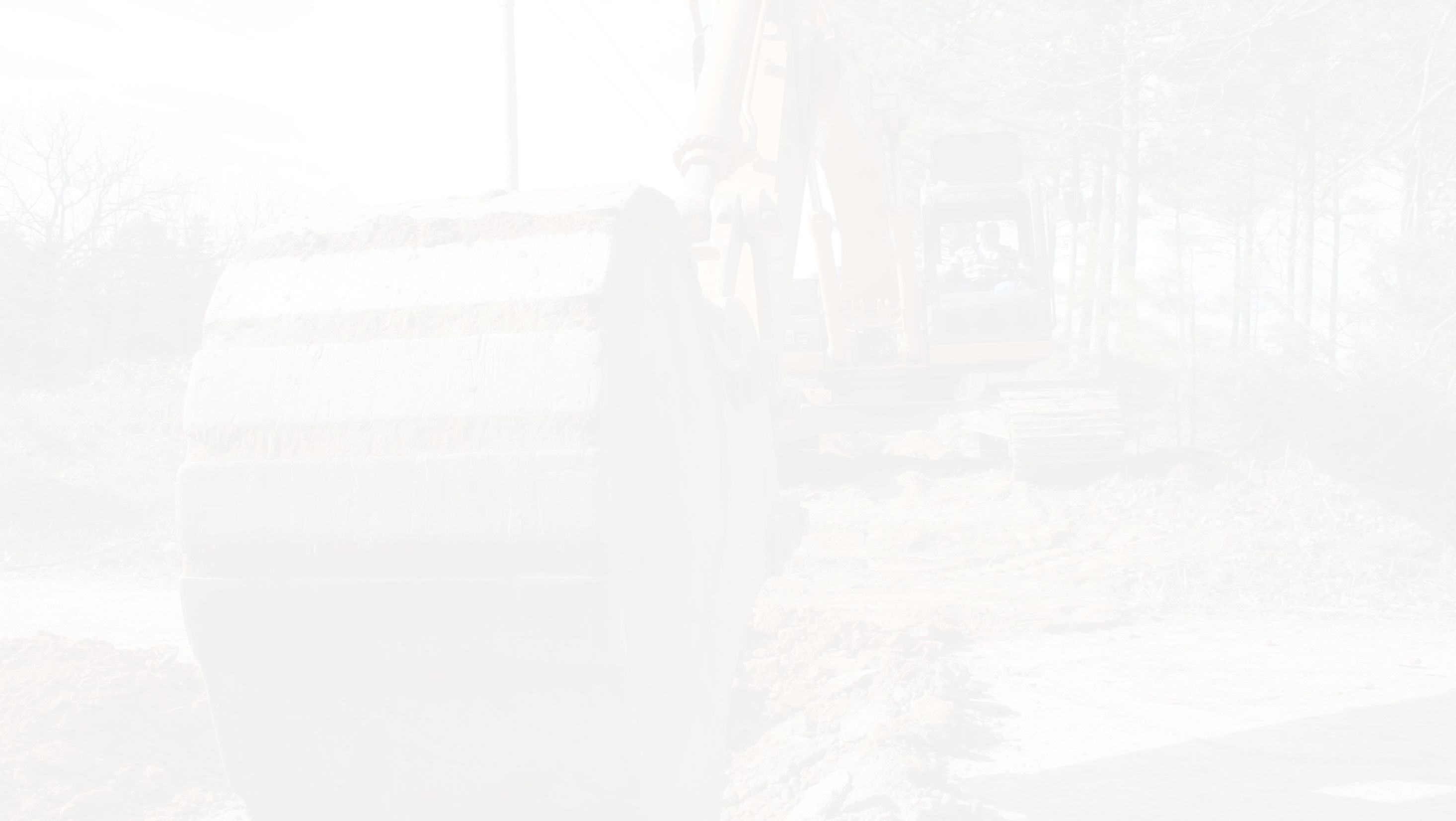 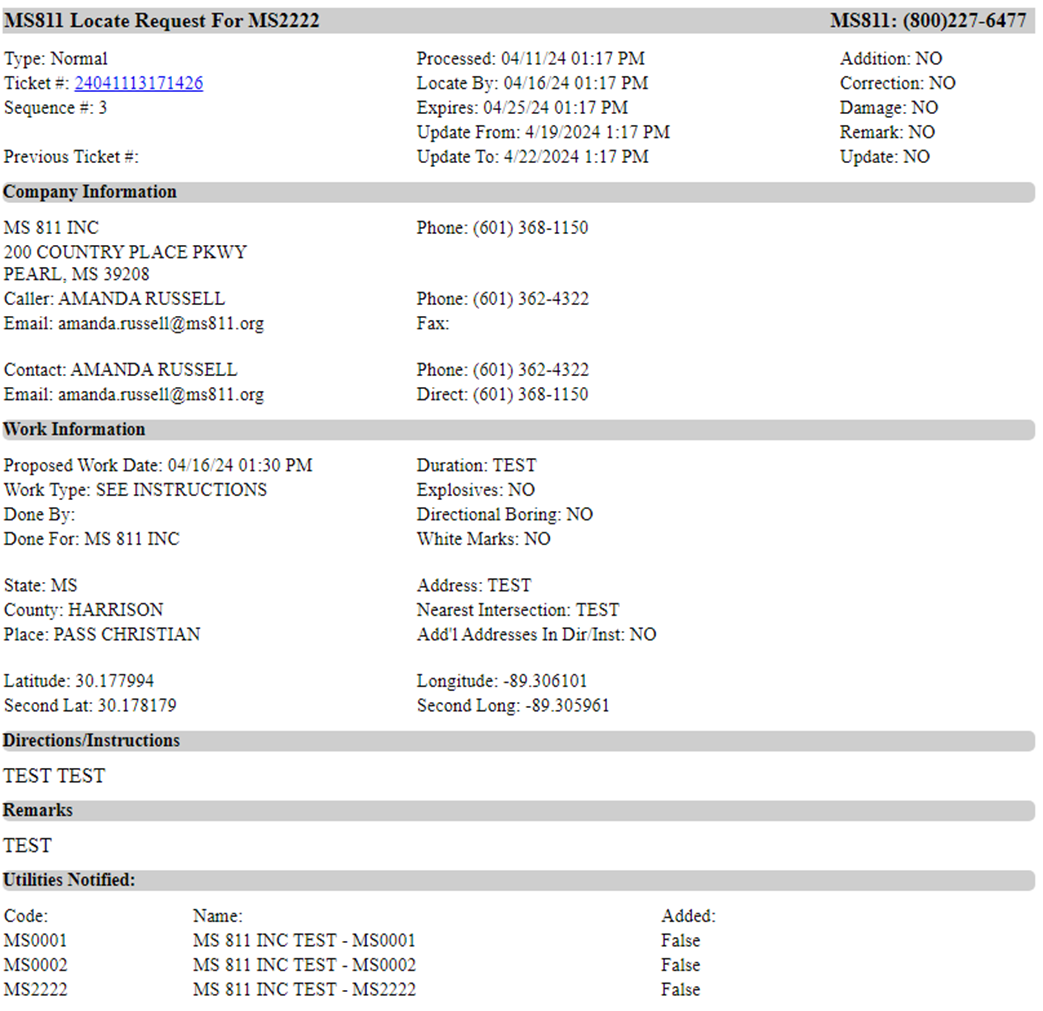 Proposed Work Date

Proposed date & time the work is to begin.
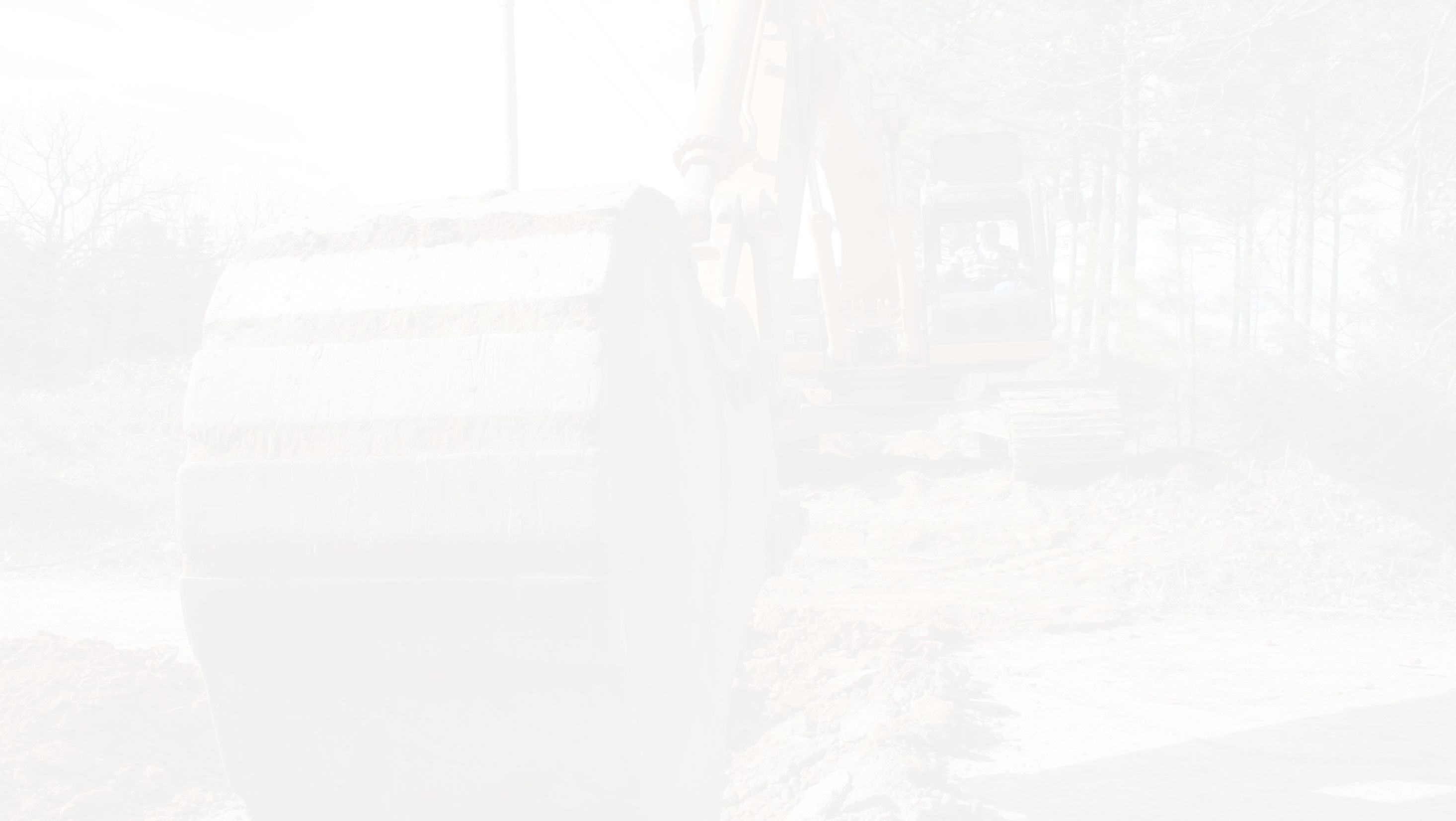 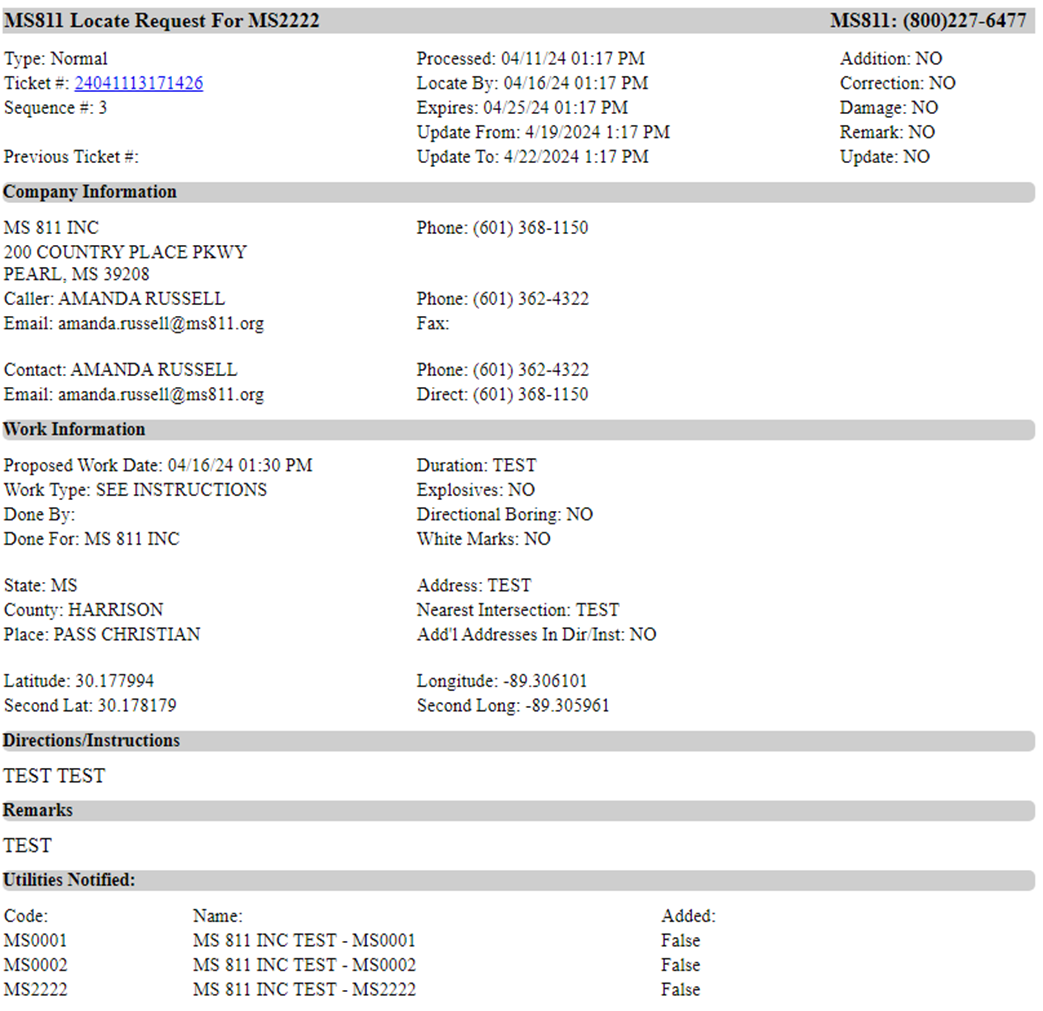 Work Type

Type of excavation work being done.
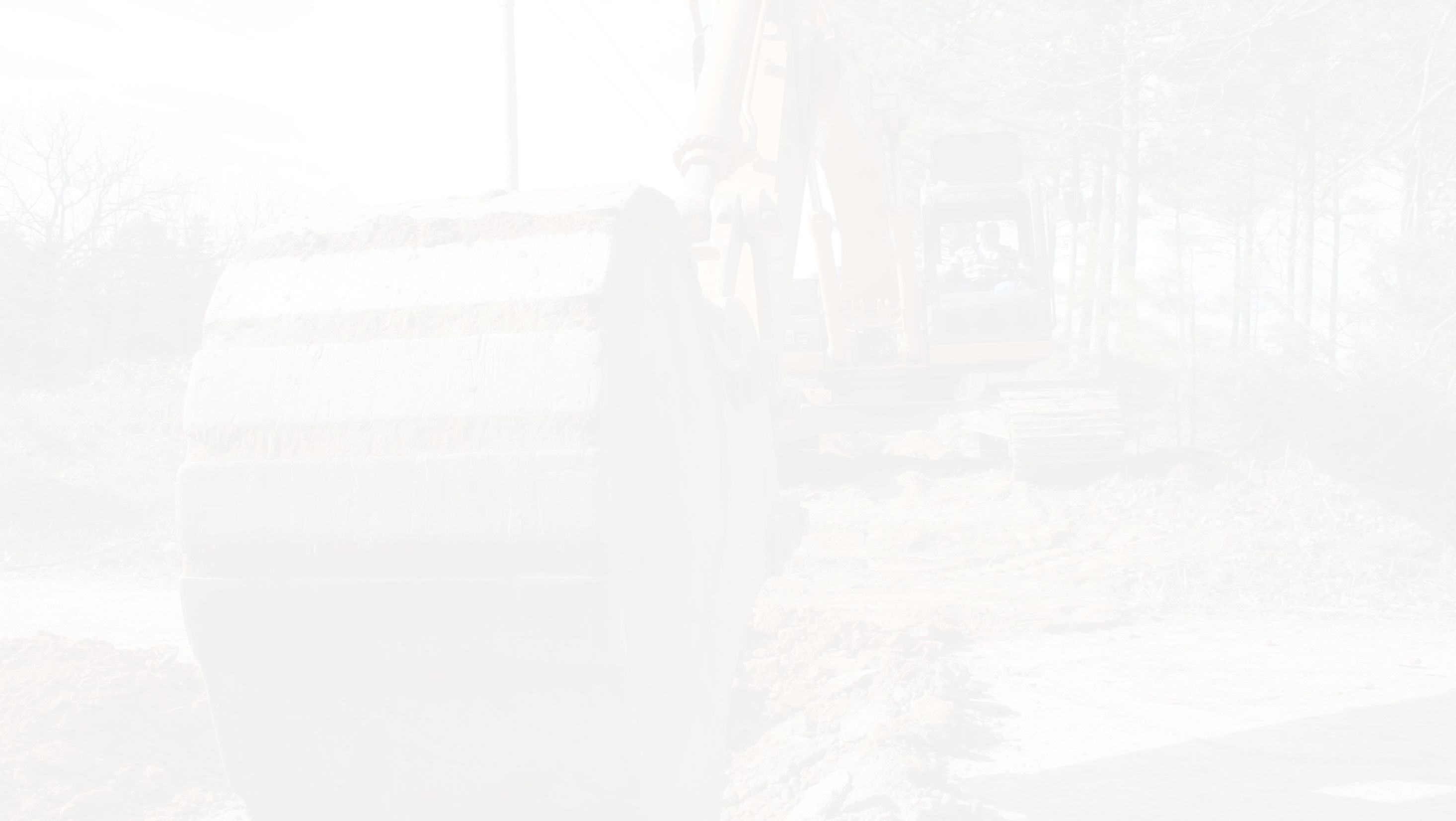 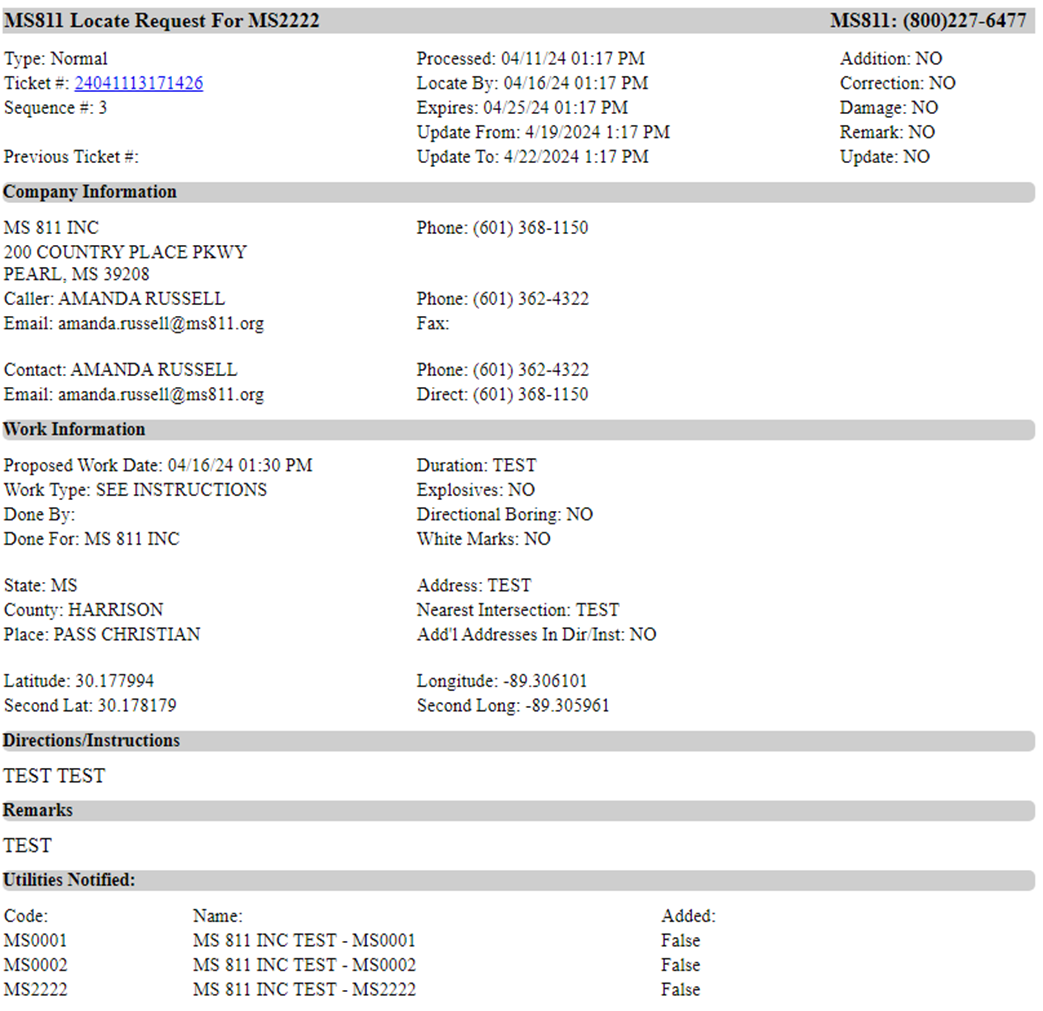 Done By

Excavator doing the work. This is often blank unless the caller is not also the excavator.
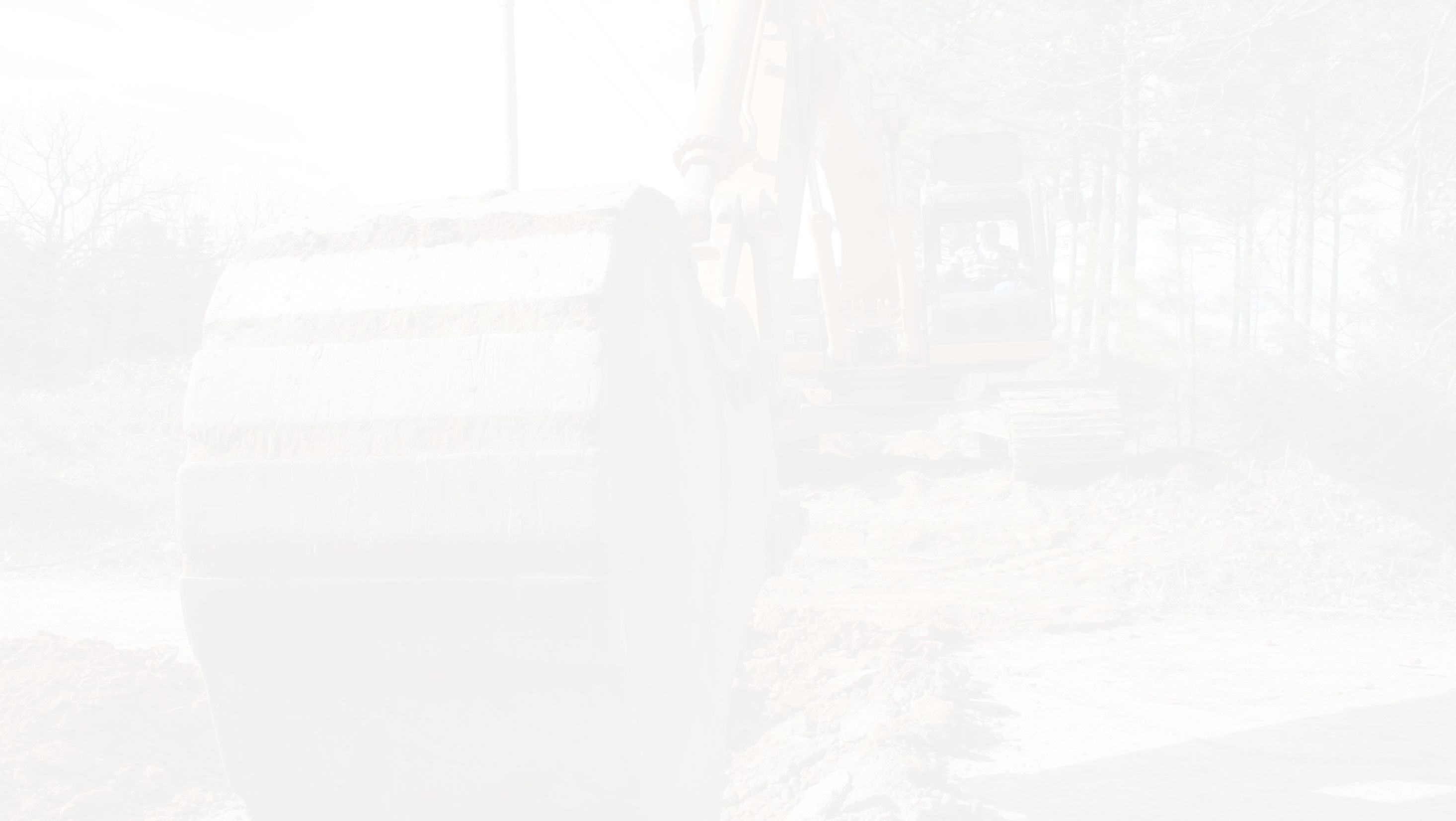 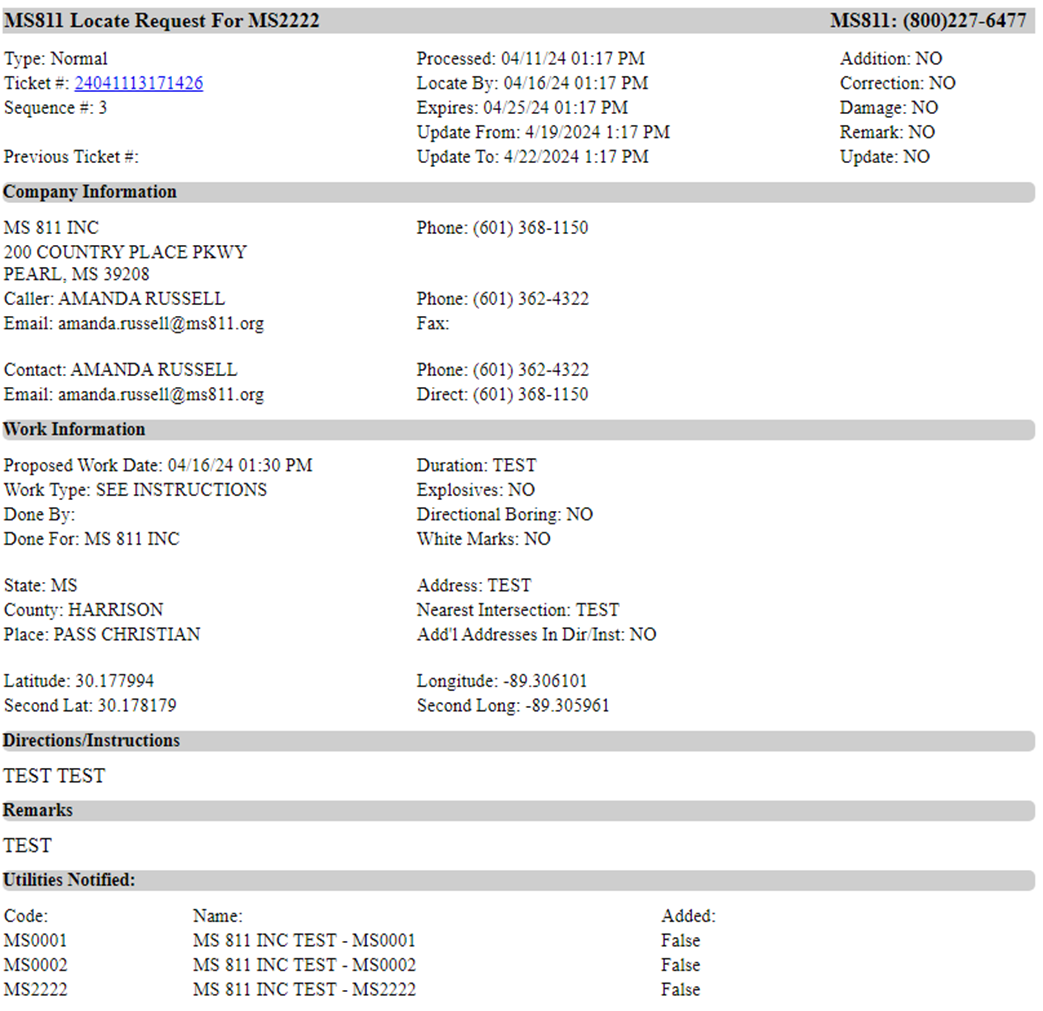 Done For

Who the work is being done for.
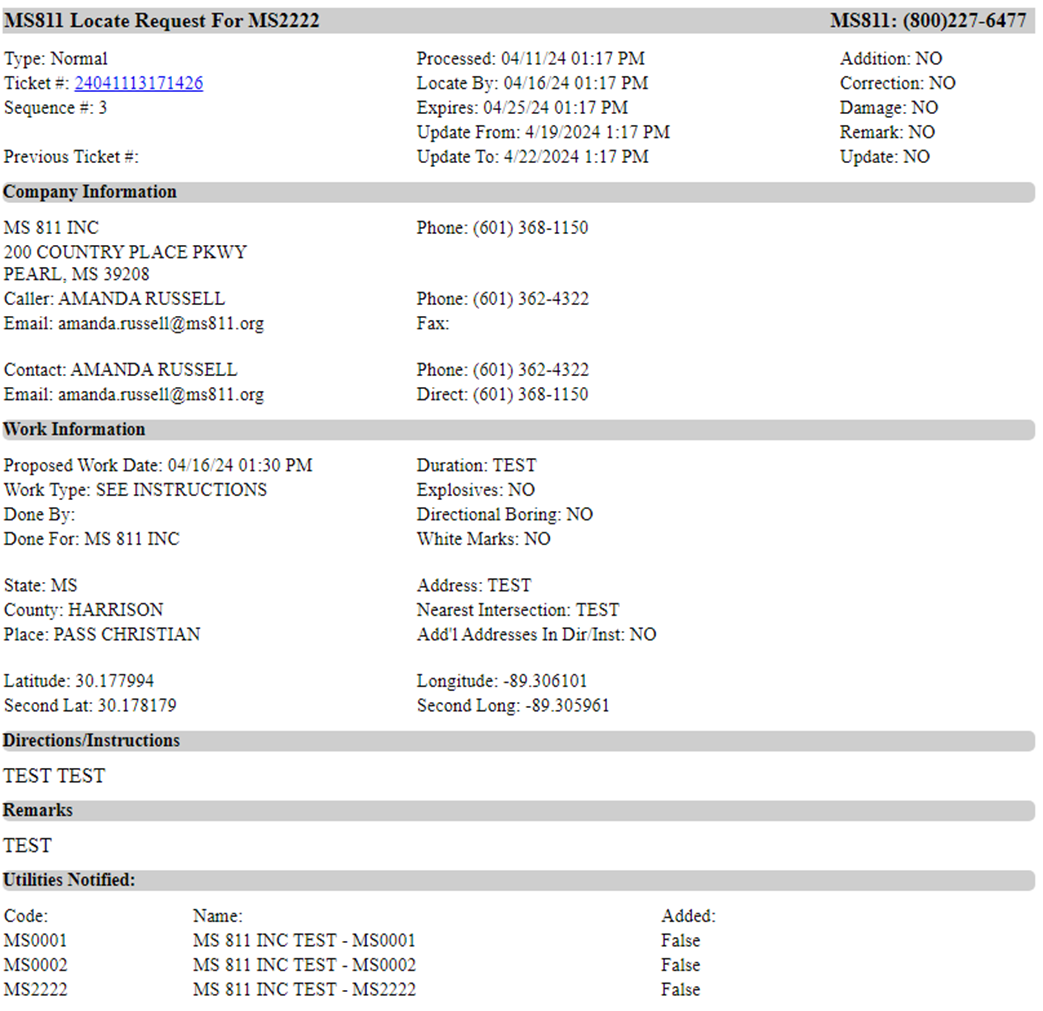 State

State work is being done in.  MS811 only processes locate requests for work being done in Mississippi.
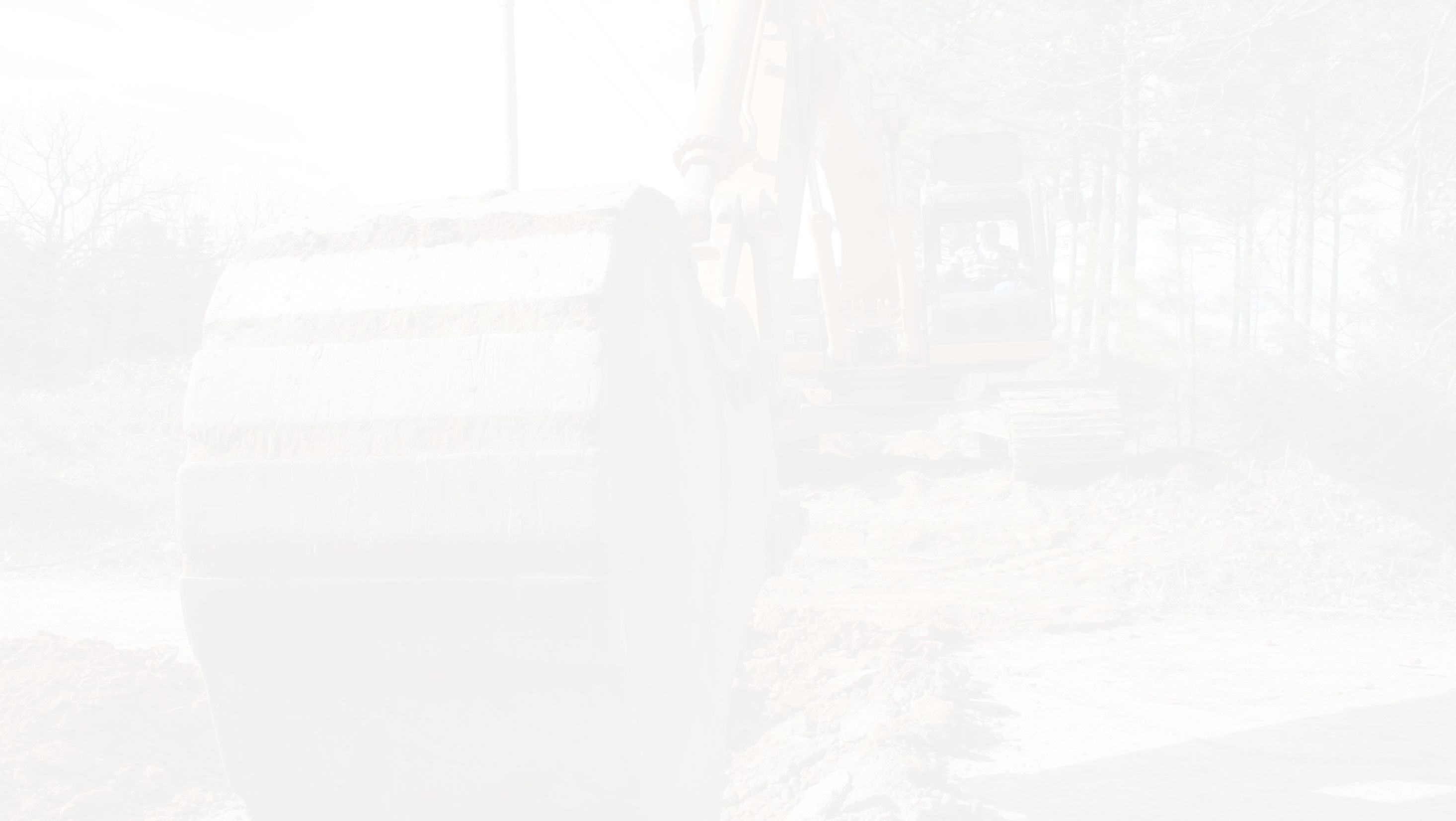 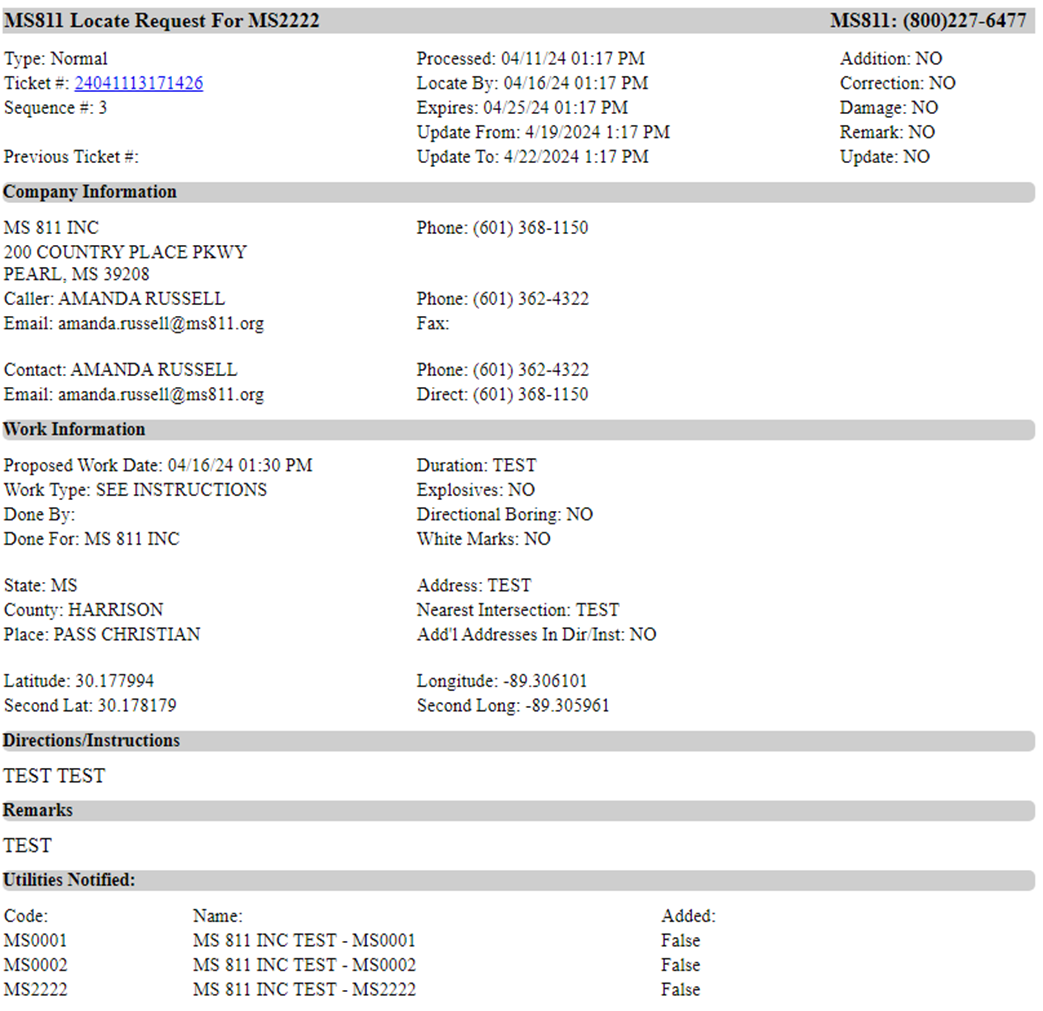 County

County work will be done in.
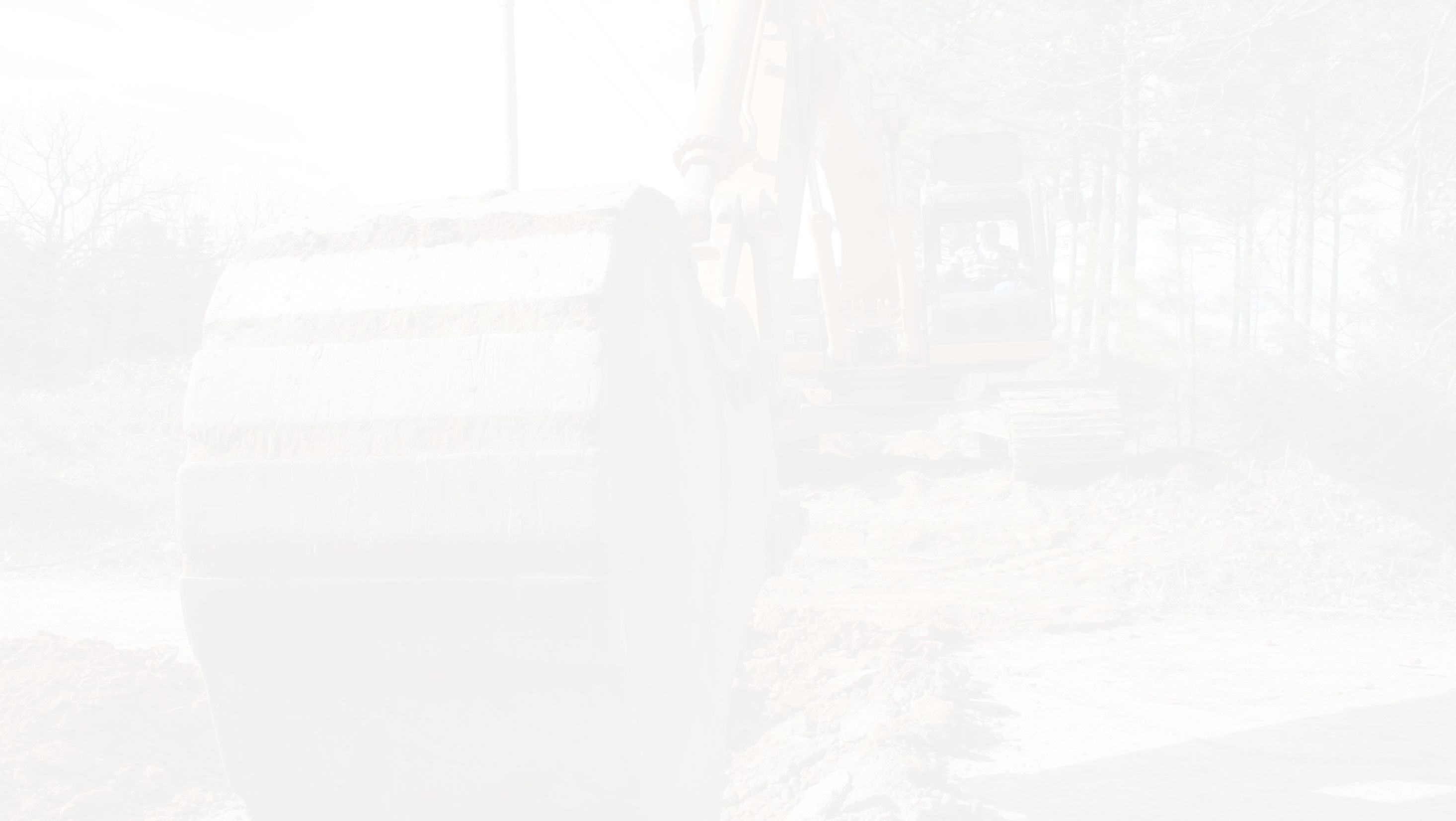 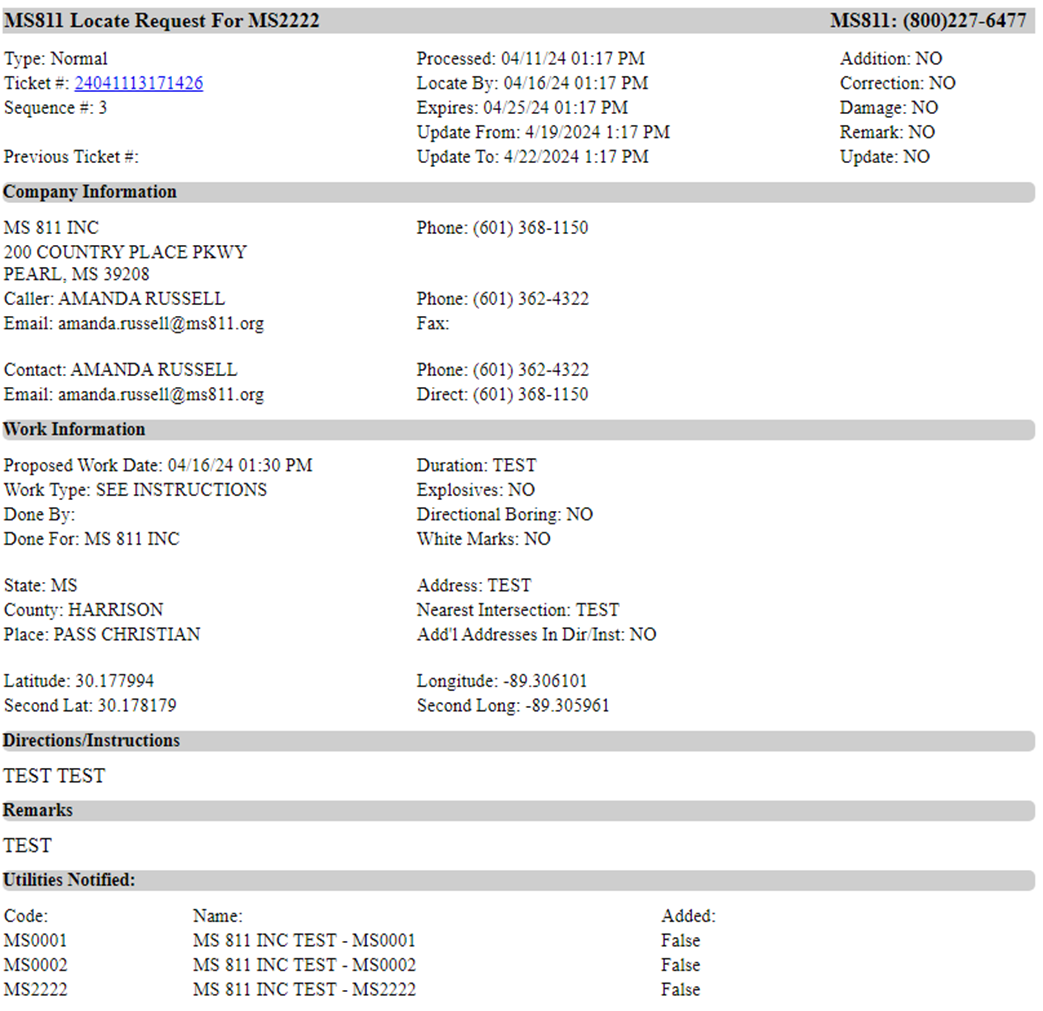 Place

The city or town closest to the excavation site.
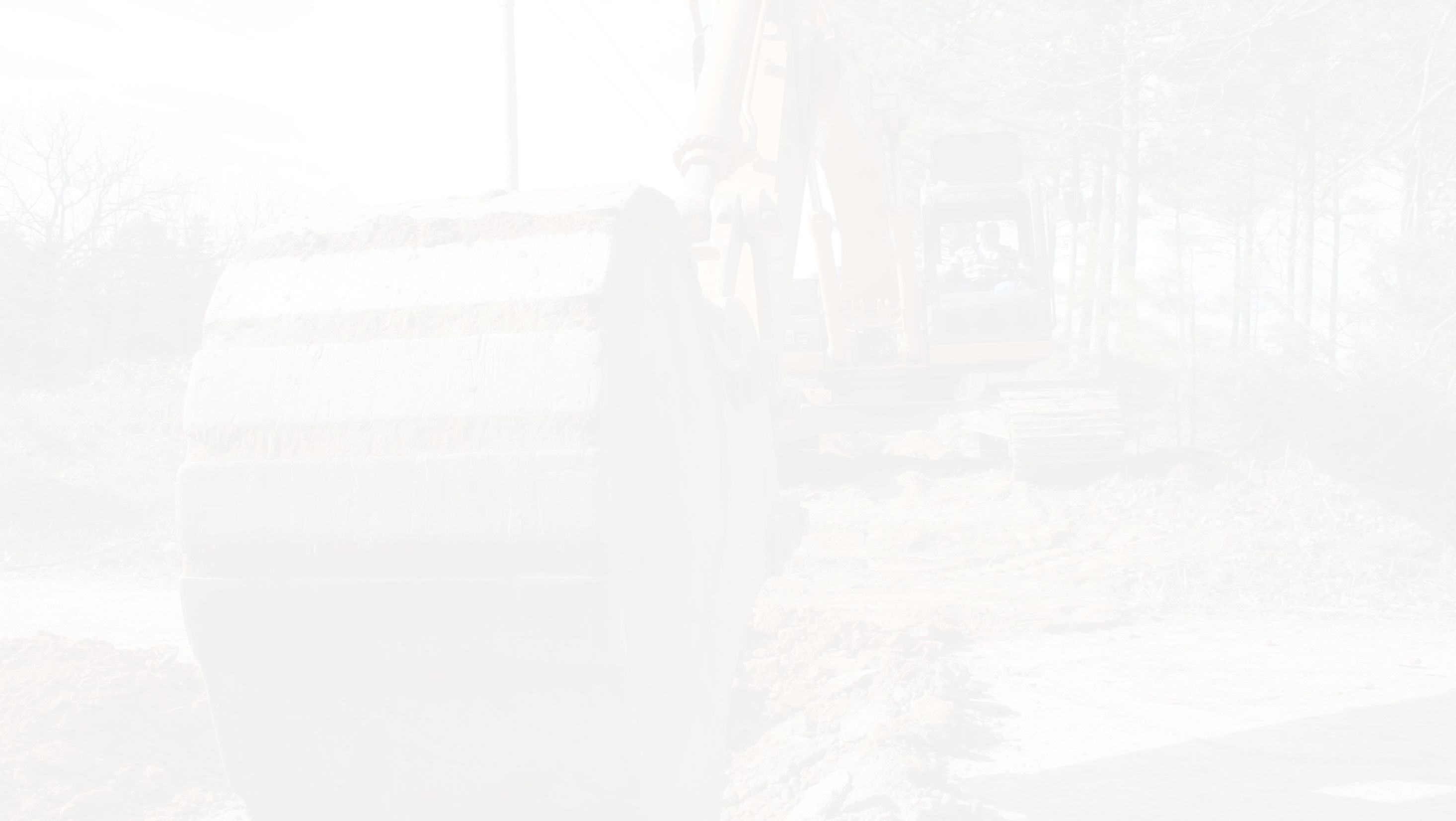 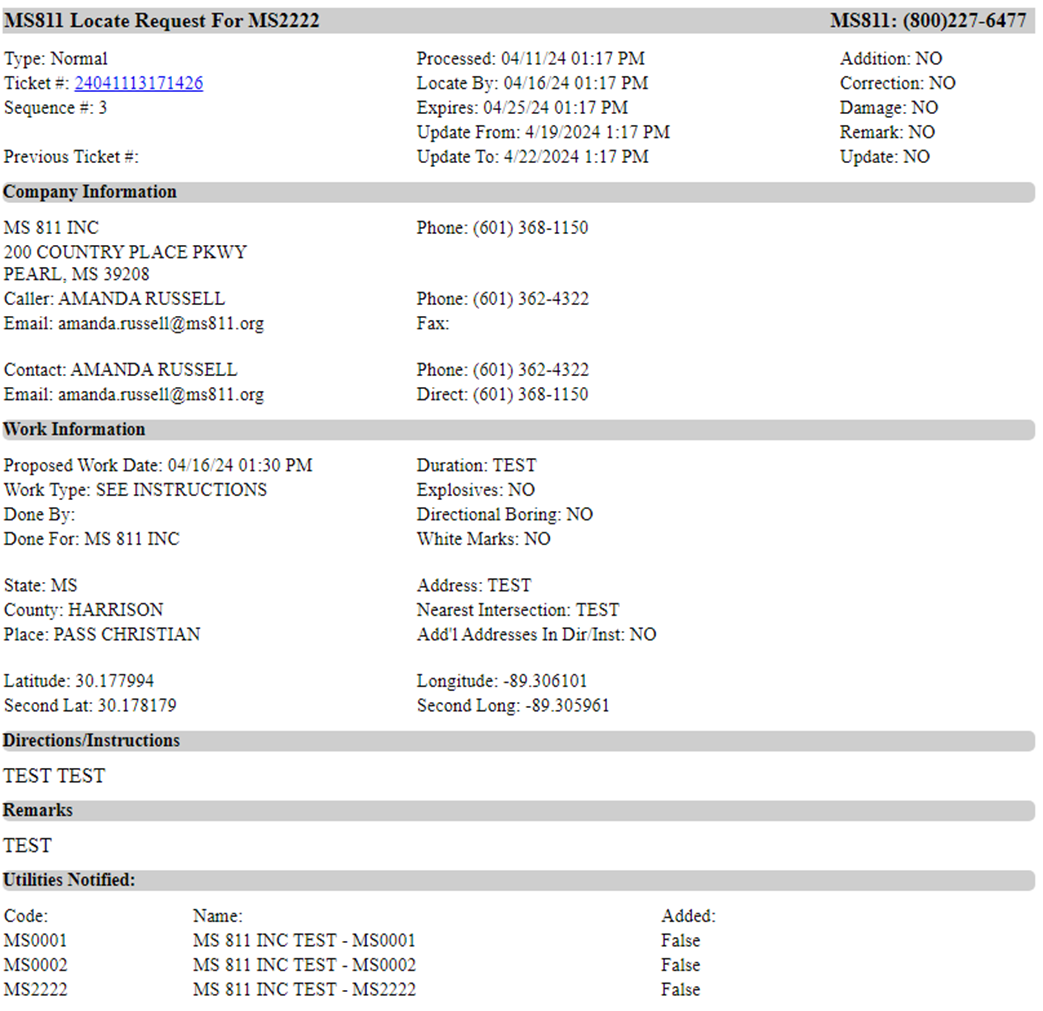 Latitude/Longitude
Second Lat/ Second Long

The coordinates displayed in this section of a ticket are generated according to the method the person processing the locate request used to mark the excavation area on the map.
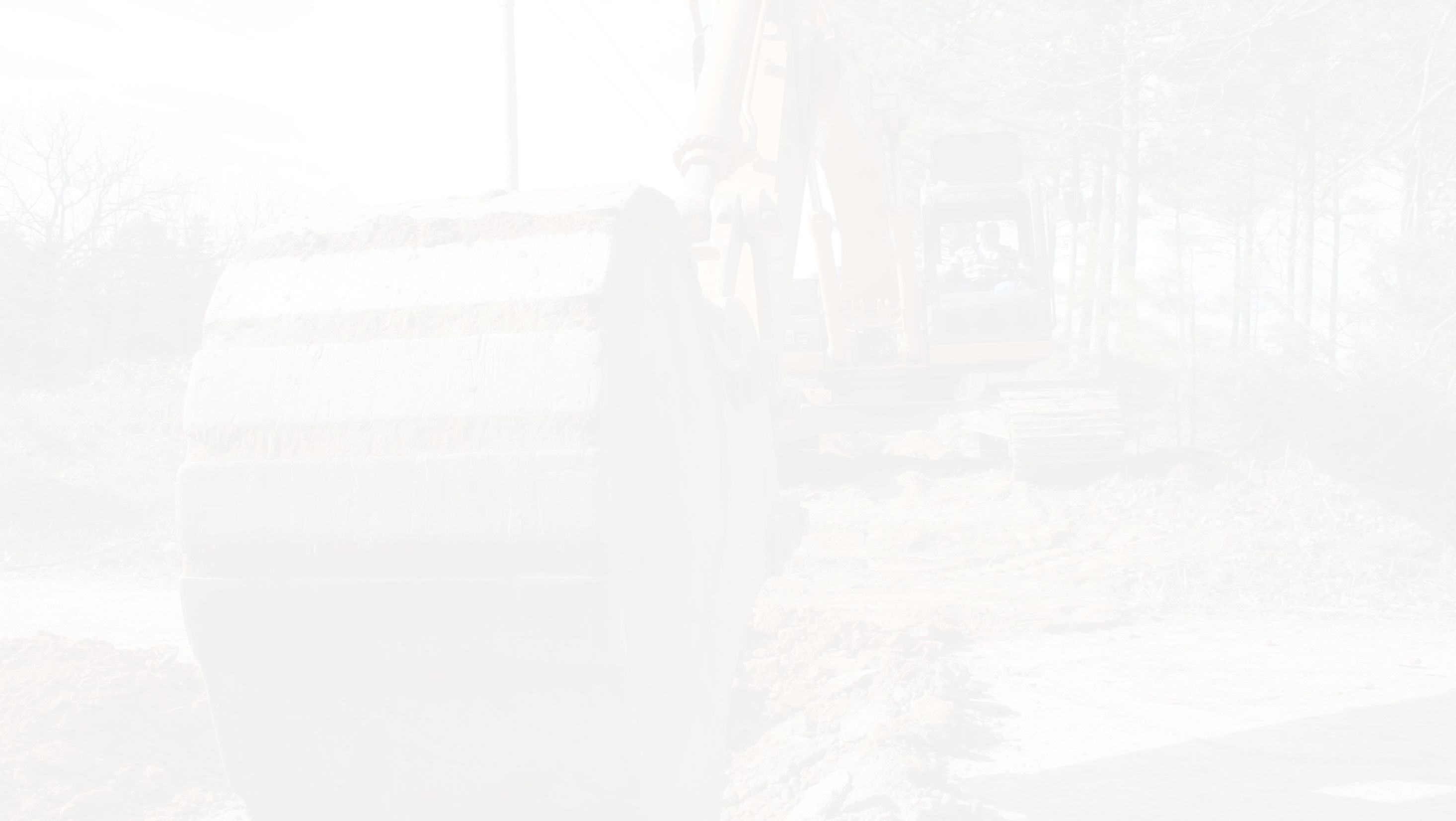 Latitude/Longitude
Second Lat/ Second Long
Point:  The Latitude/Longitude & the Second Lat/Second Long coordinates are the same when the excavation site was marked using a point marking tool.
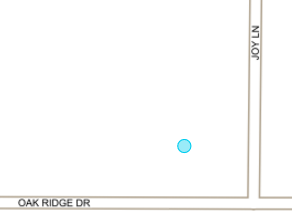 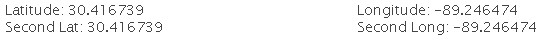 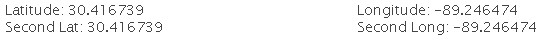 Line: When the line marking tool is used, the Lat/Long coordinates are the beginning point of the line & the Second Lat/Long coordinates are the ending point of the line.
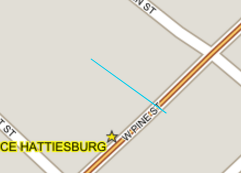 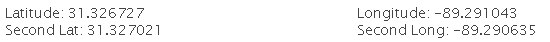 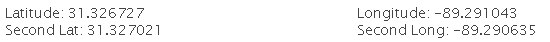 Polygon: When the polygon marking tool is used, the Lat/Long coordinates are the bottom left corner of the polygon & the Second Lat/Long coordinates are the top right corner of the polygon.
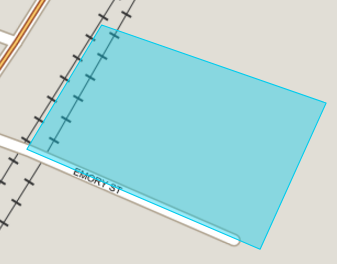 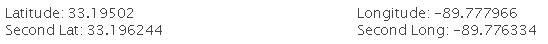 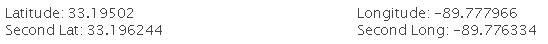 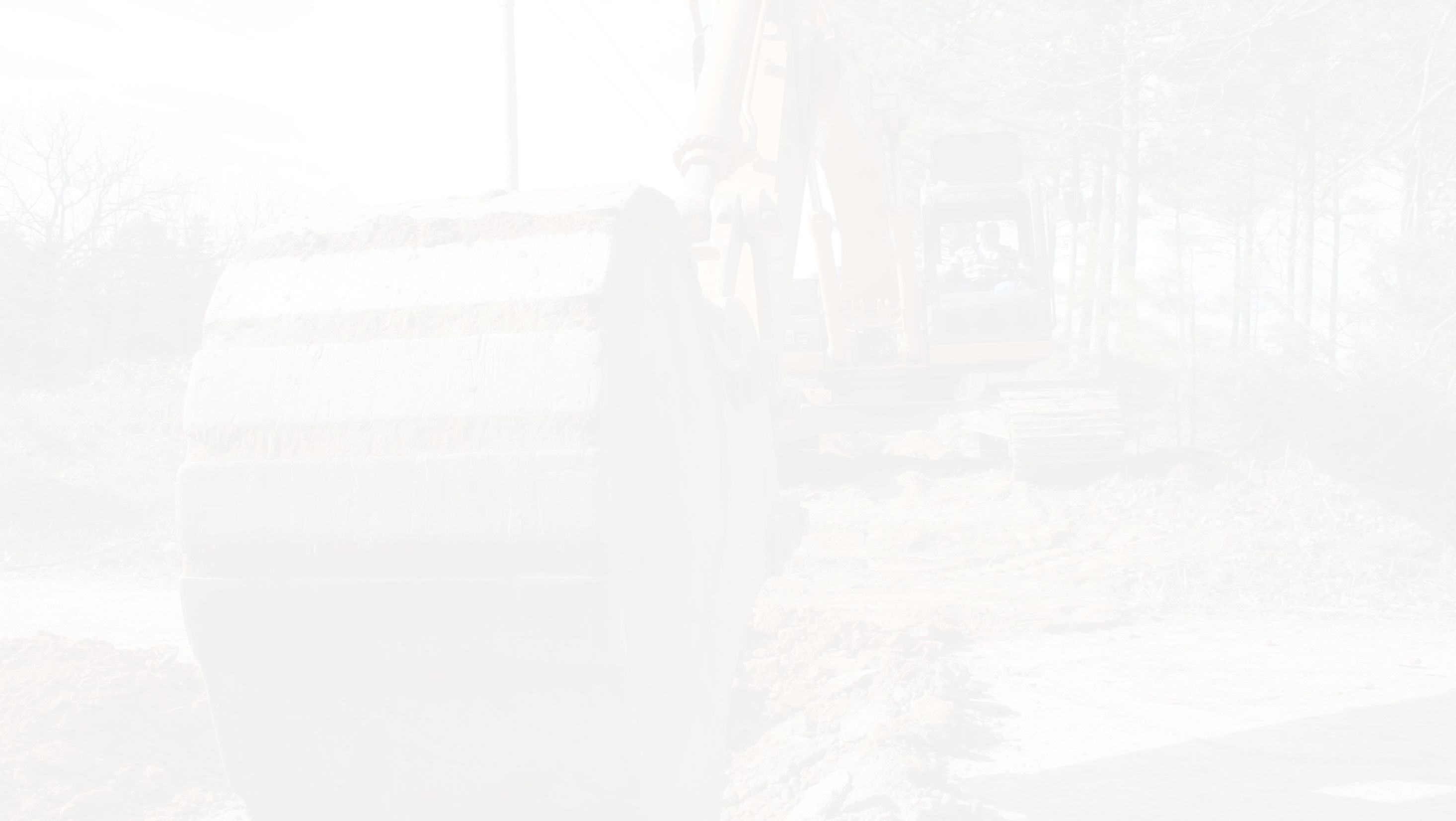 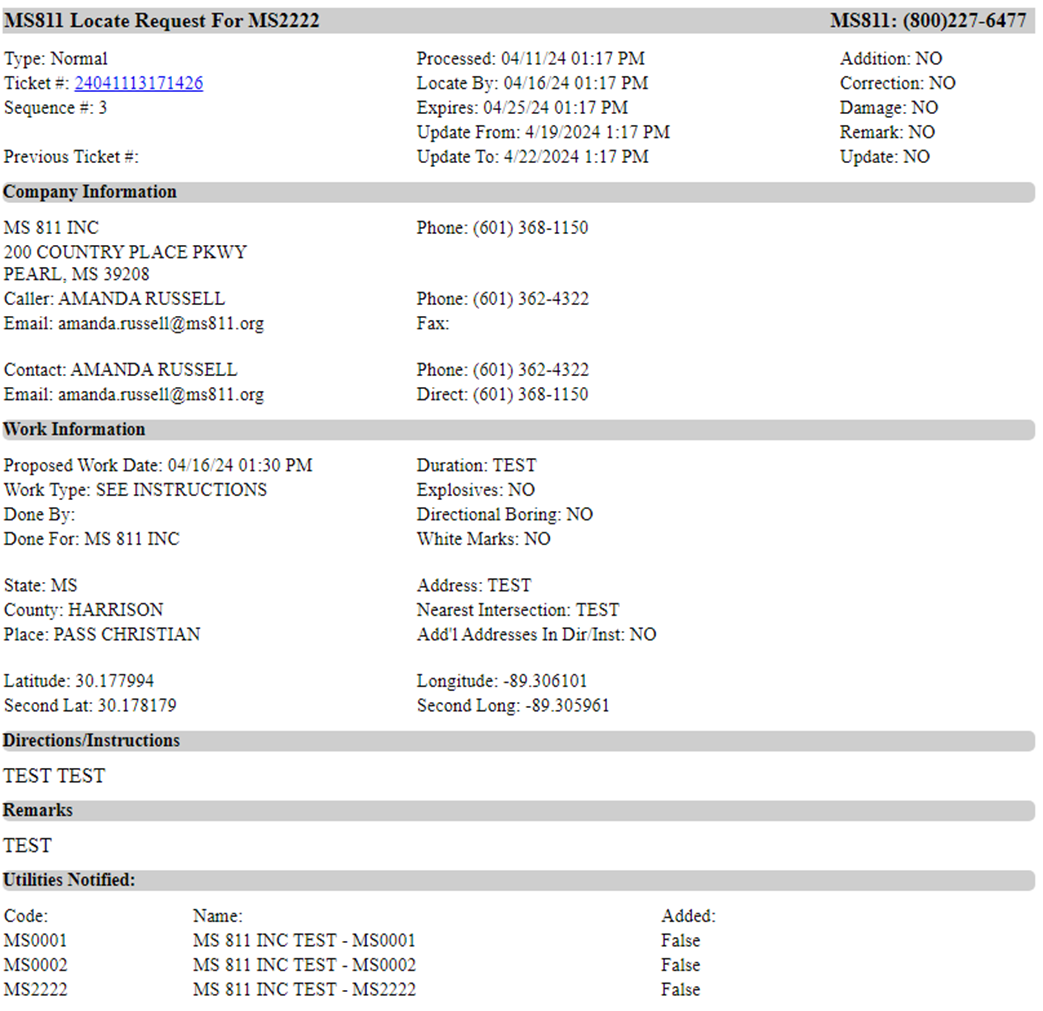 Duration

Amount of time it will take to complete the work.
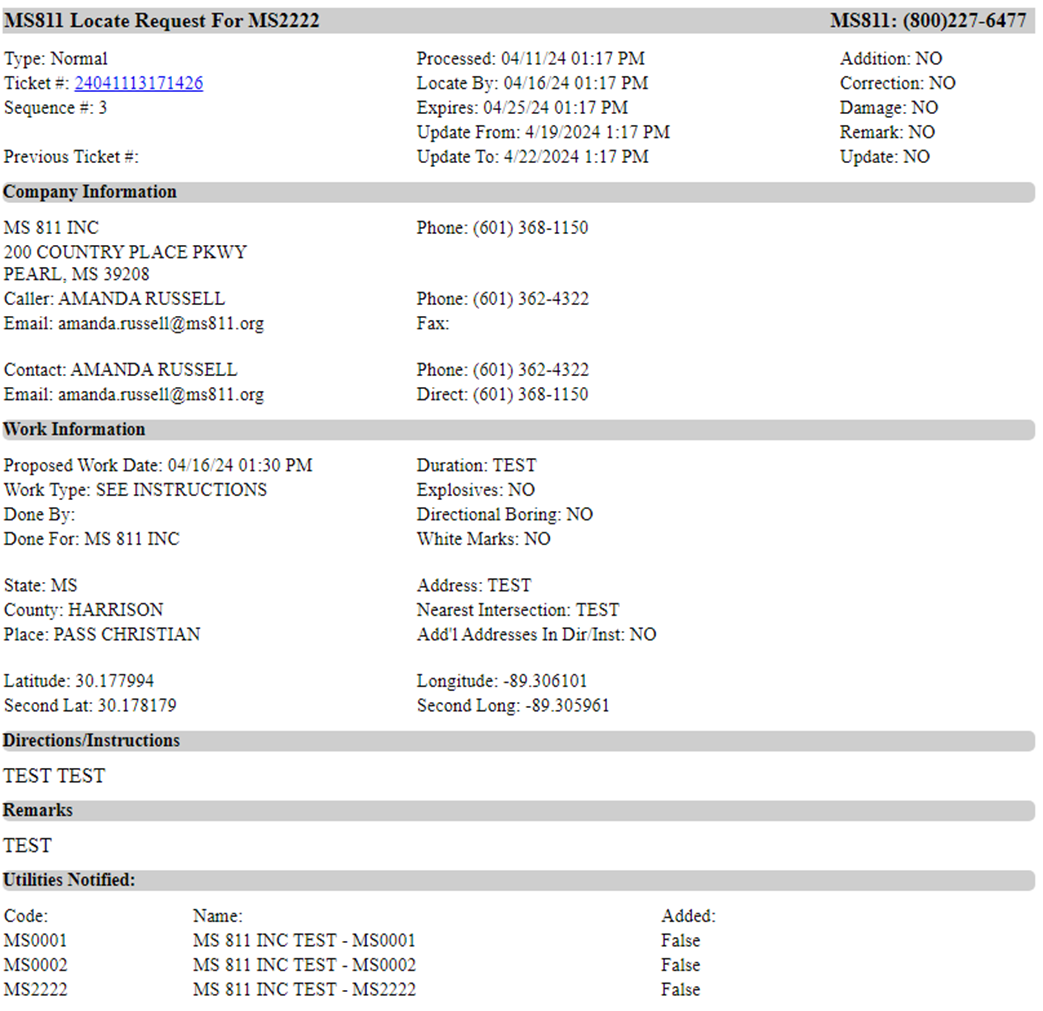 Explosives

If YES, explosives will be used.
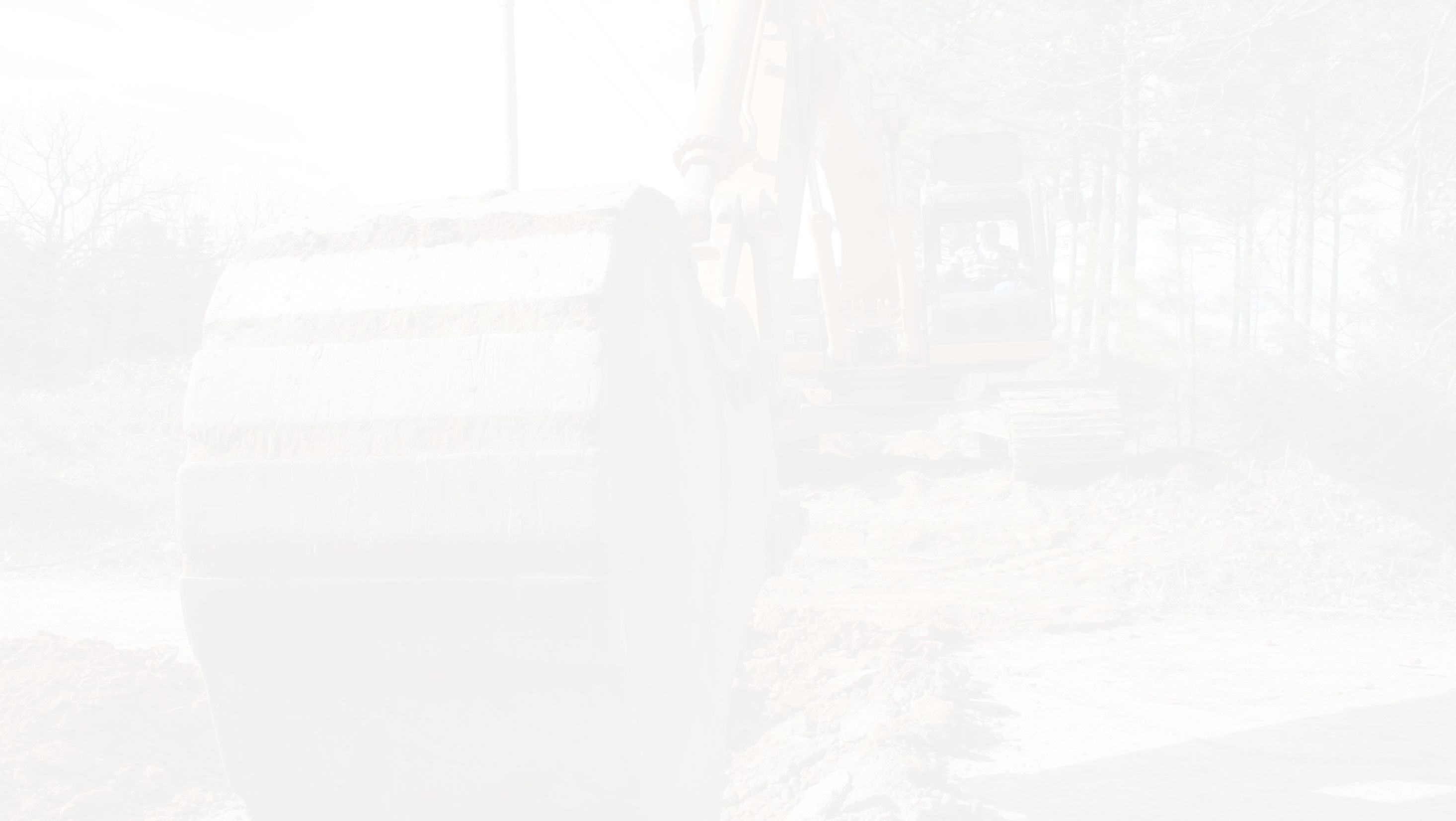 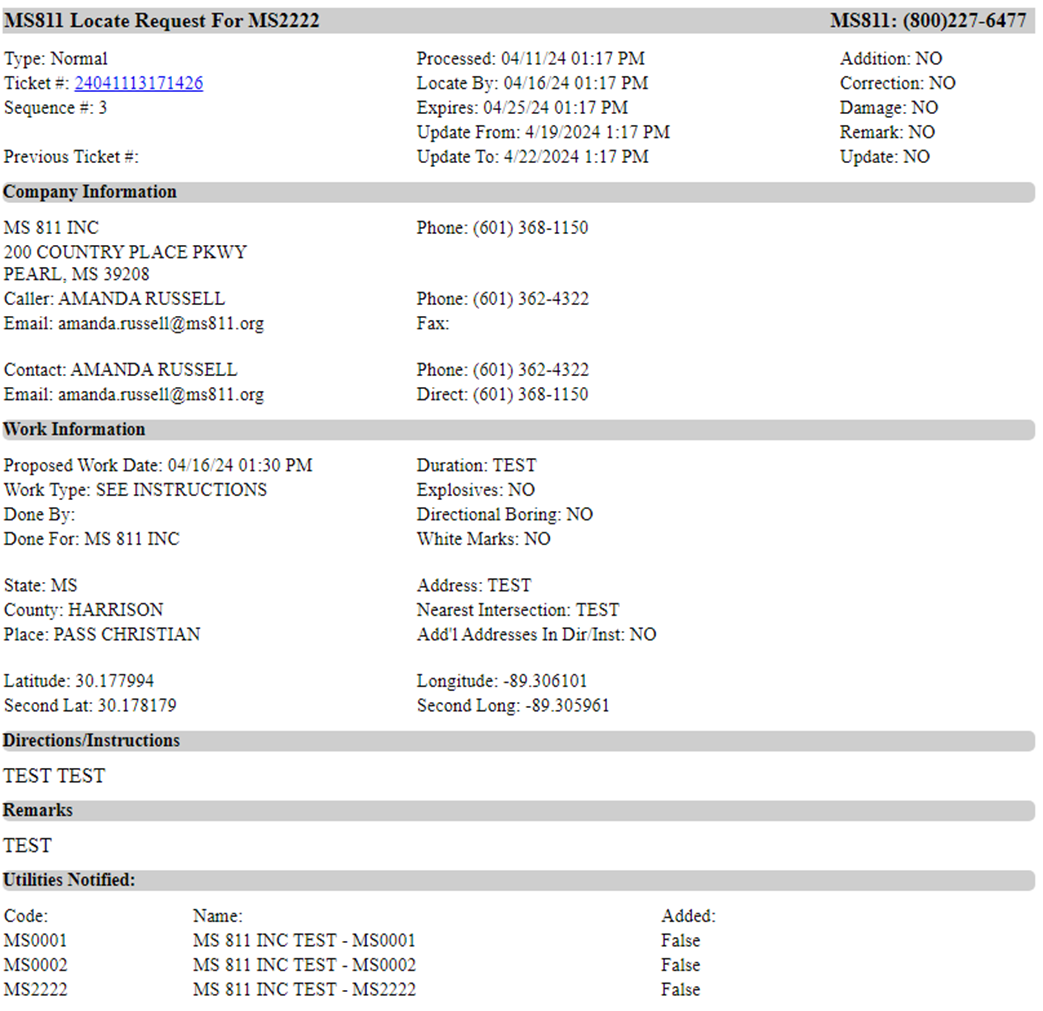 Directional Boring

If YES, directional boring equipment will be used.
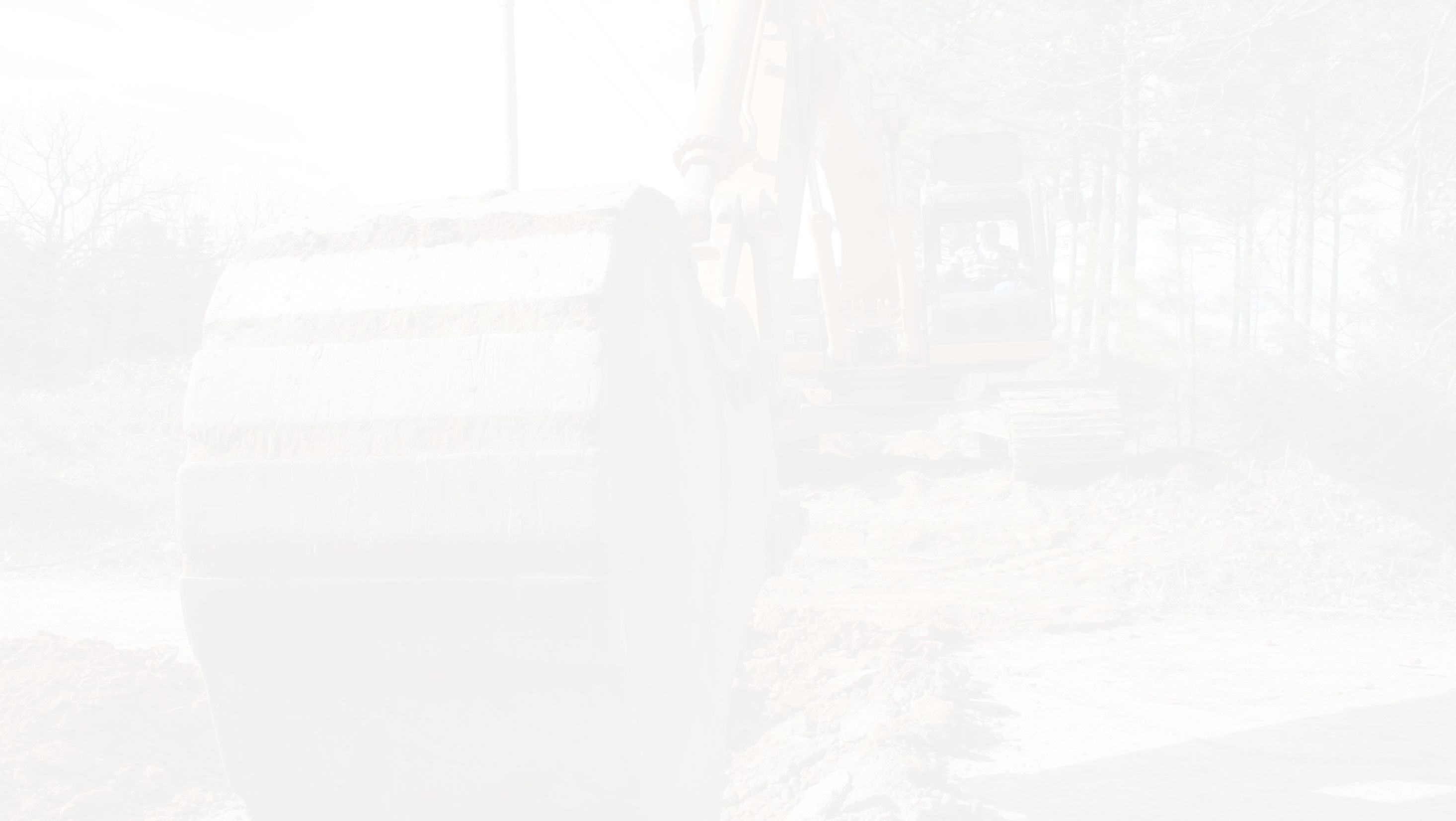 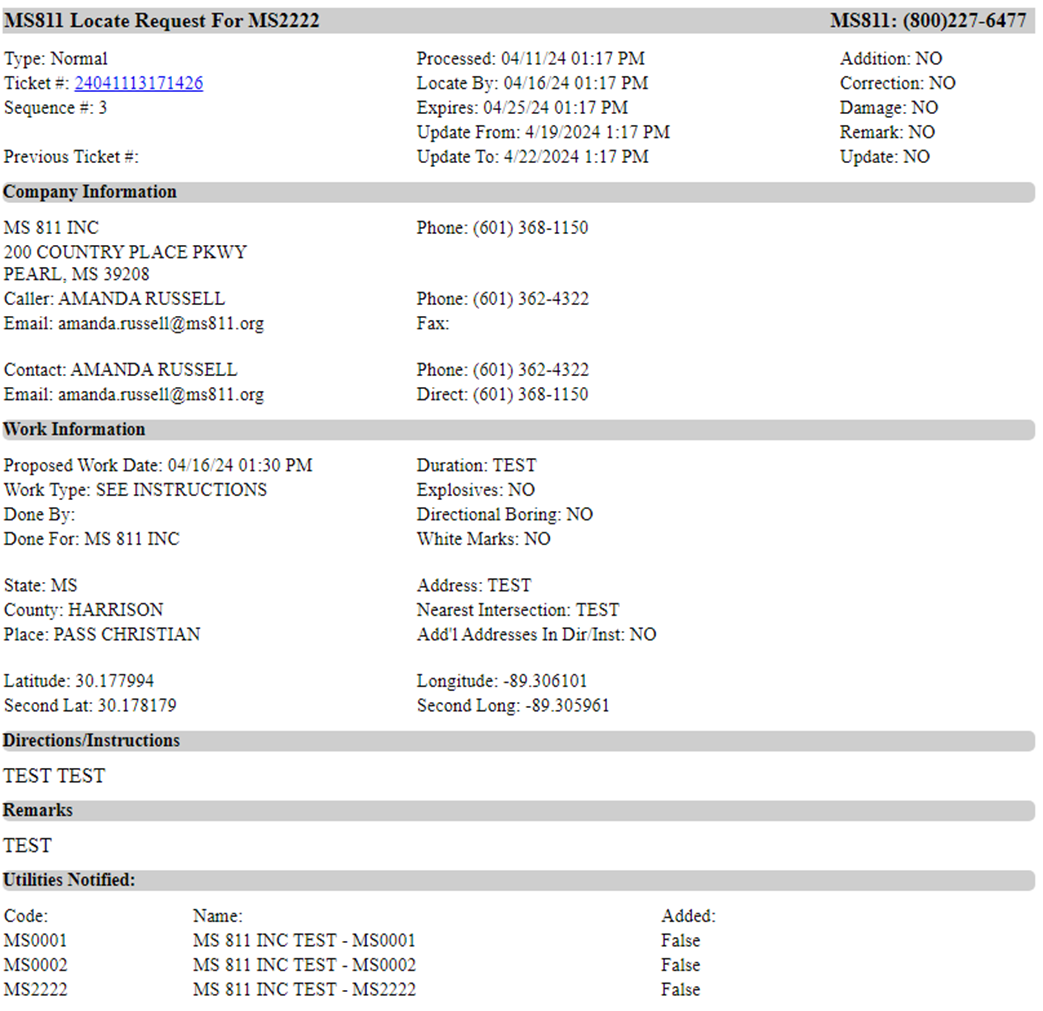 White Marks

If YES, the excavation site will be marked with white paint, flags, etc.
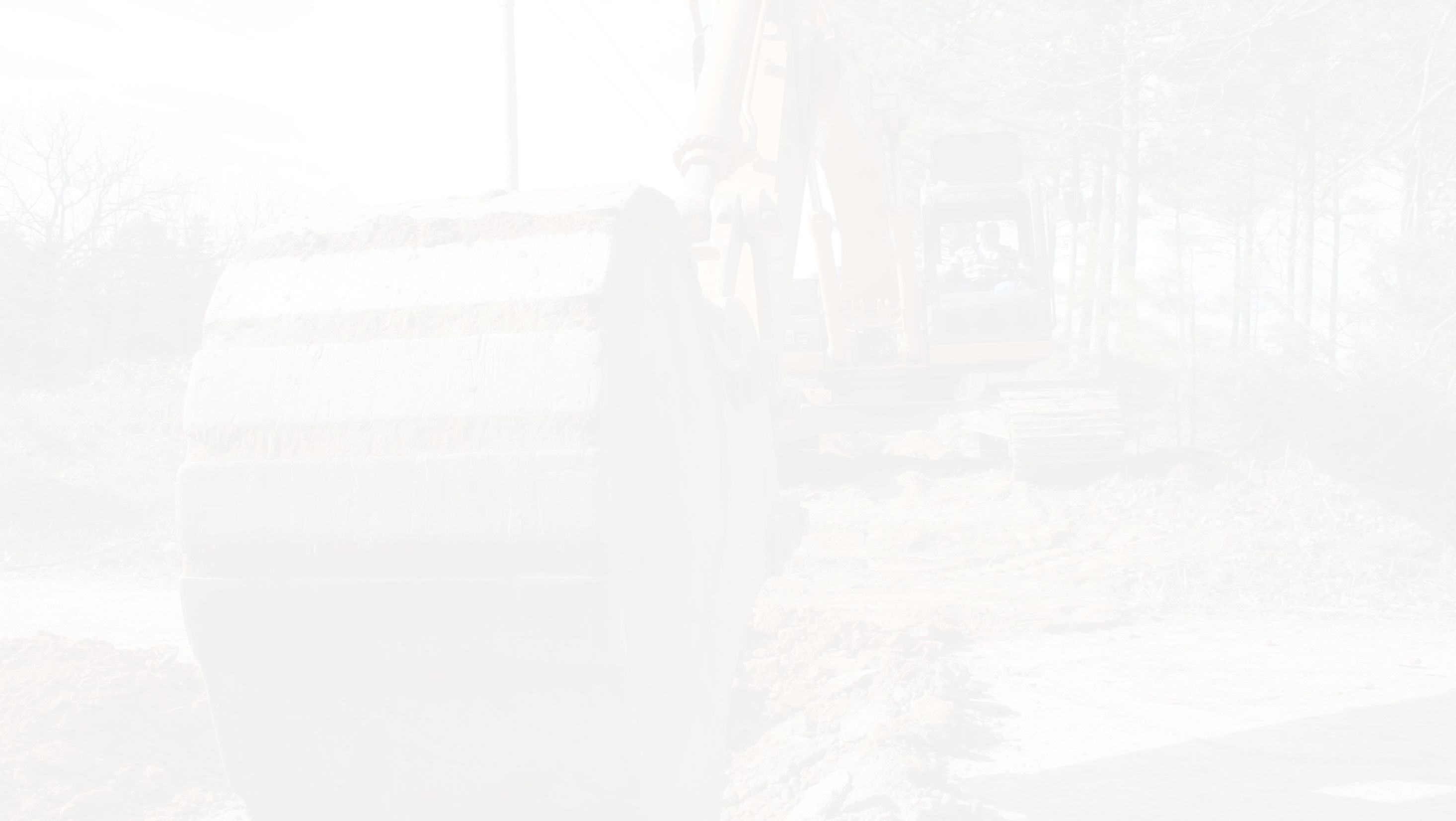 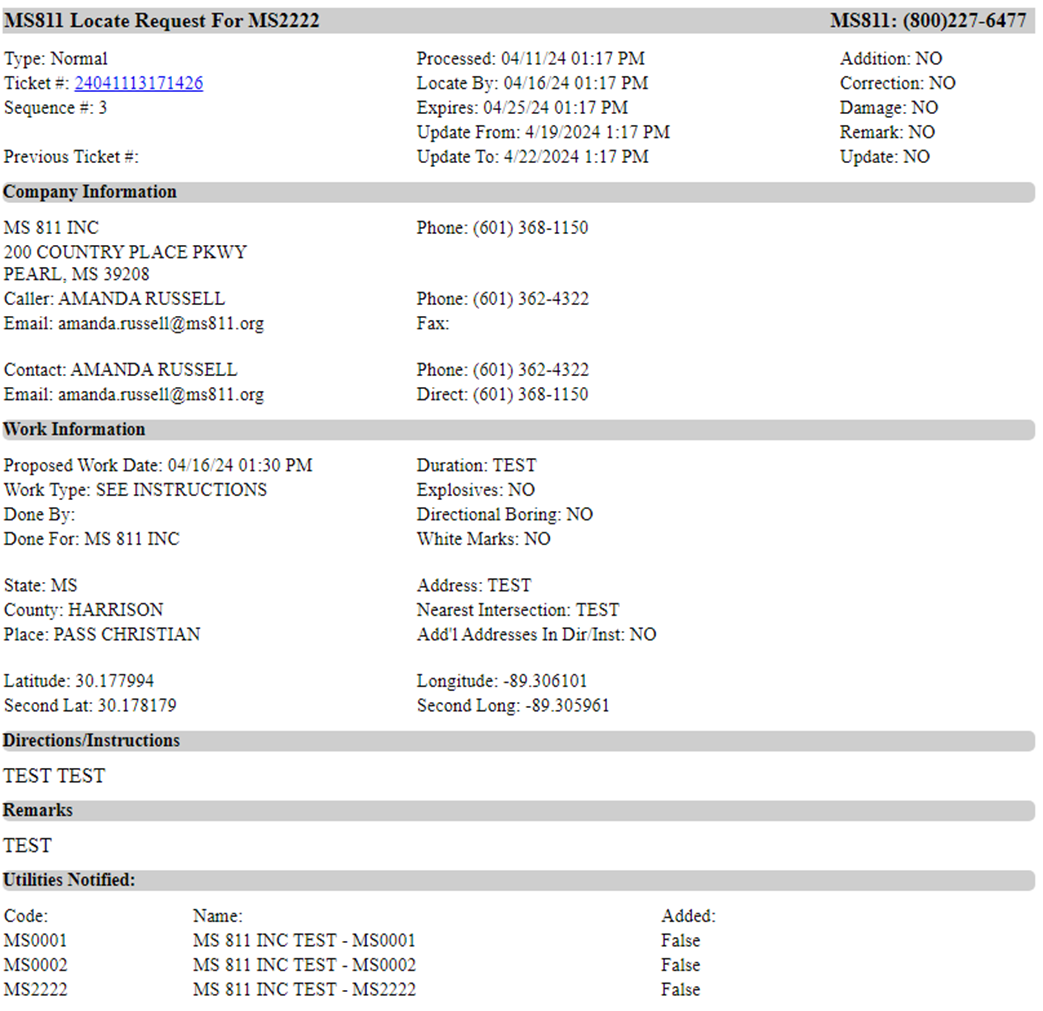 Address

The address or street work will be done at or on.
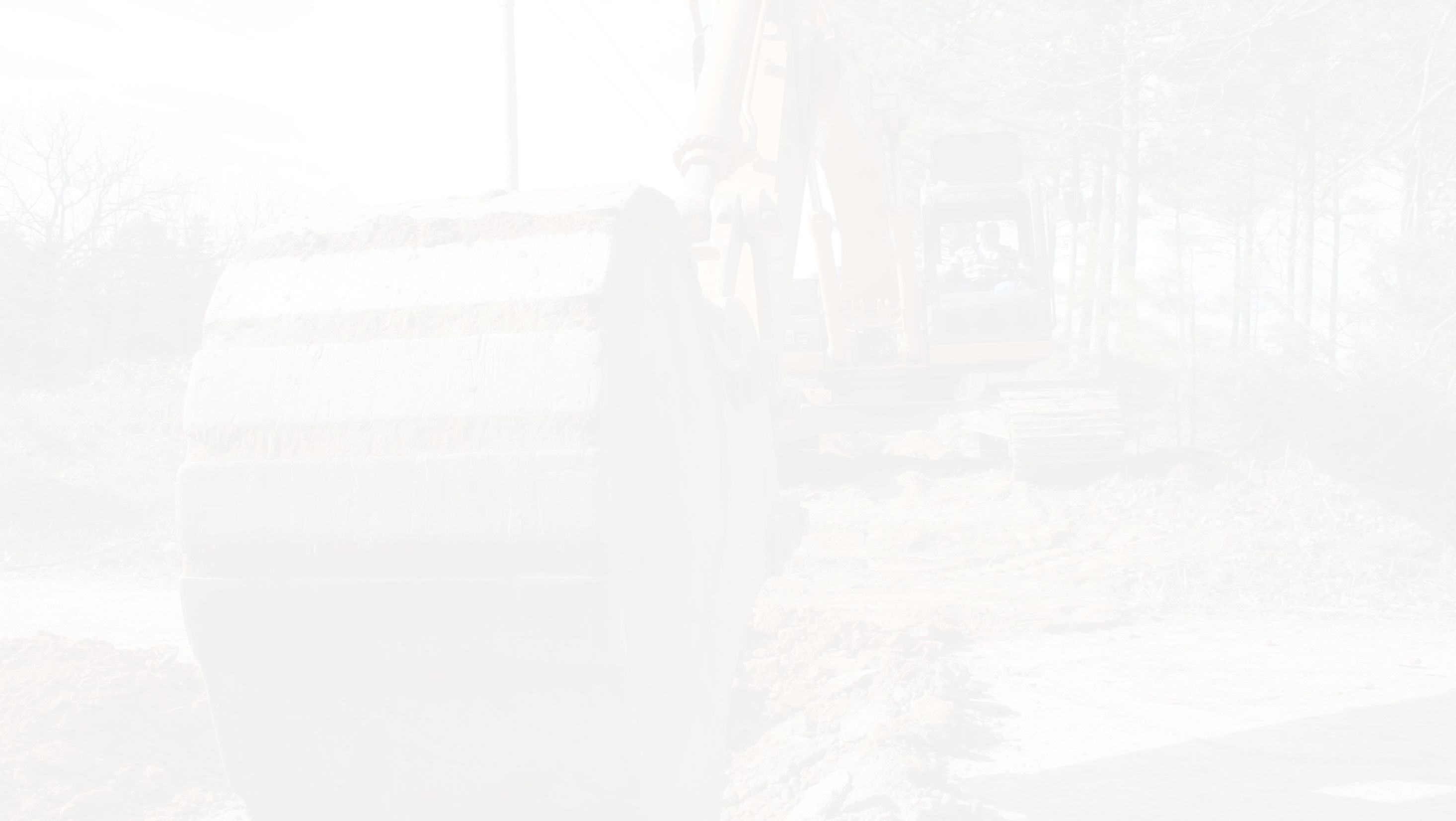 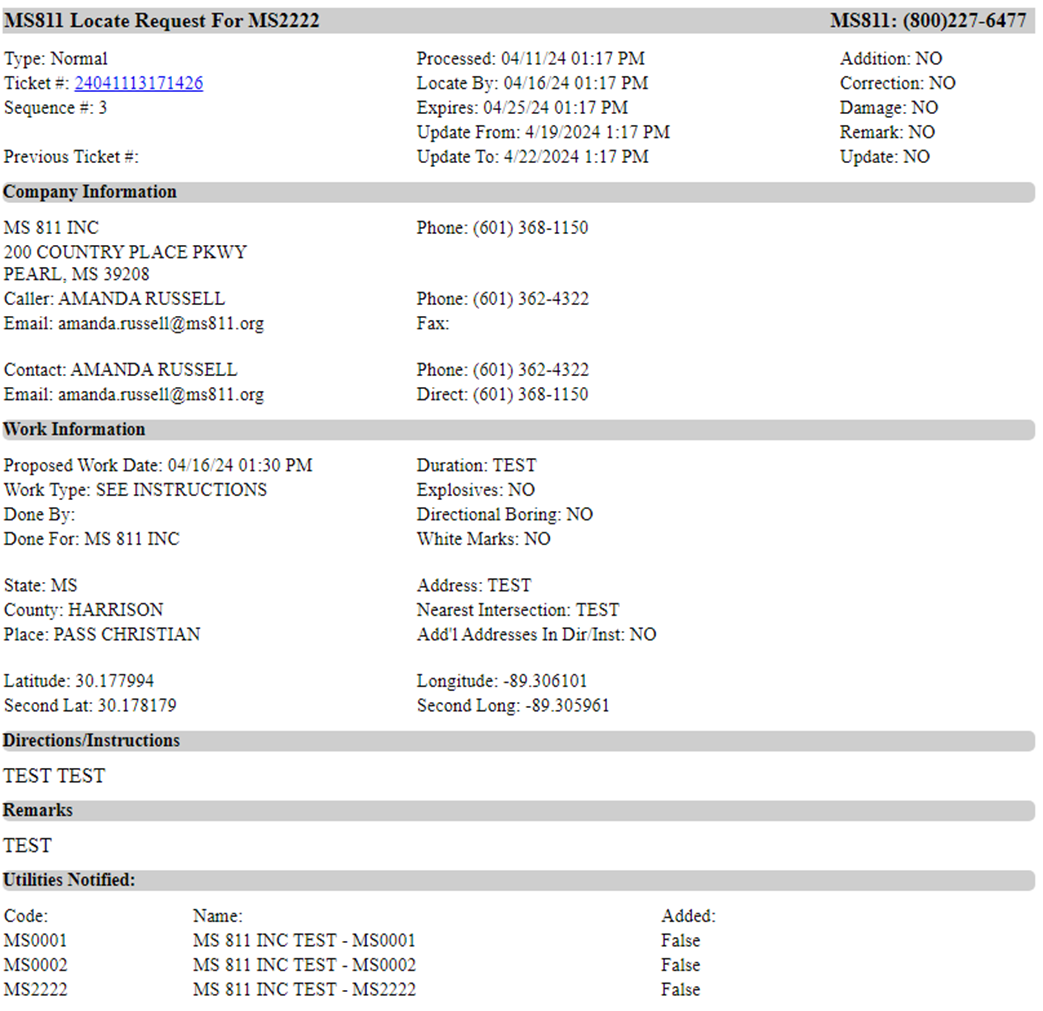 Nearest Intersection

The nearest intersection to the job site.
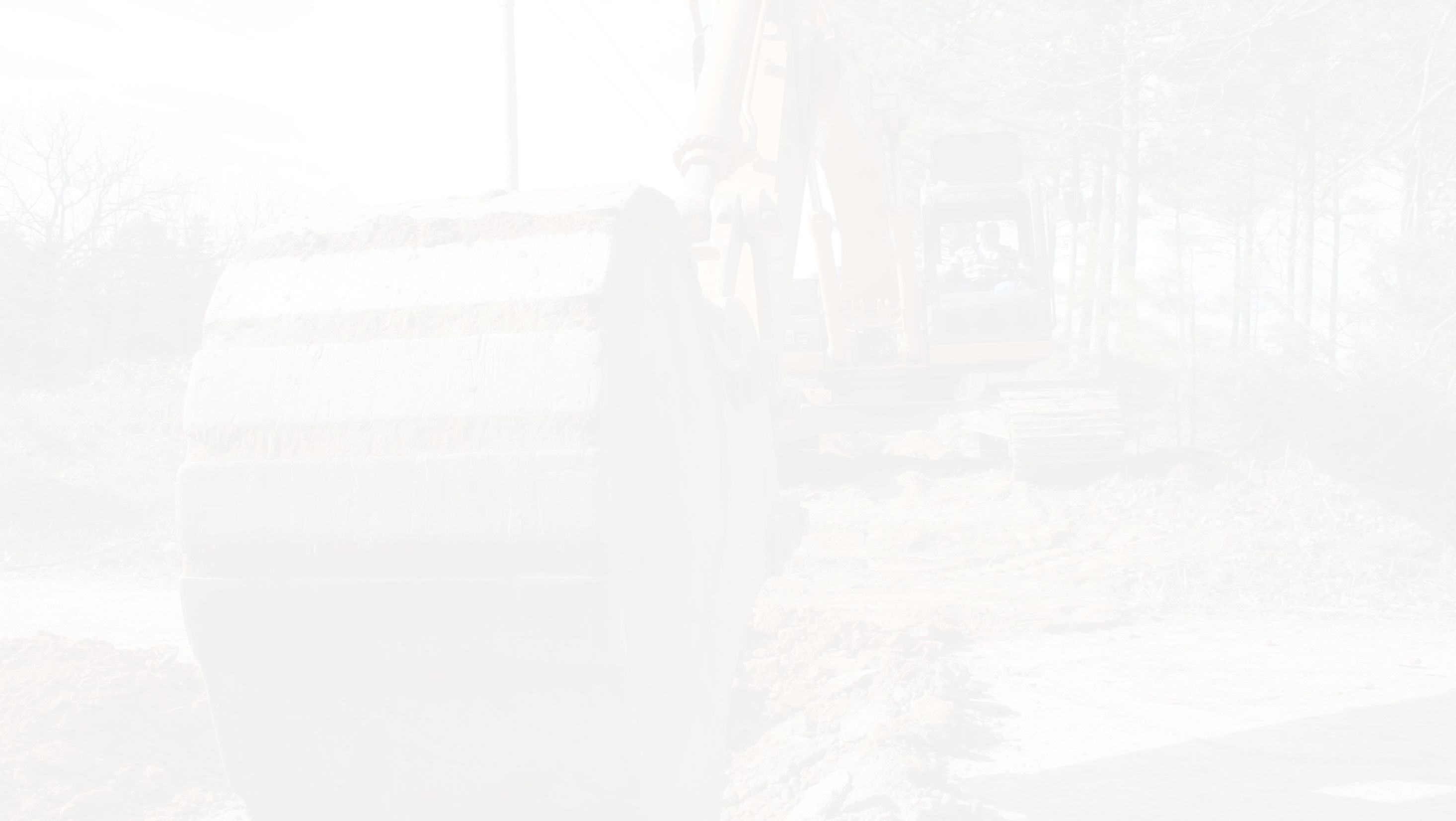 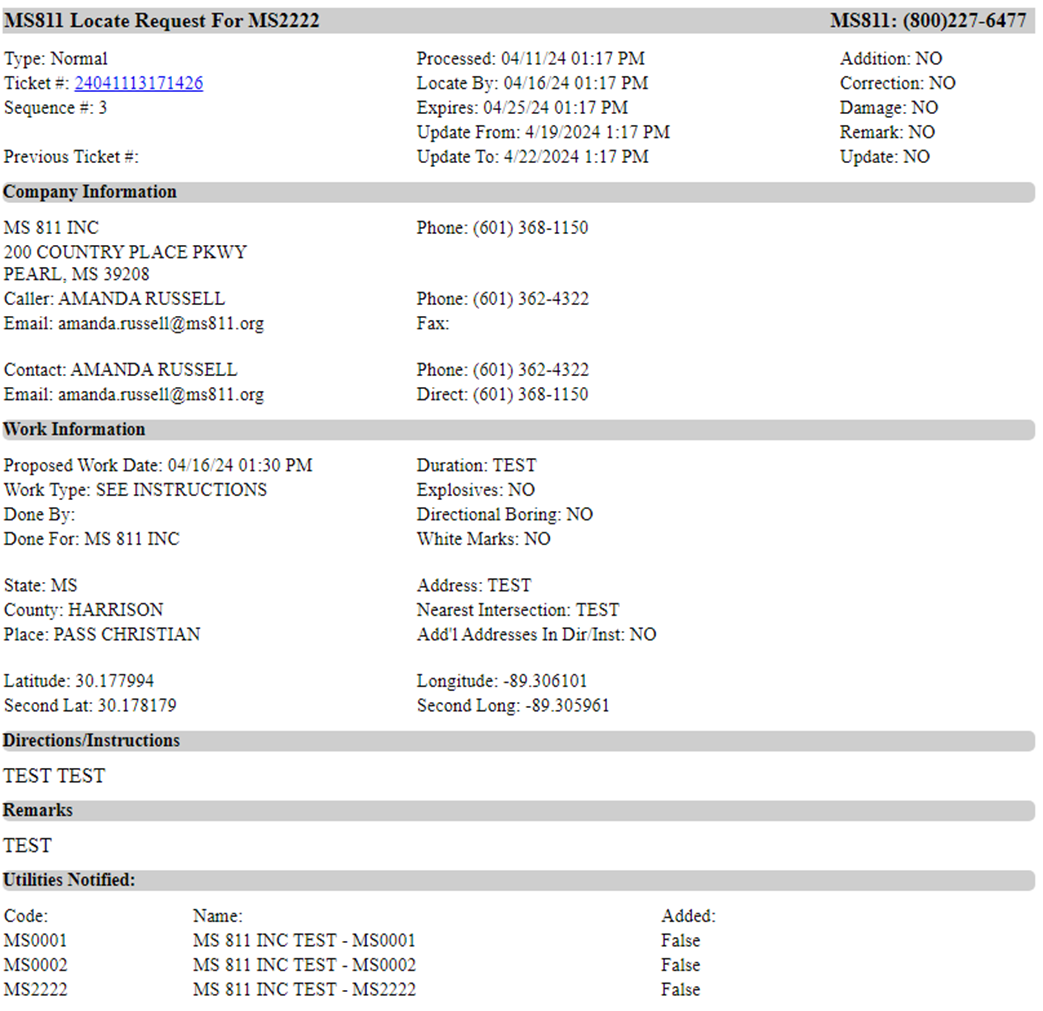 Add’l Addresses in Dir/Inst

If YES, there will be additional addresses listed in the directions/instructions field.
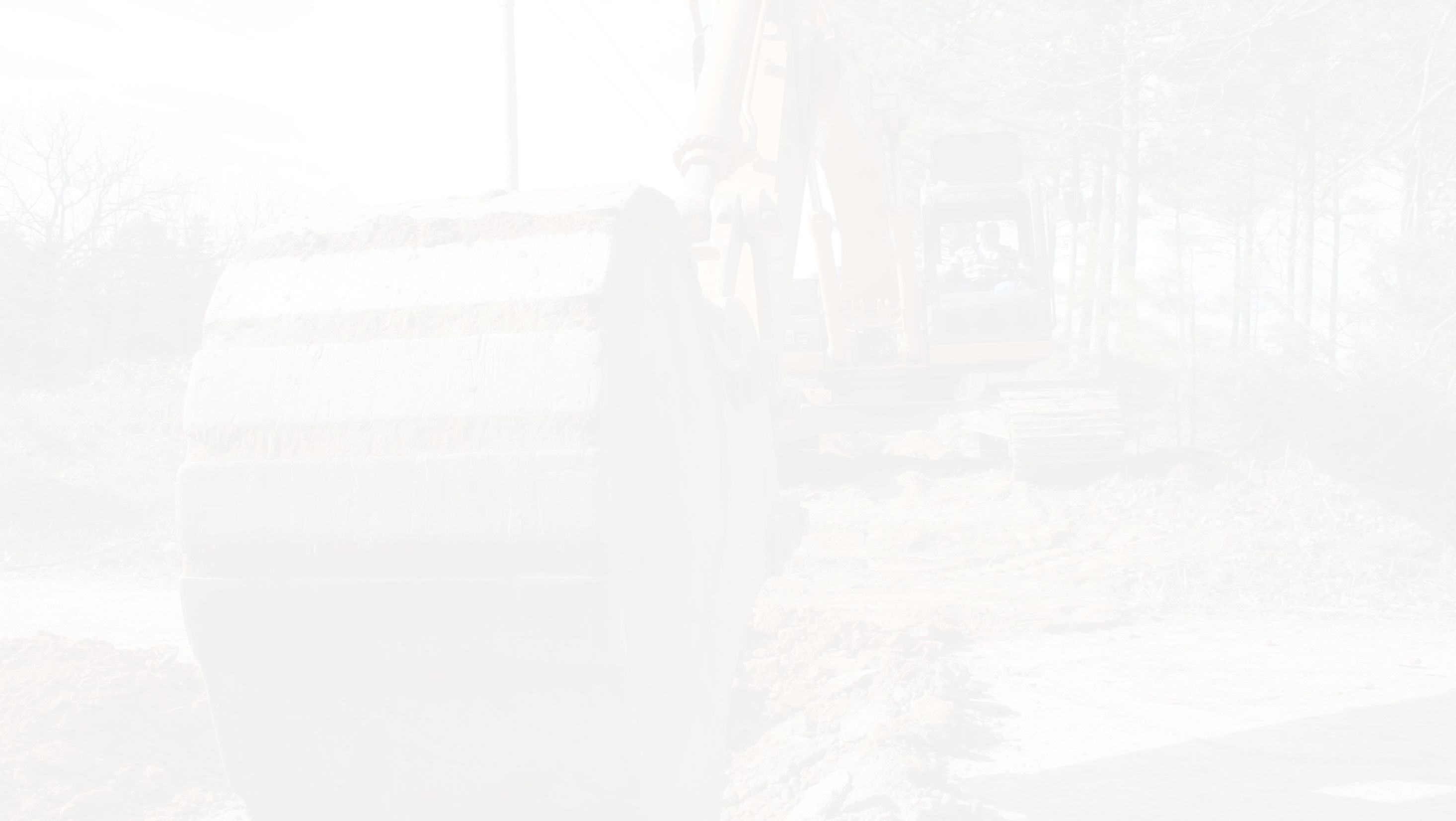 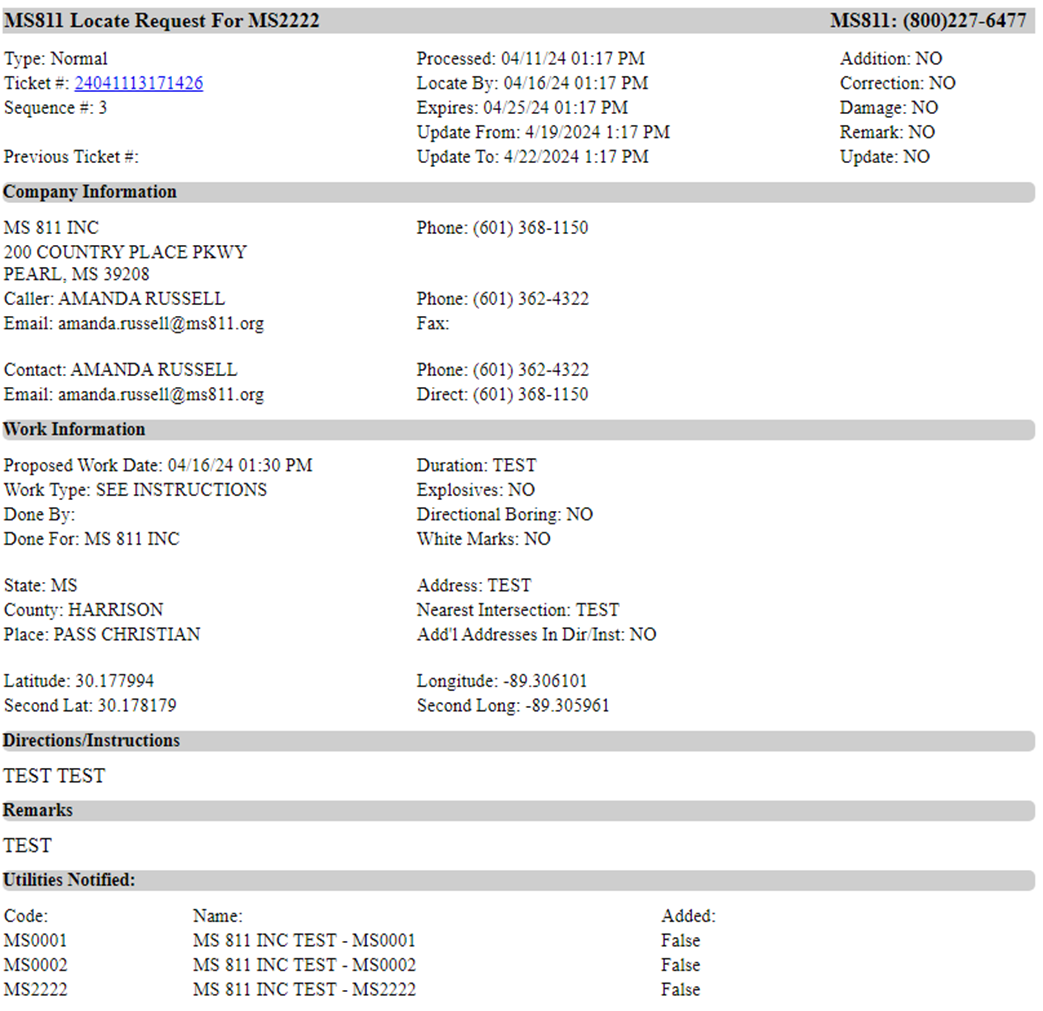 Directions/Instructions

Driving directions to dig site & instructions for where to mark underground utilities.
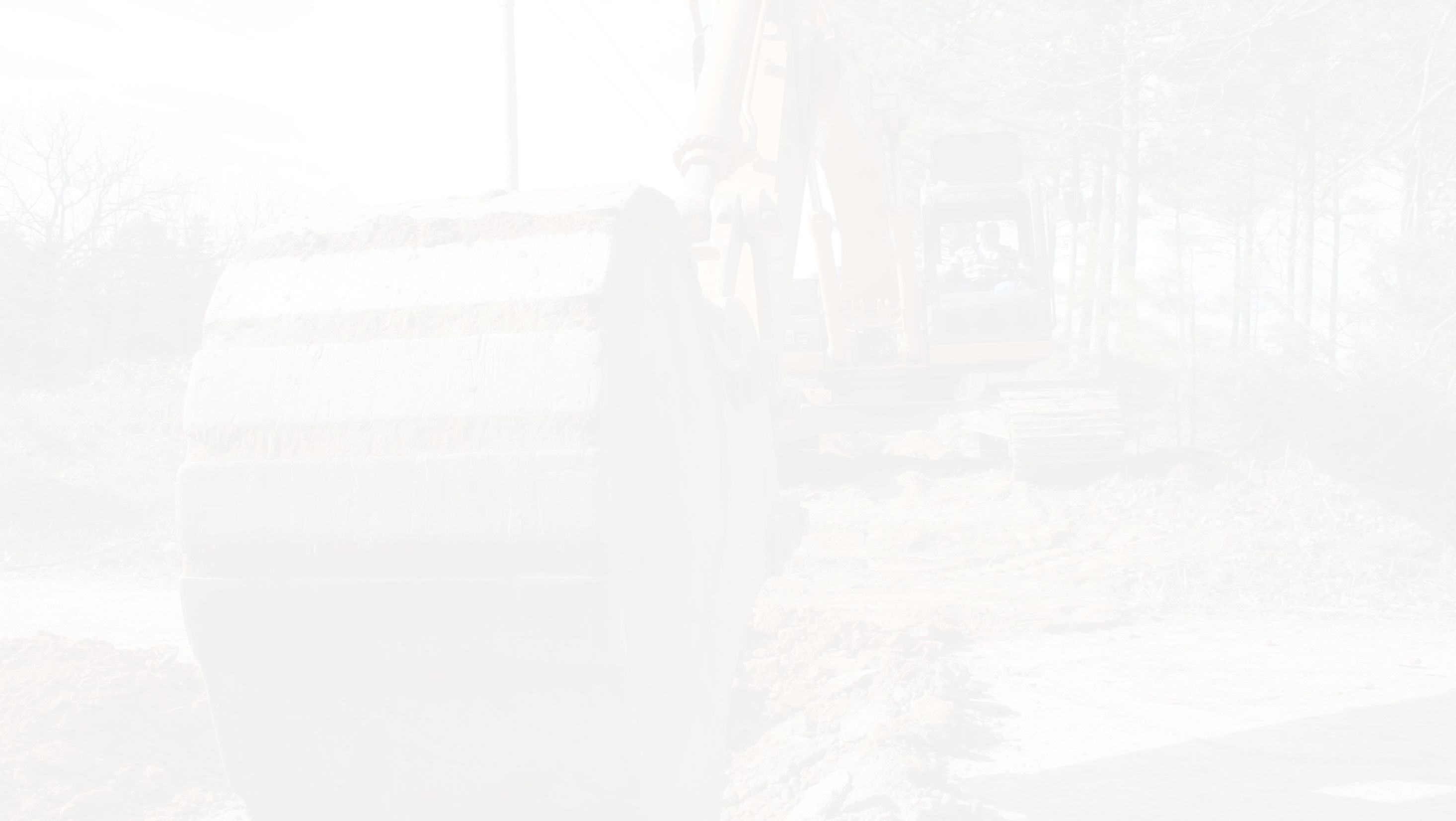 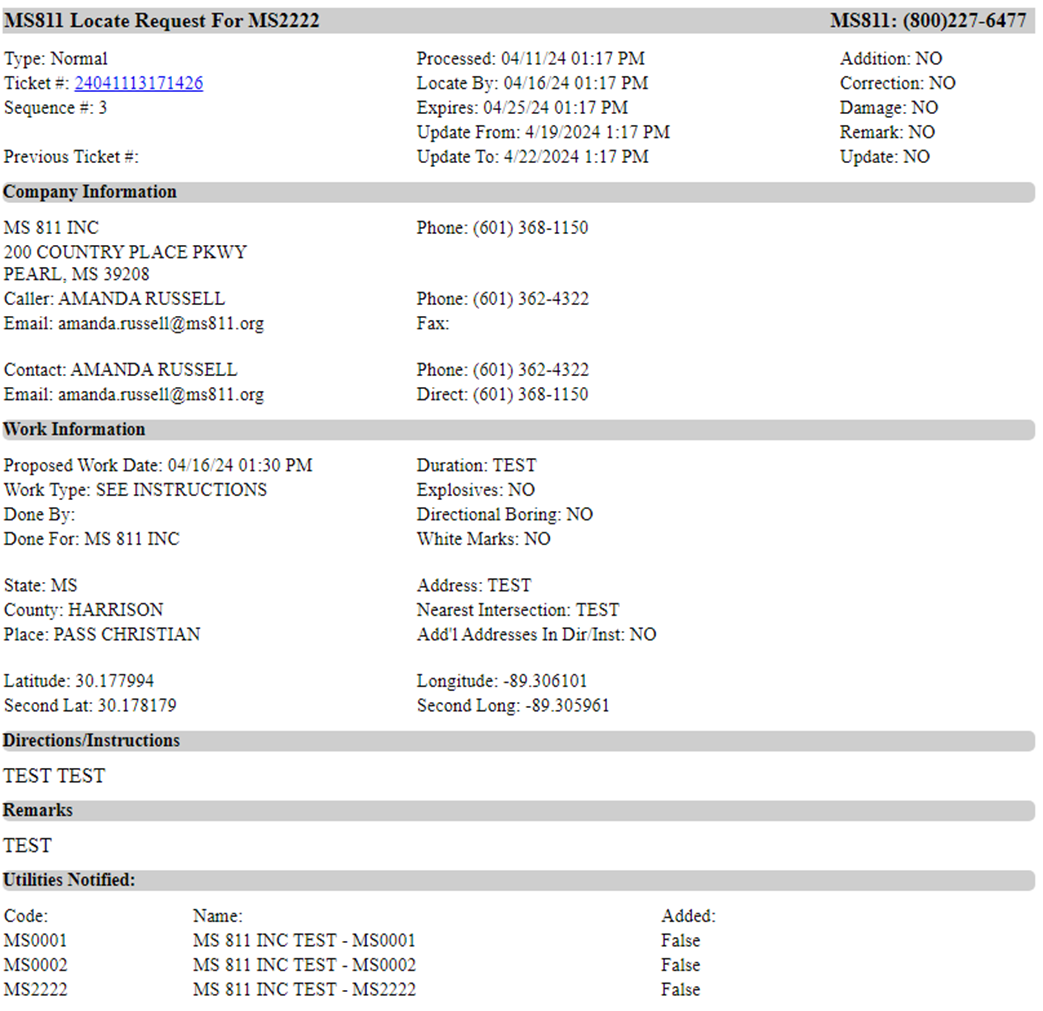 Remarks

Any additional instructions or information provided by the caller, or notes about Emergency, No Response, Remark, etc.
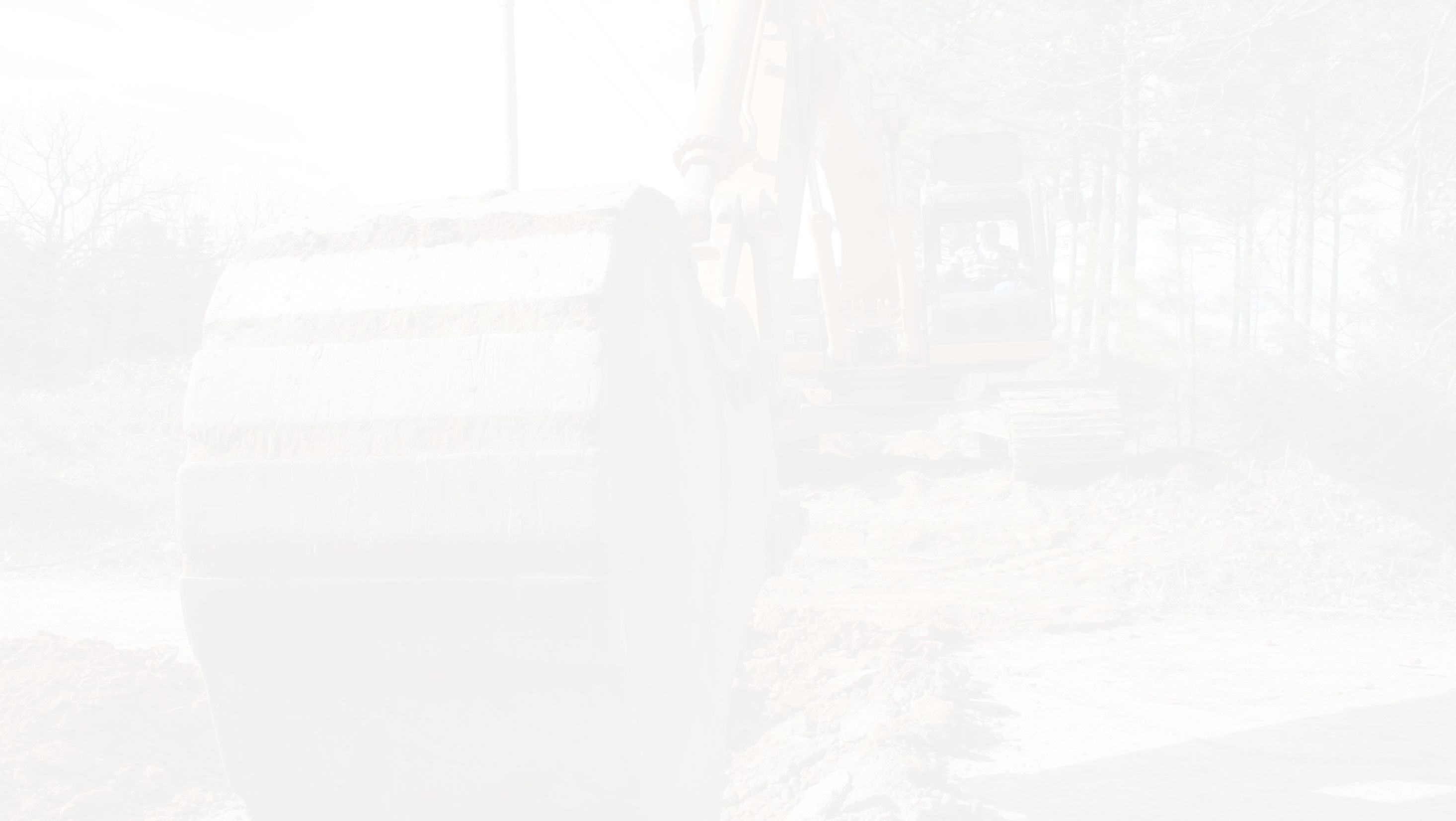 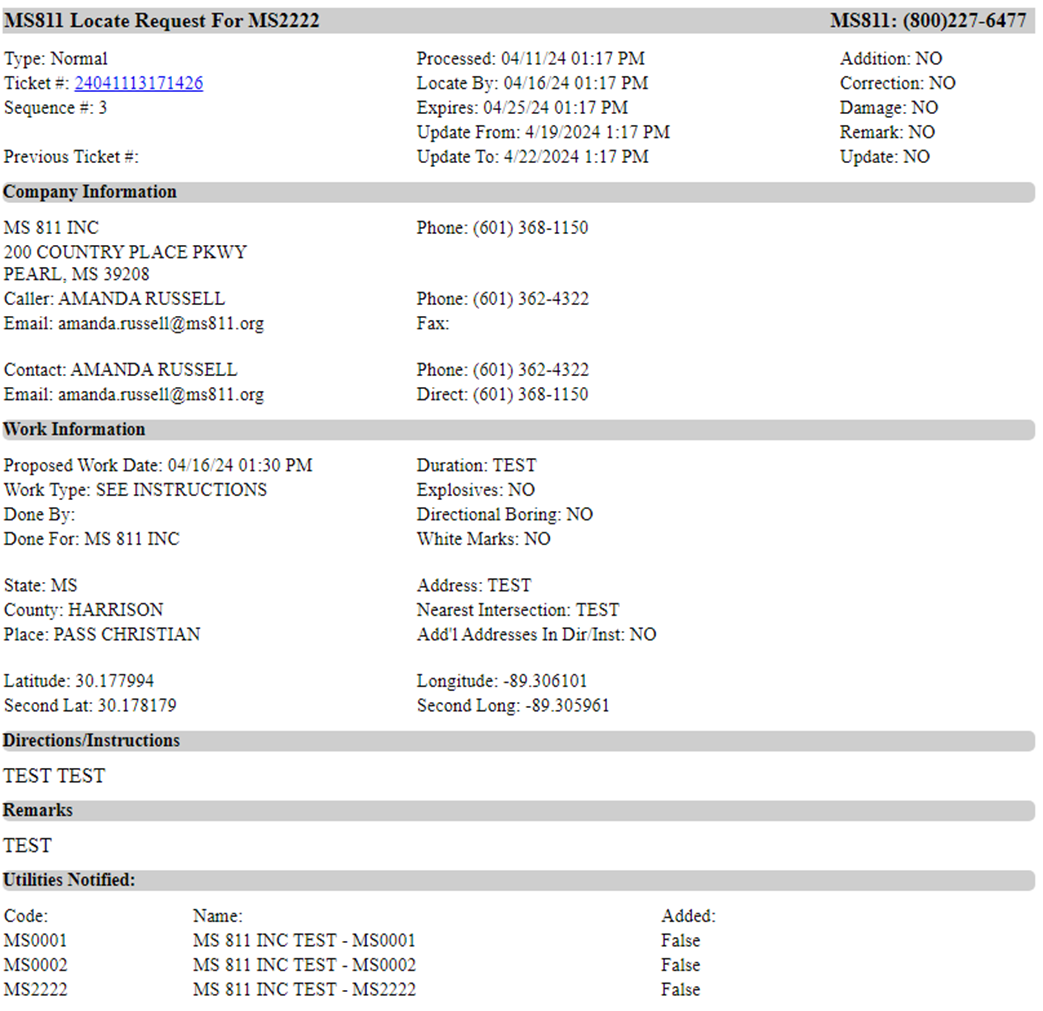 Utilities Notified

This section contains the list of member utility companies notified to locate their underground lines.
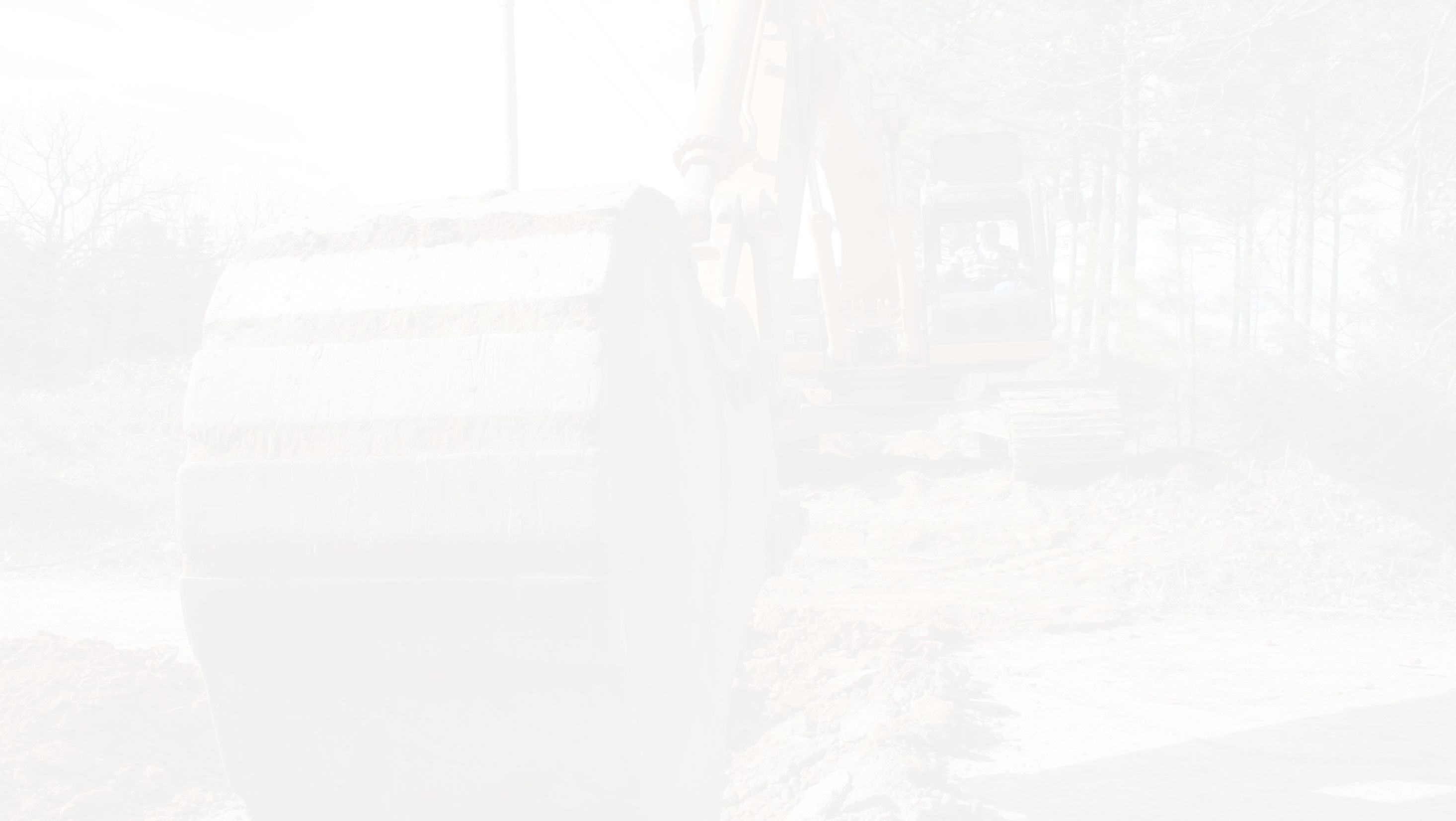 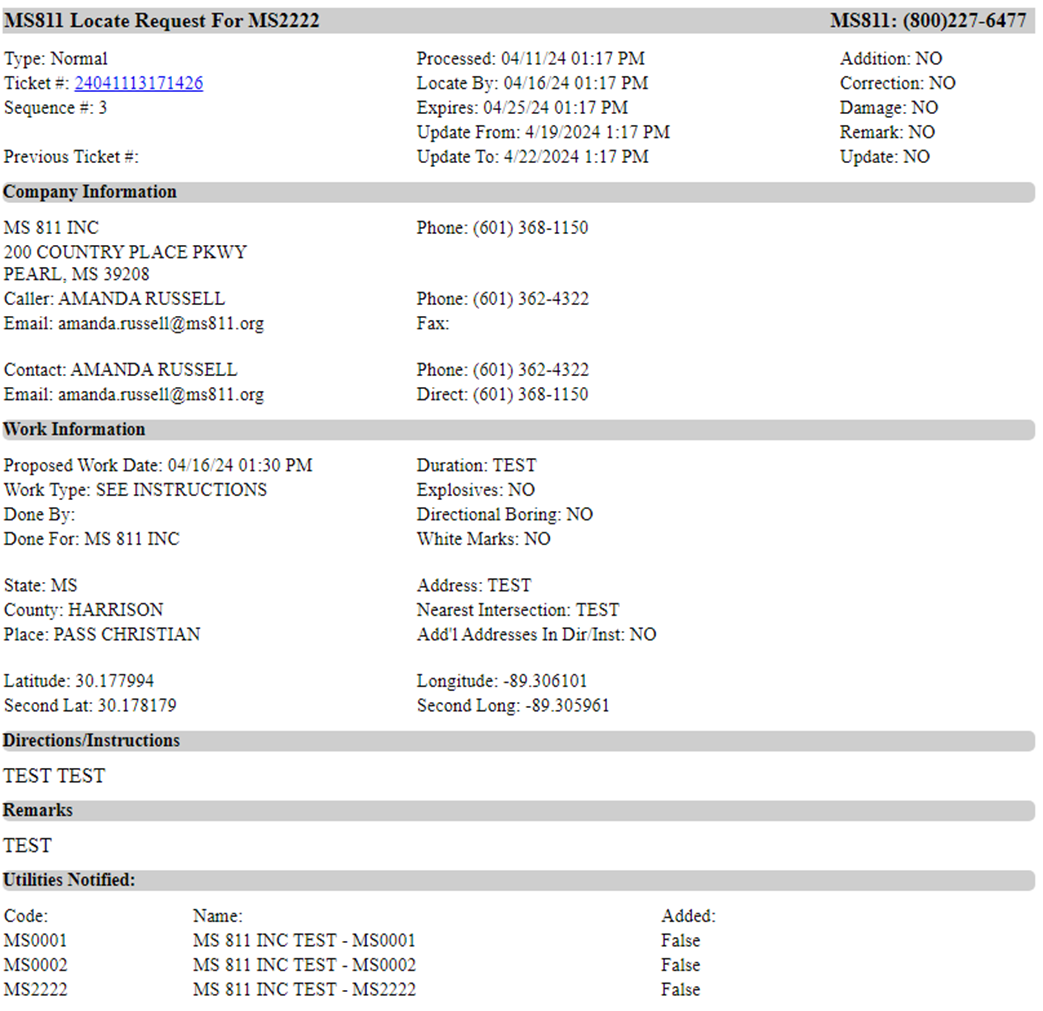 Code

Member dispatch codes.
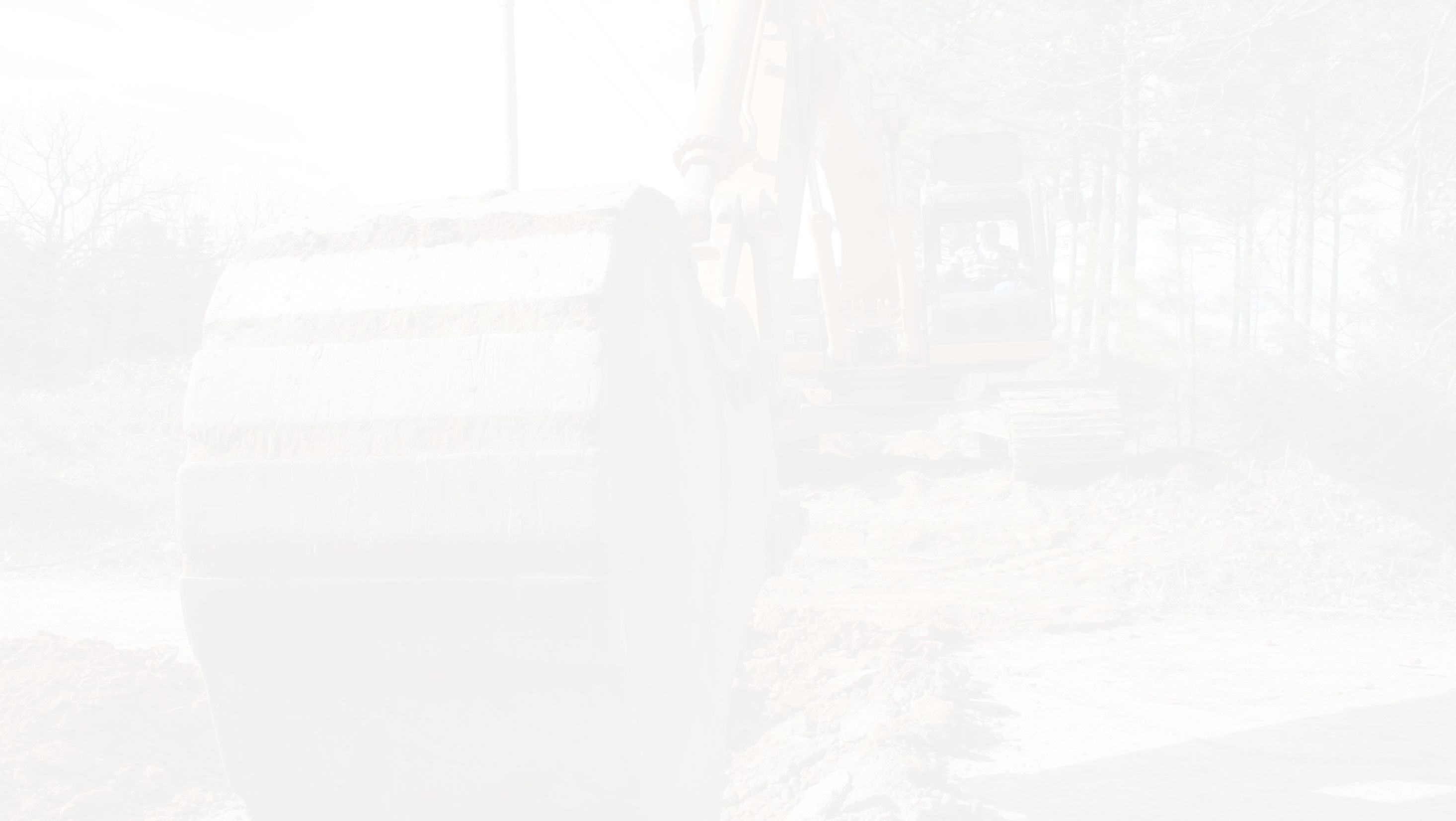 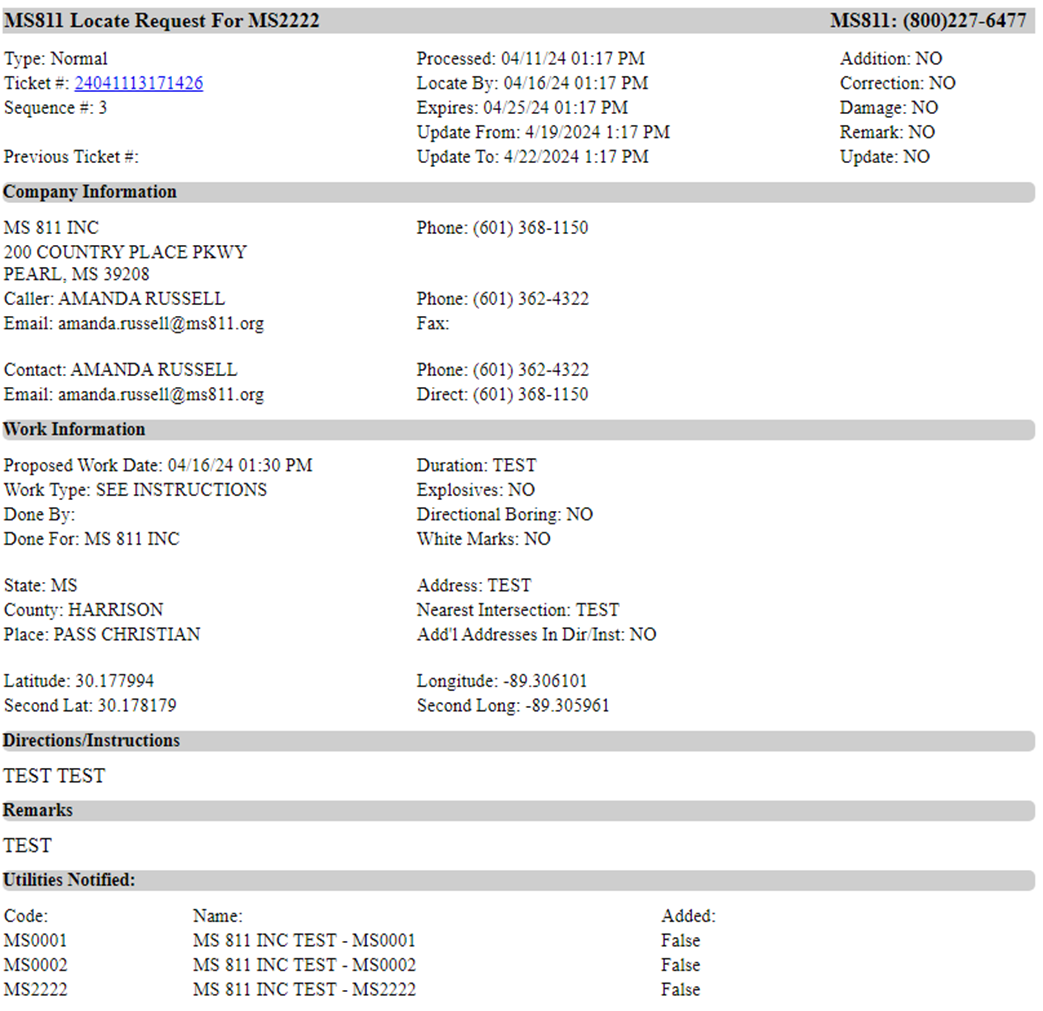 Name

Member utility company name.
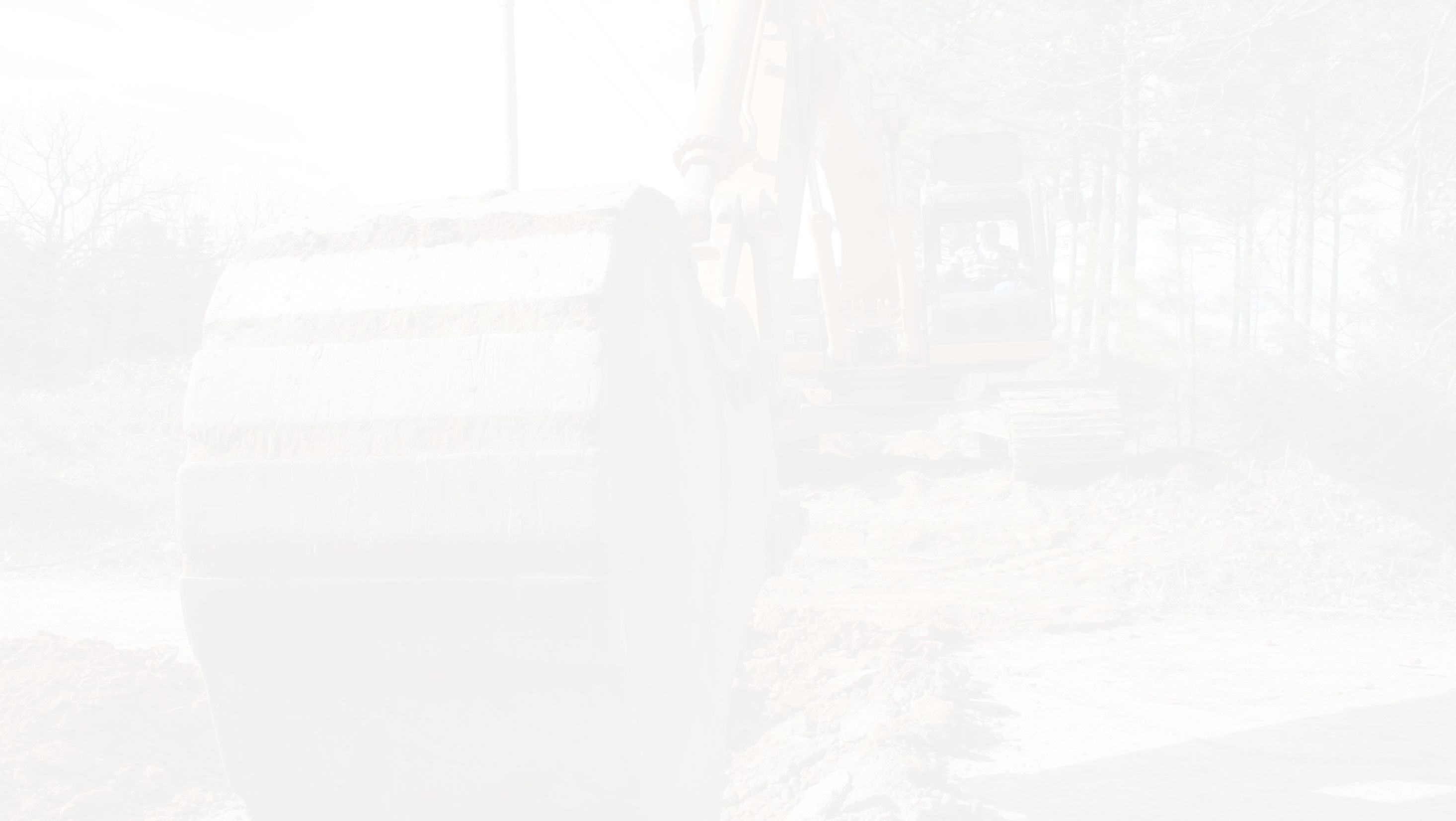 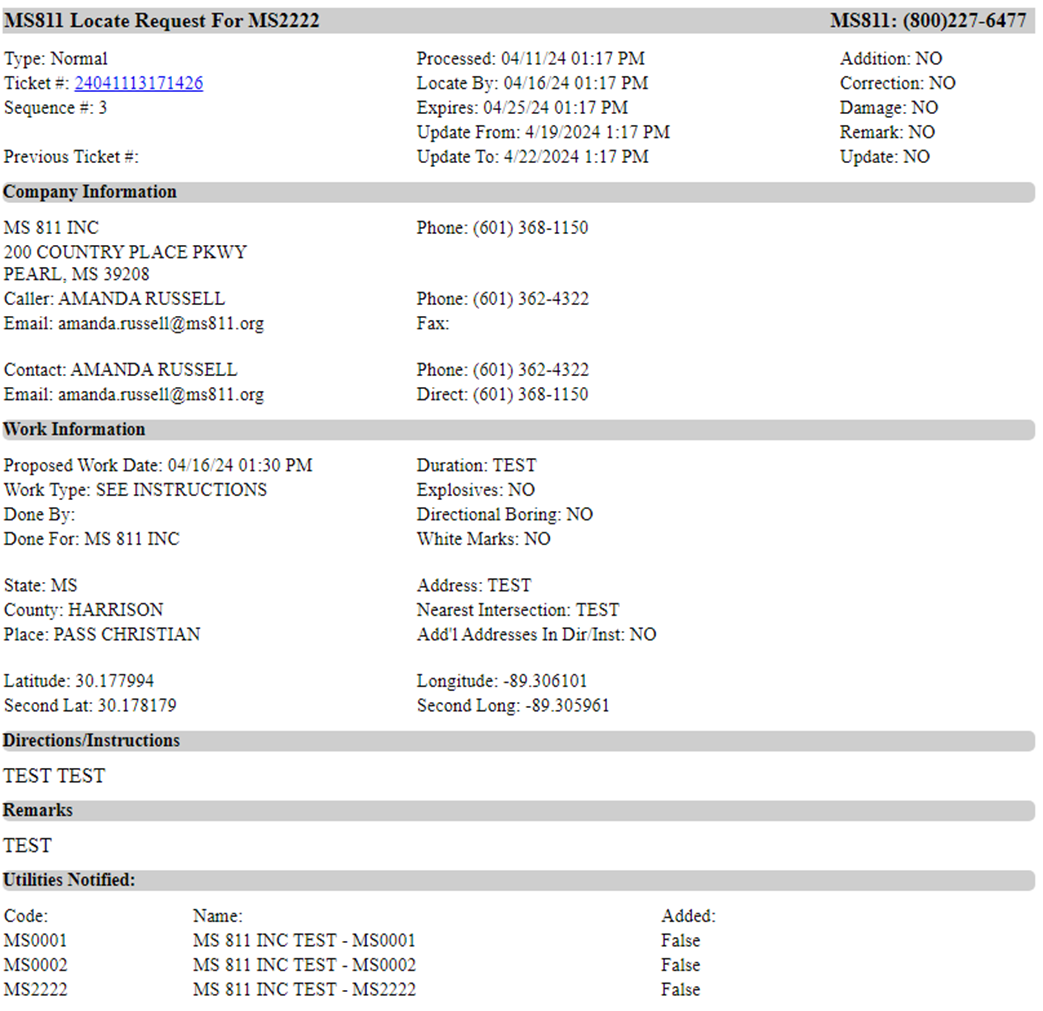 Added

False:  The member is being notified because their service area was within 300 feet of the reported excavation site.

True:  The member was not automatically selected by the system. However, they were manually added to the ticket because the caller indicated that the company has or may have underground utilities on or near the excavation site.
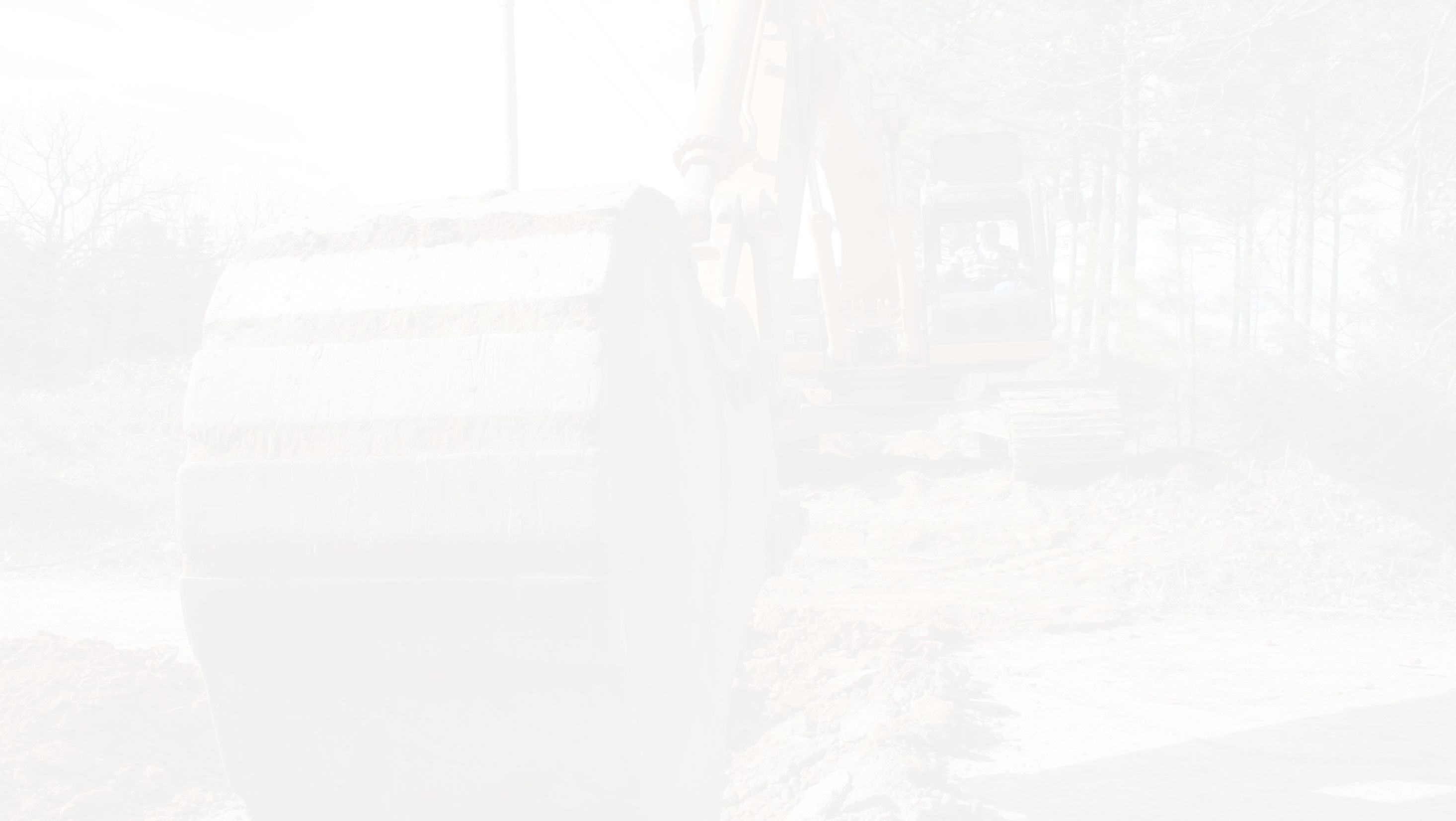 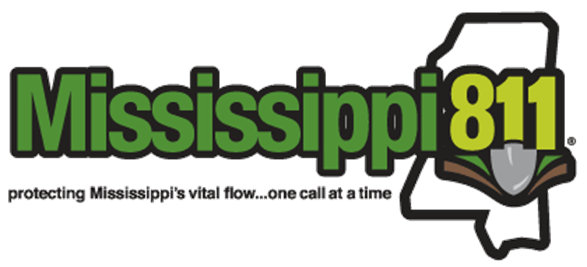 Thank You For Keeping
 Mississippi Safe!!!